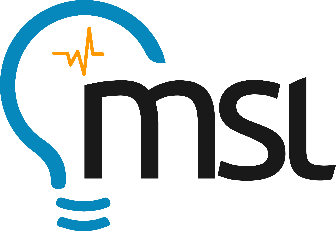 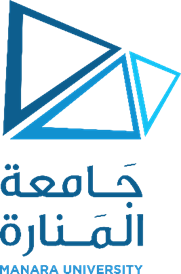 Check your Blood Pressure
Save your Kidneys
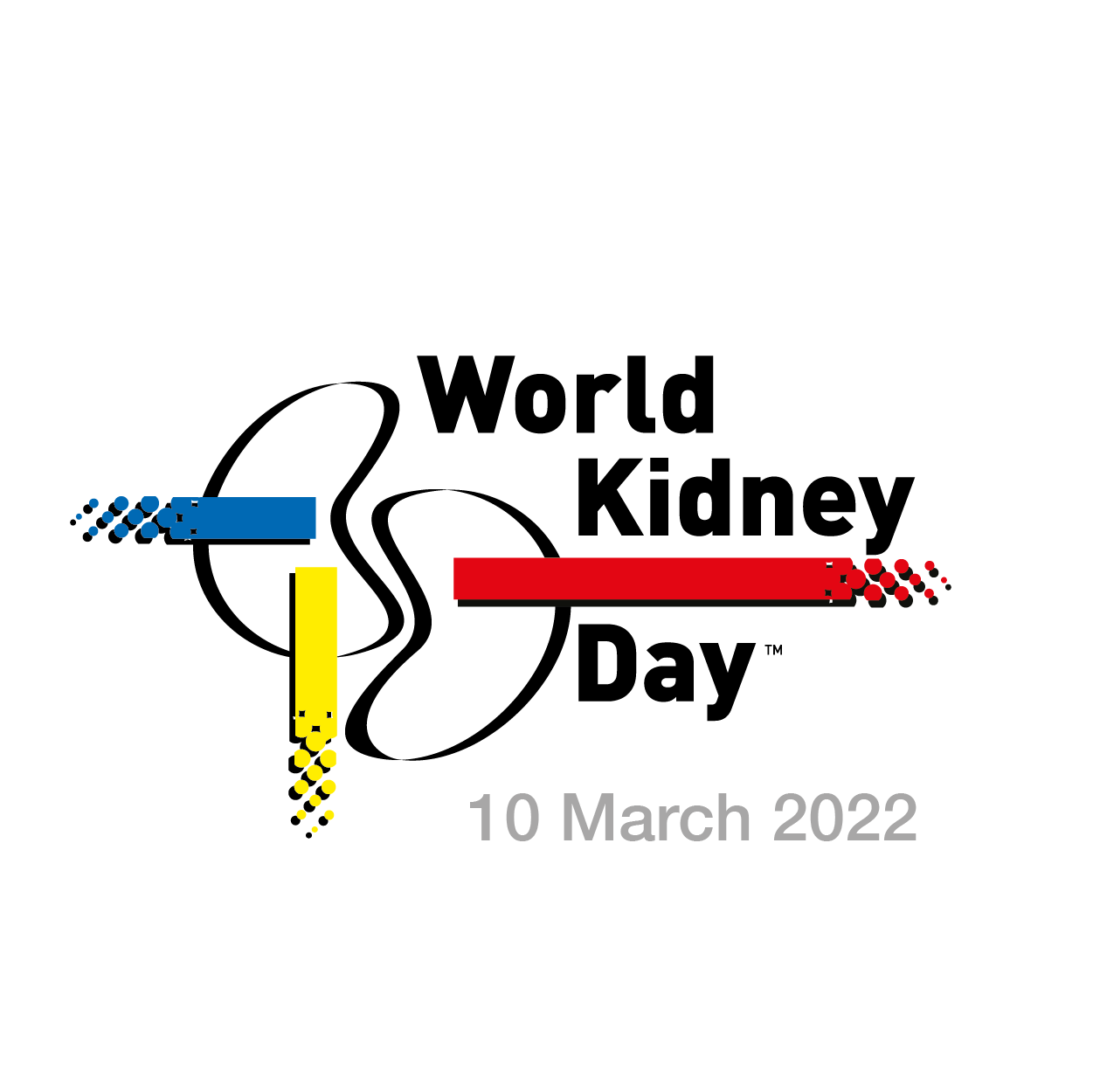 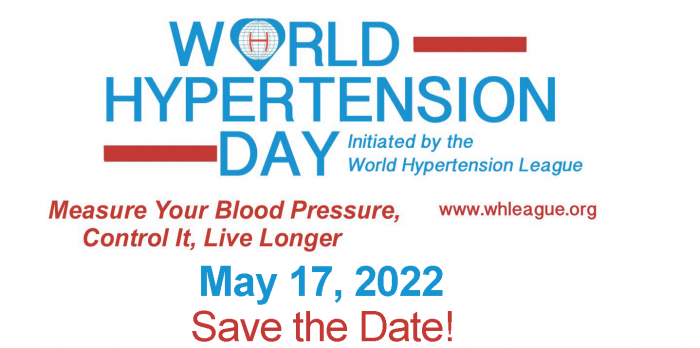 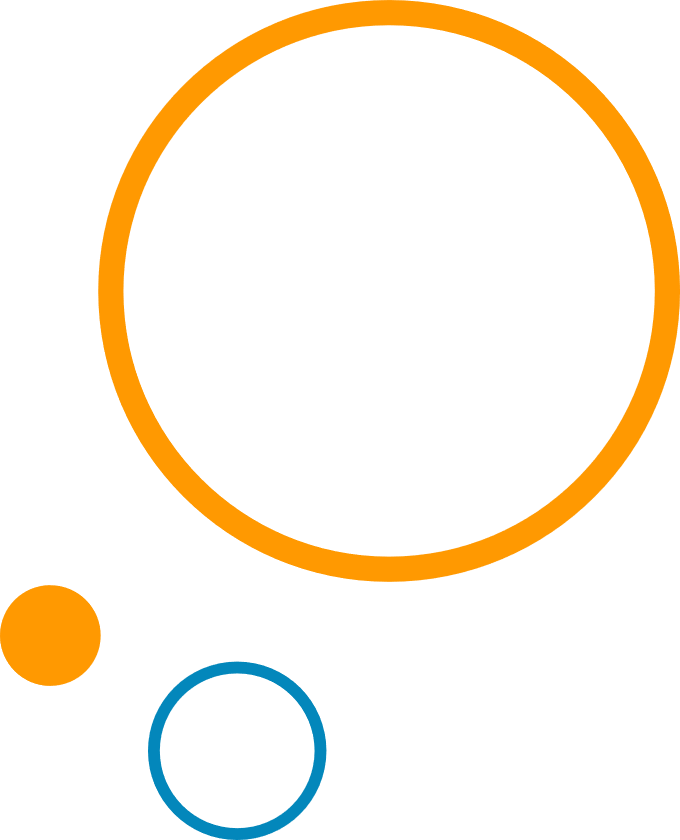 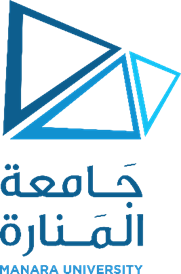 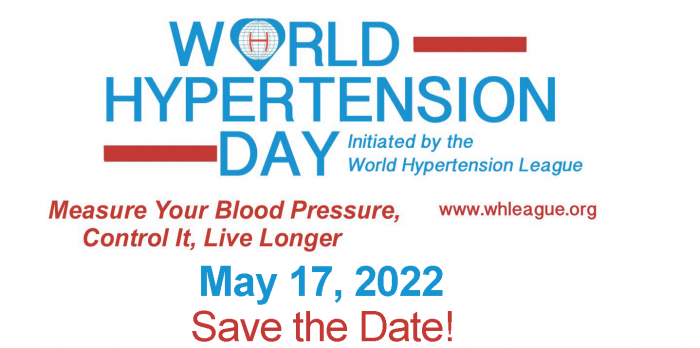 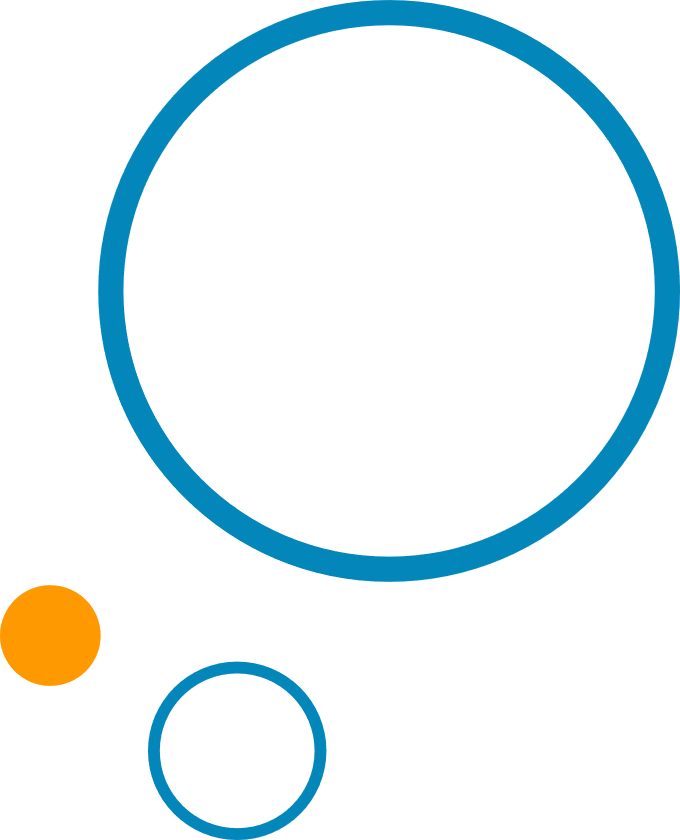 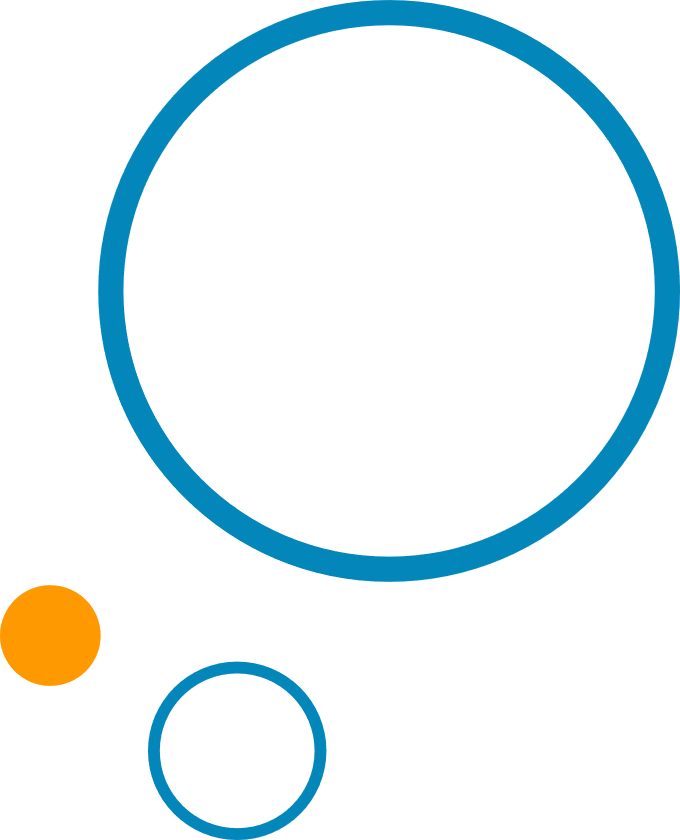 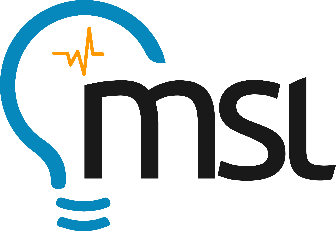 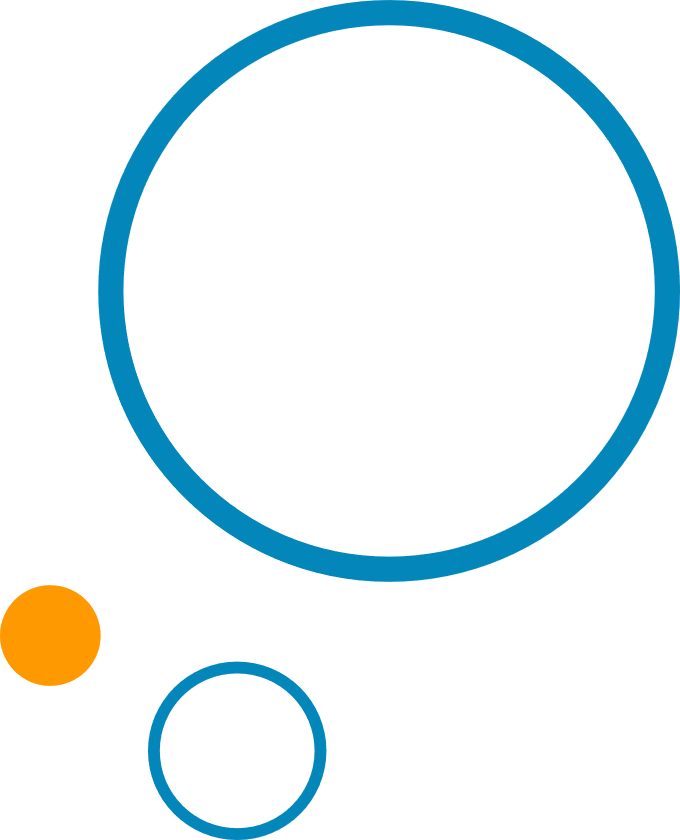 2005
2022
2006
2022
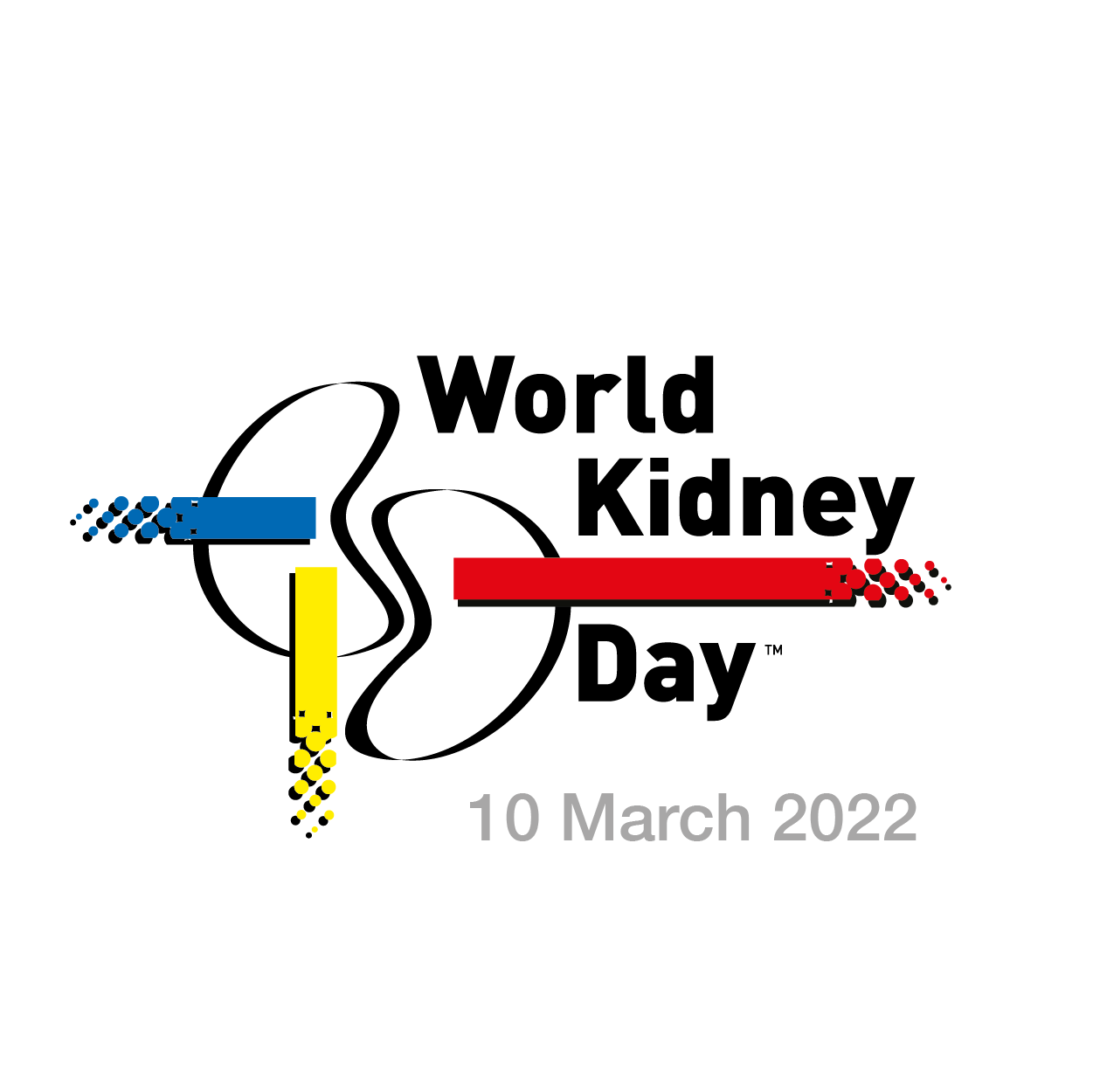 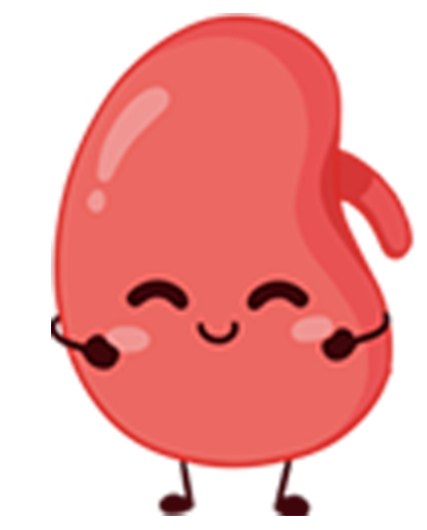 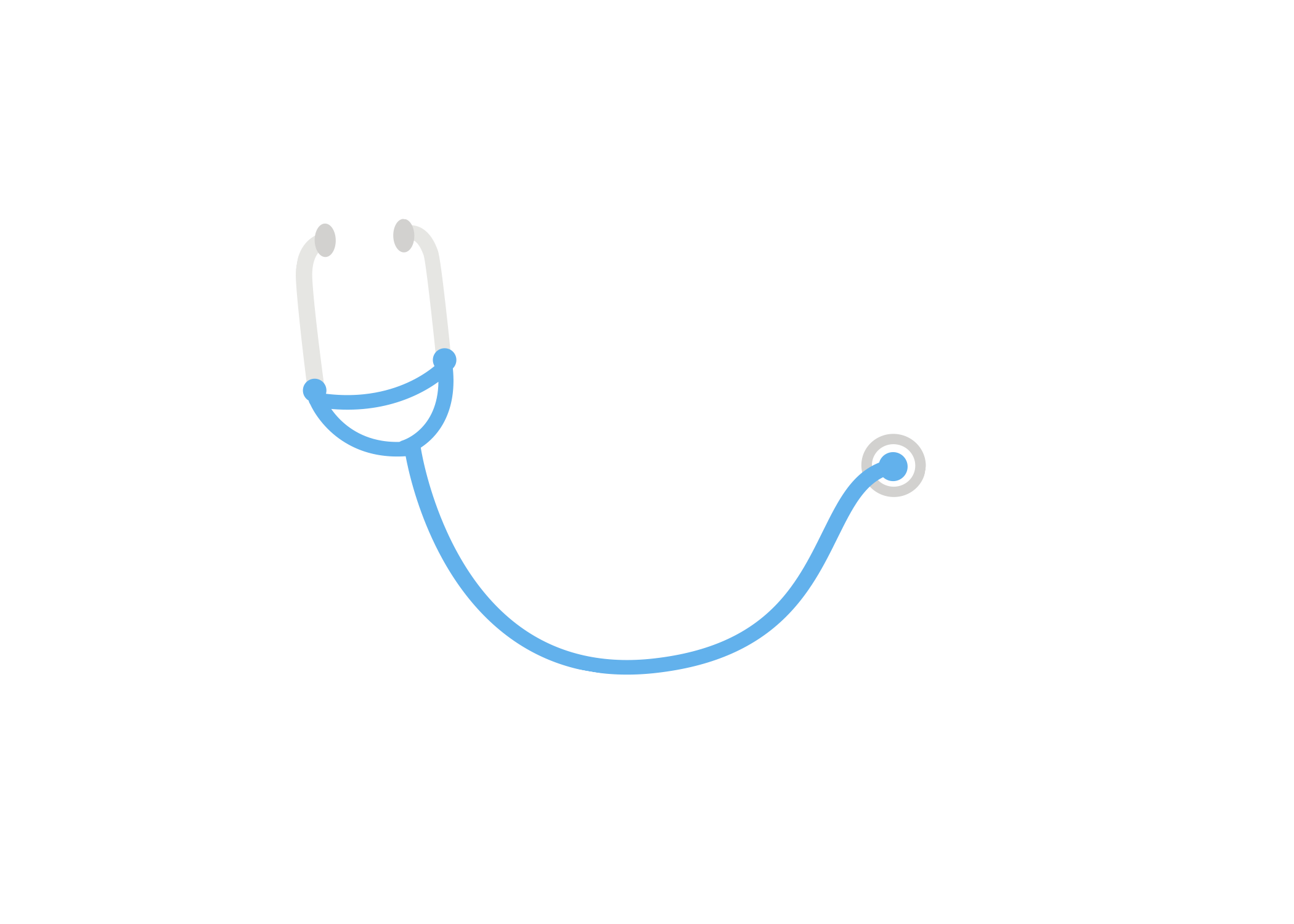 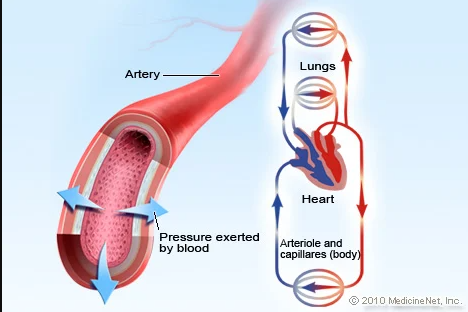 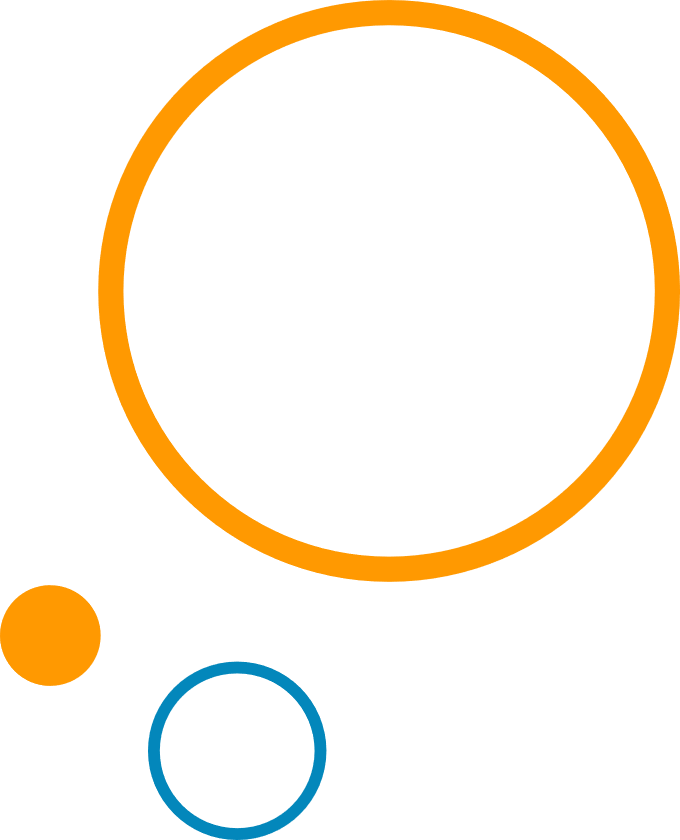 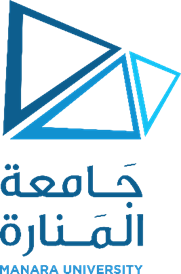 ما هو الضغط الشرياني؟
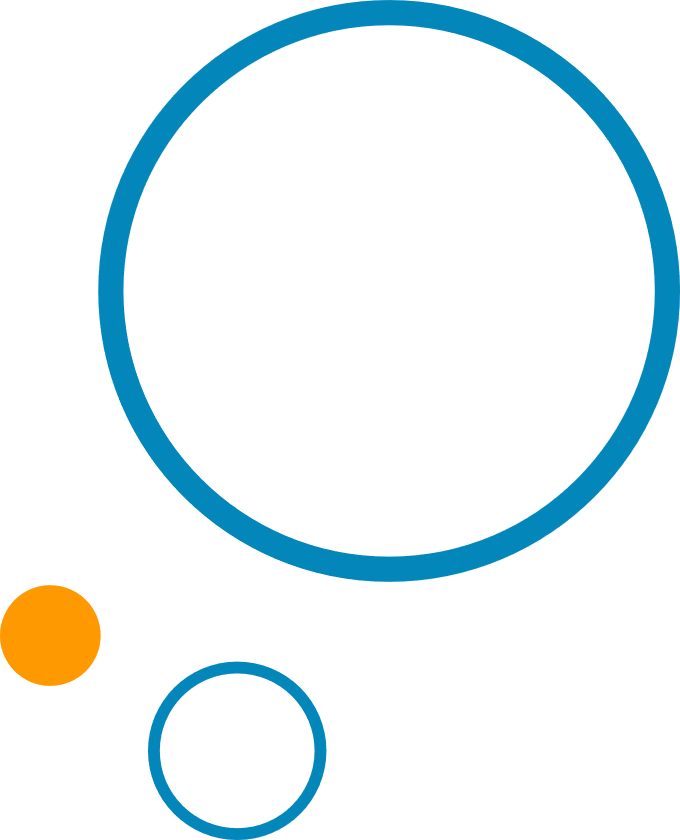 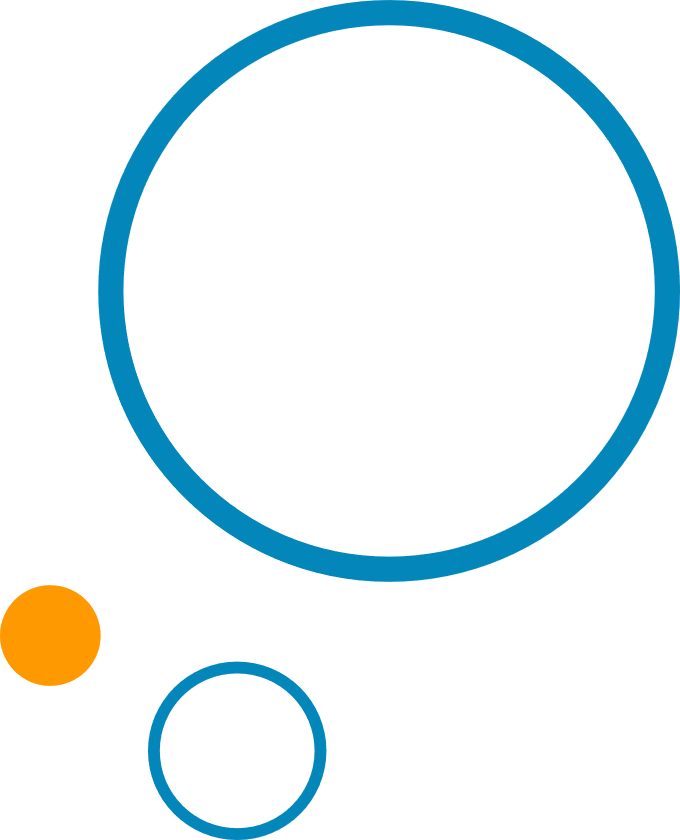 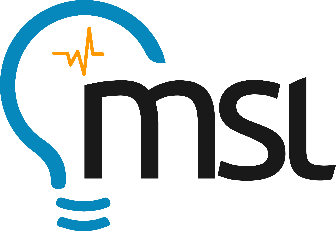 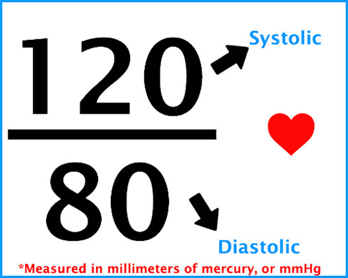 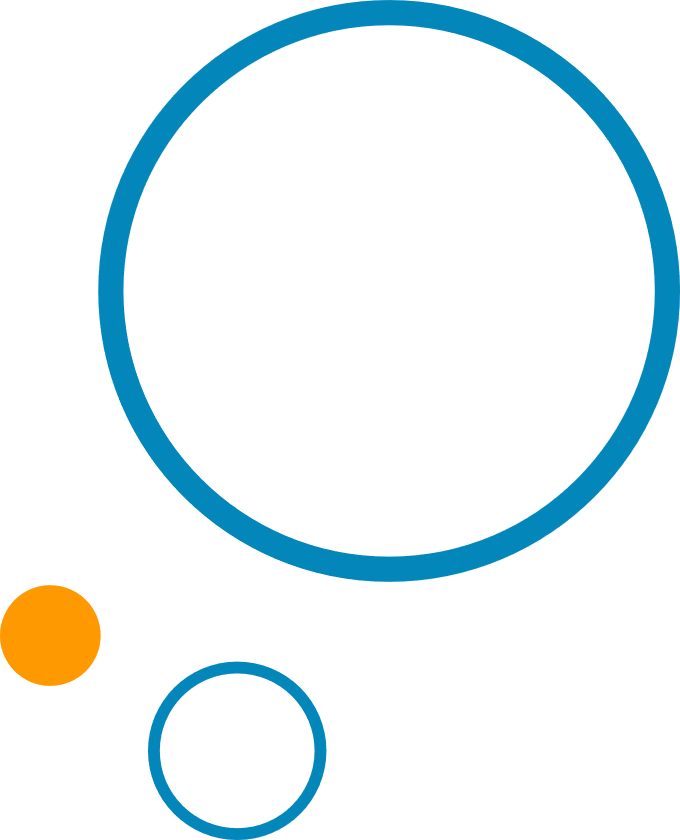 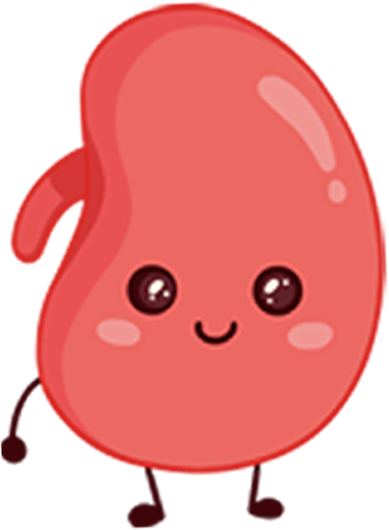 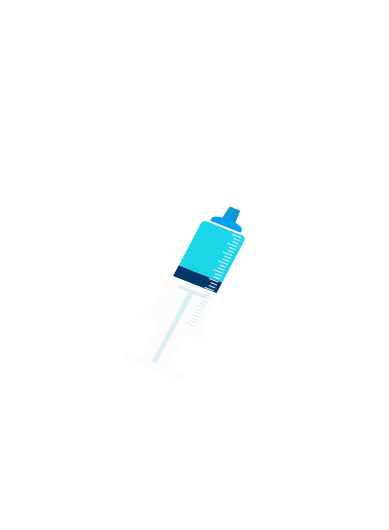 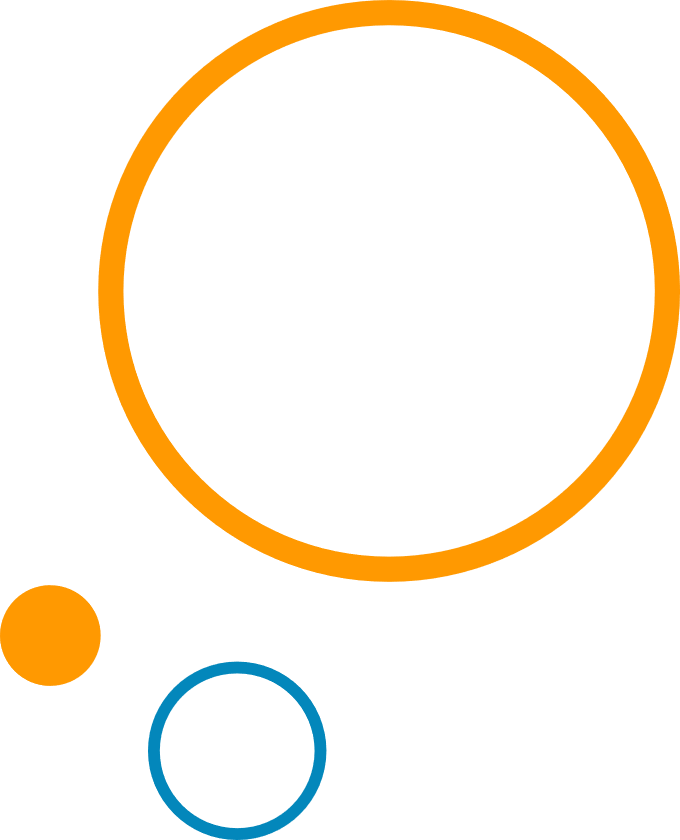 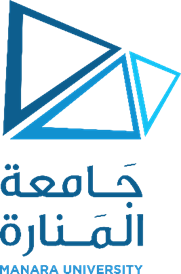 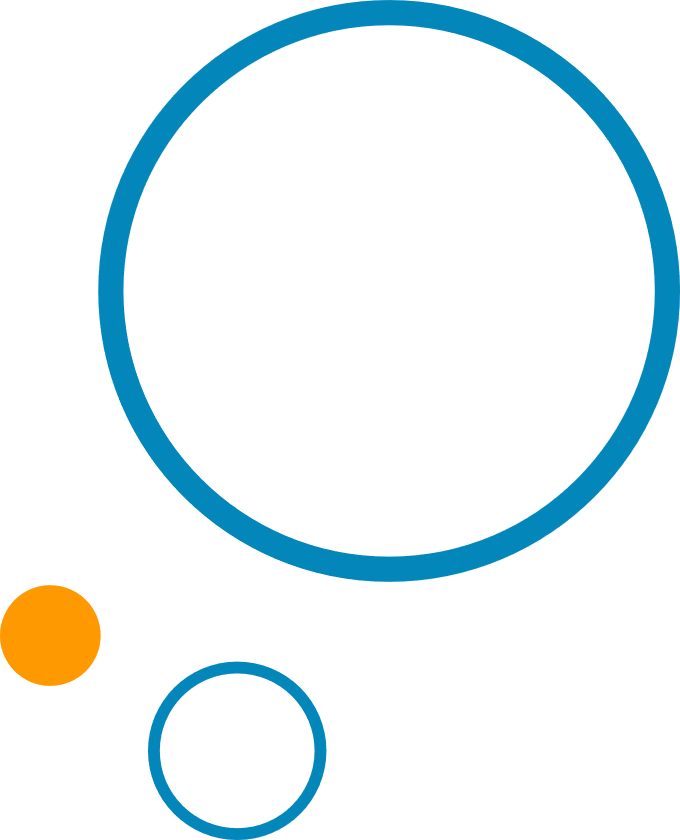 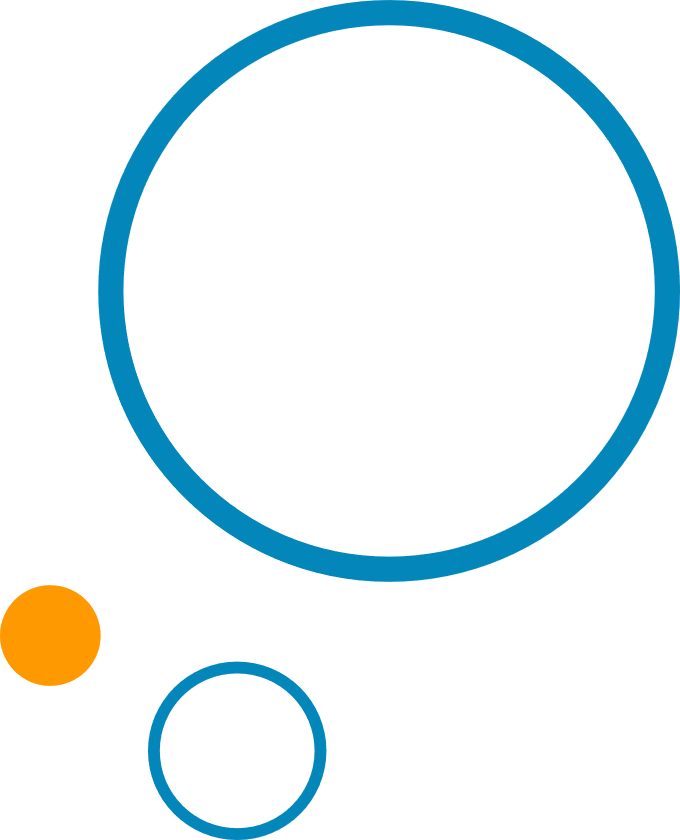 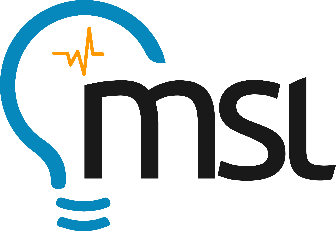 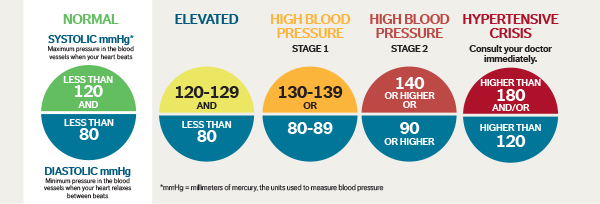 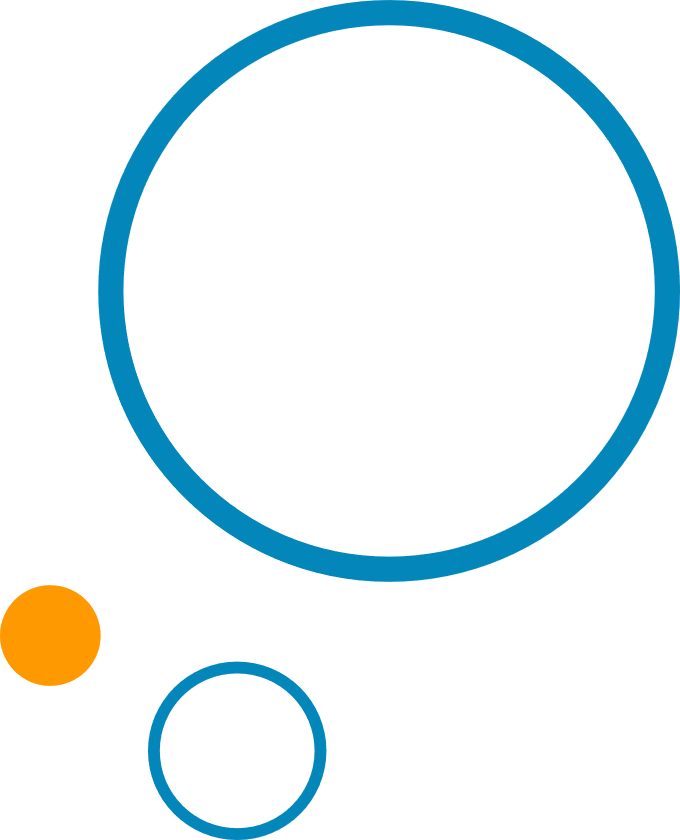 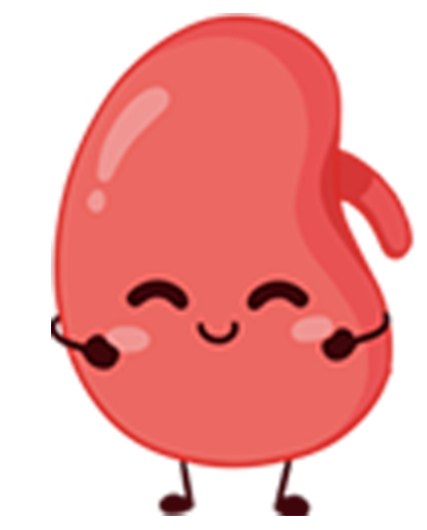 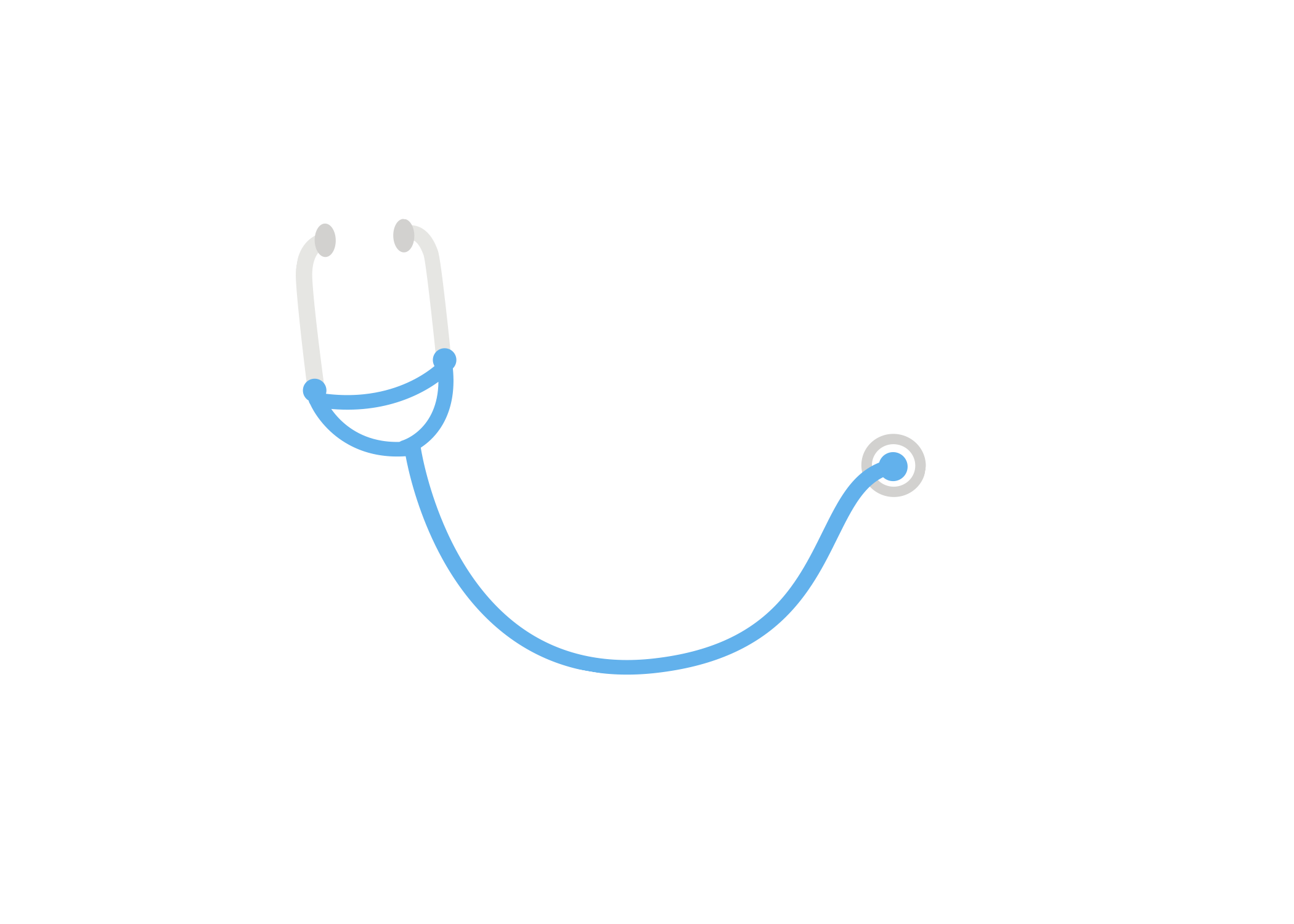 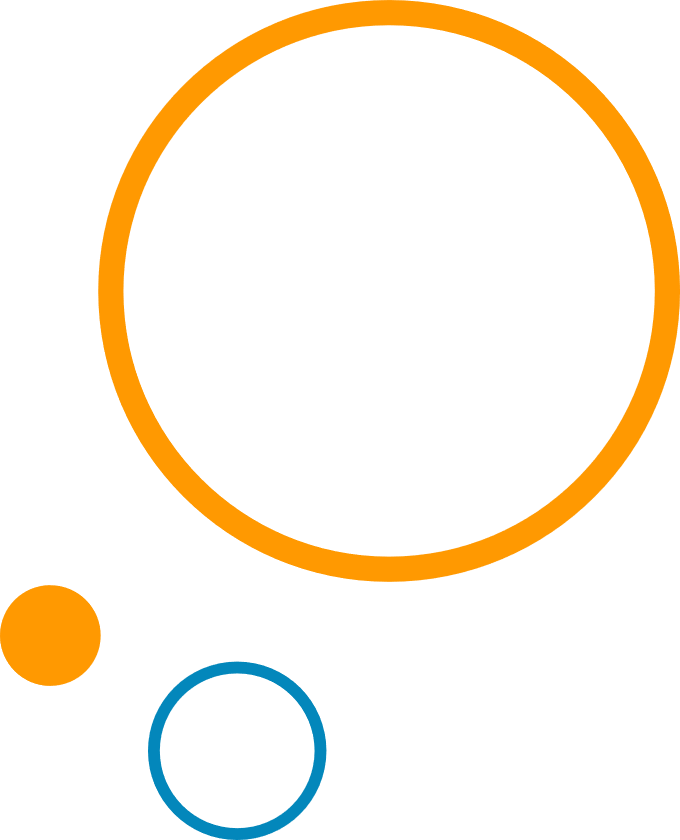 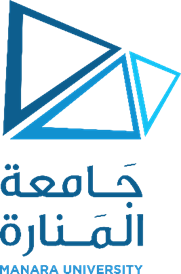 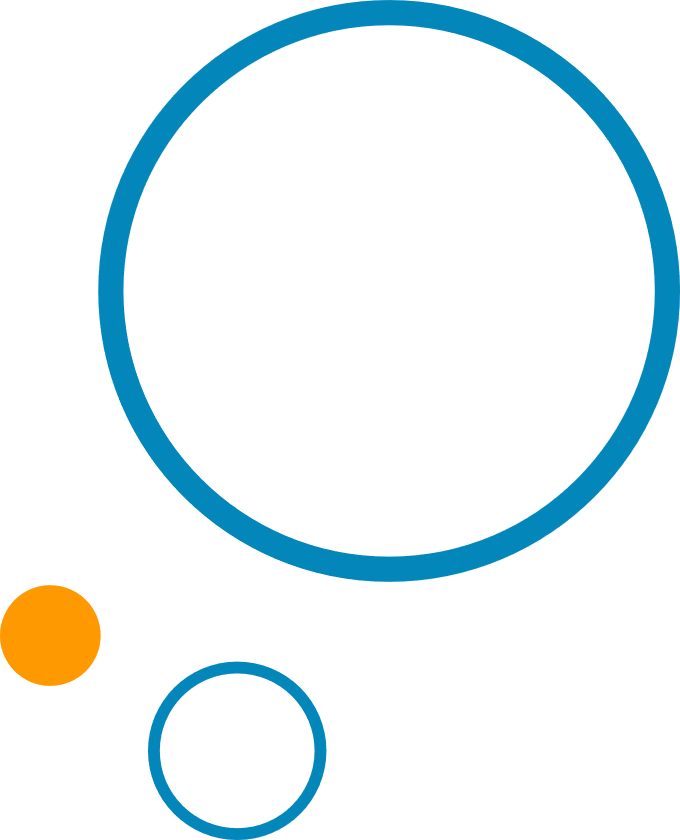 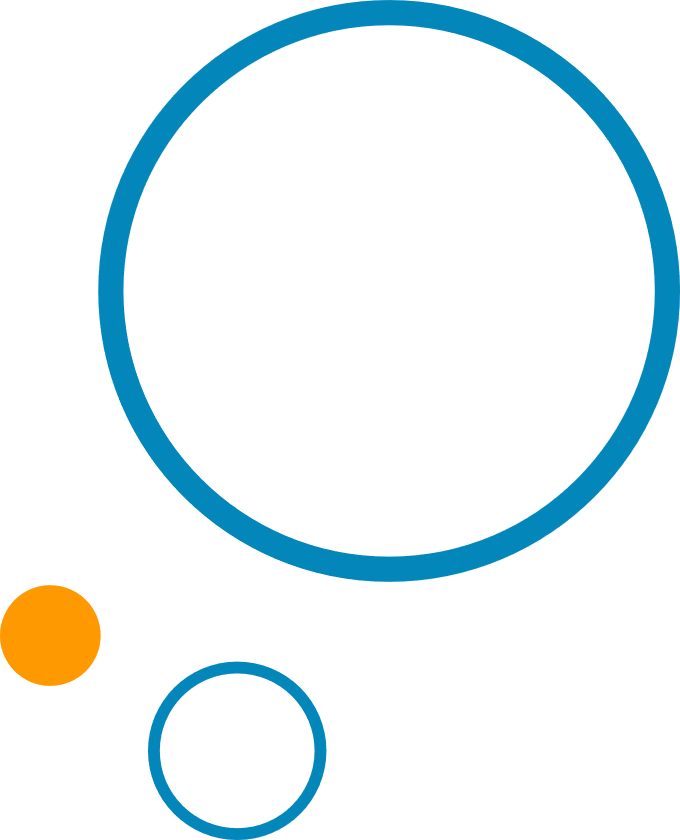 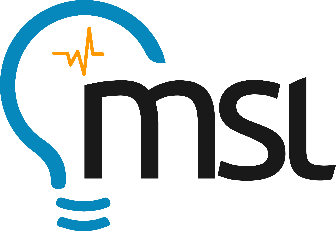 ارتفاع الضغط الشرياني
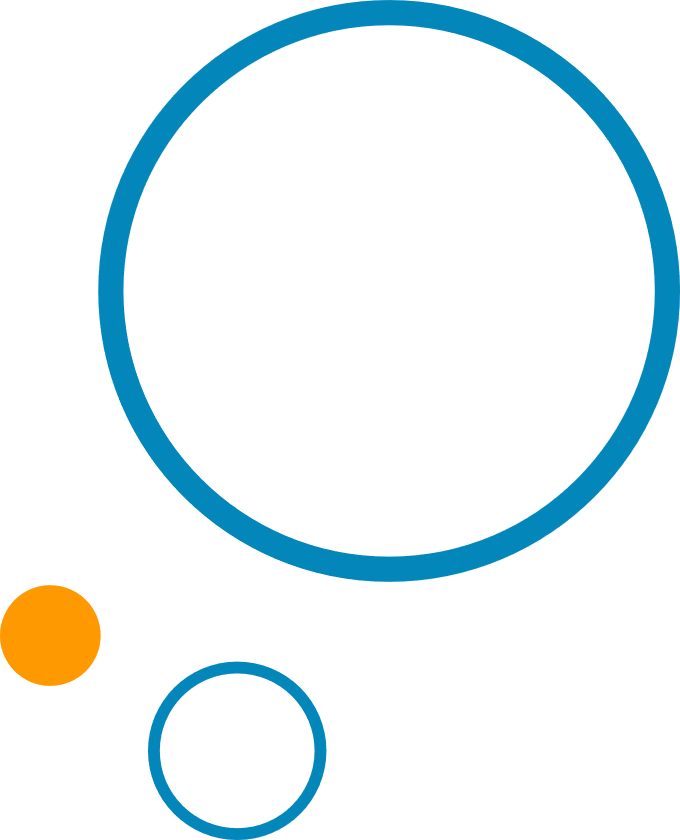 إحصائيات عالمية
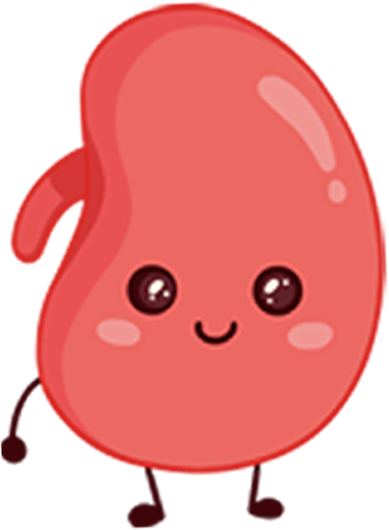 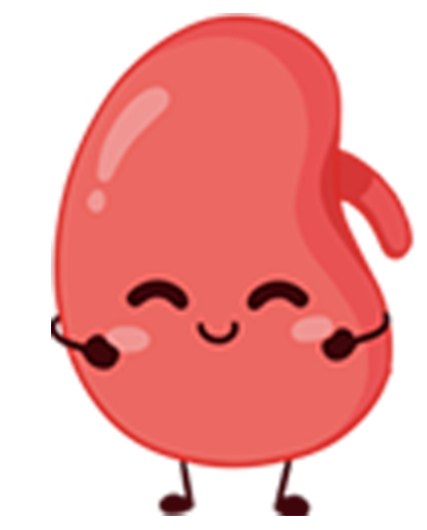 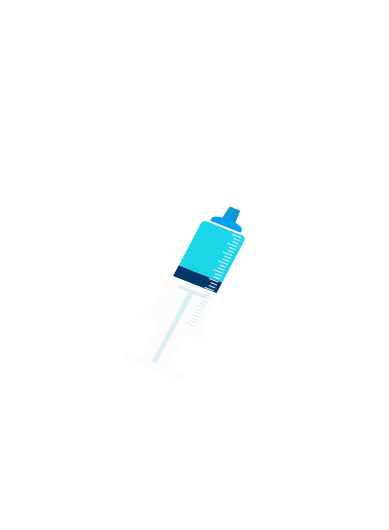 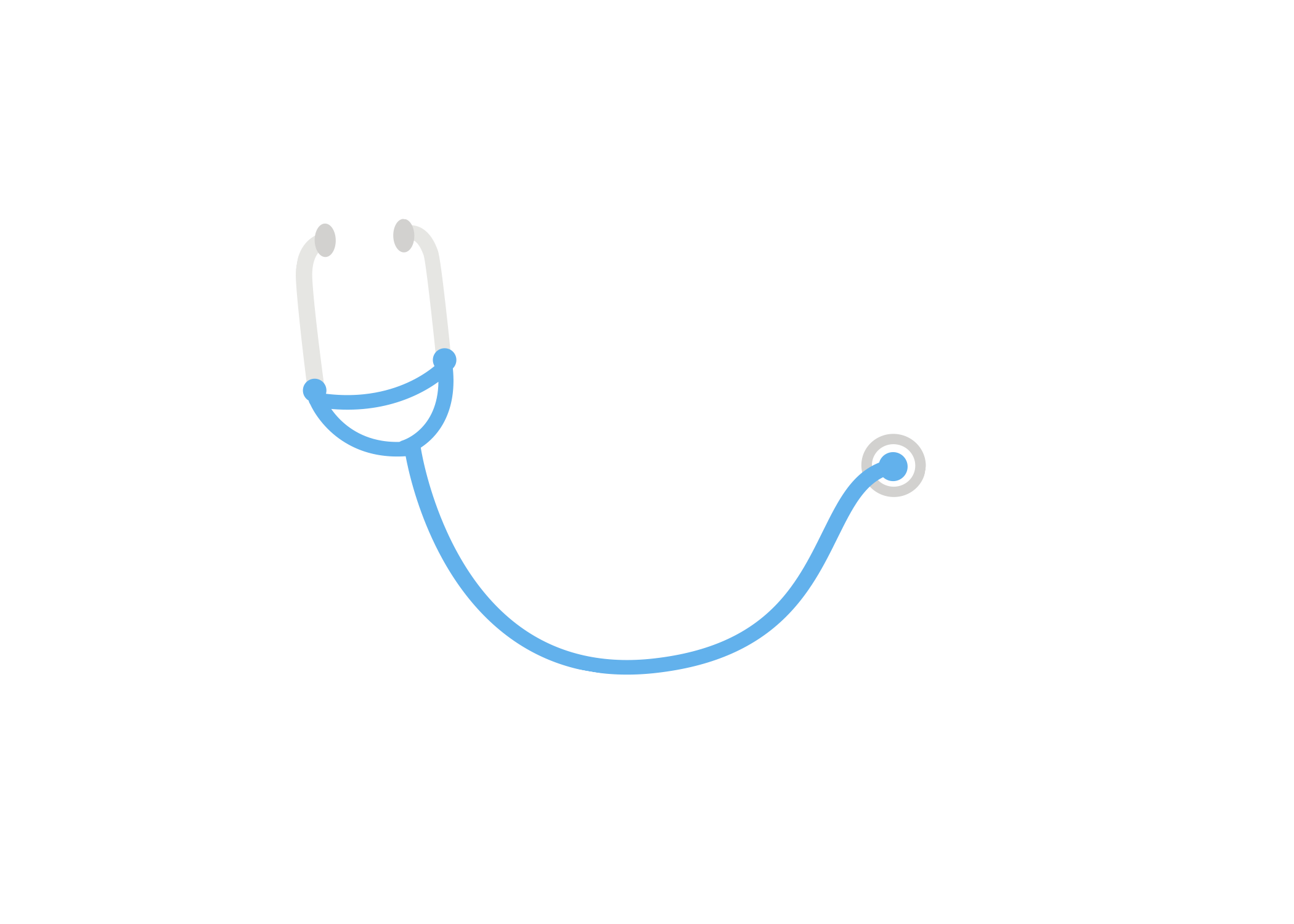 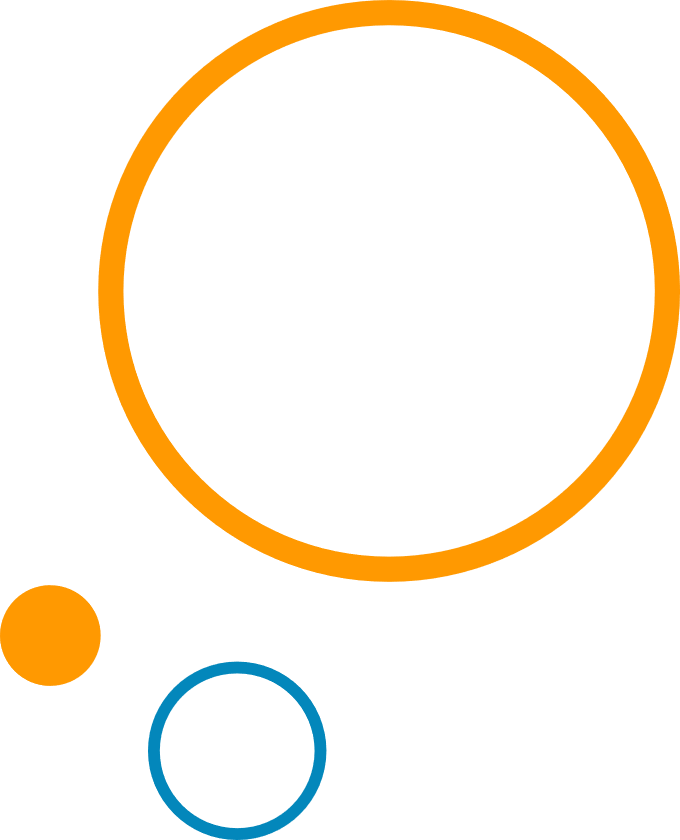 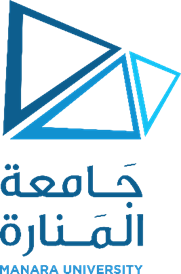 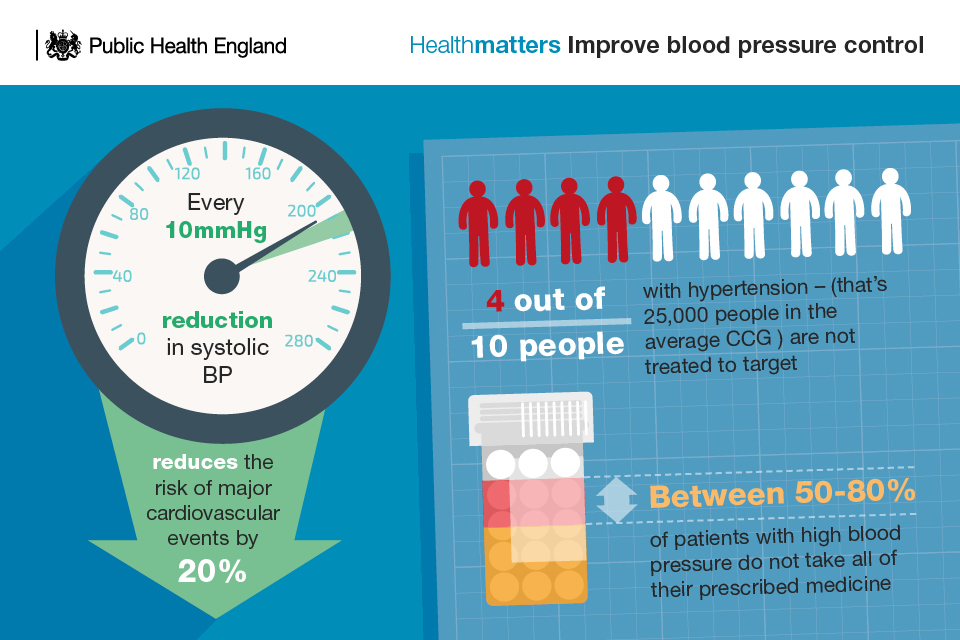 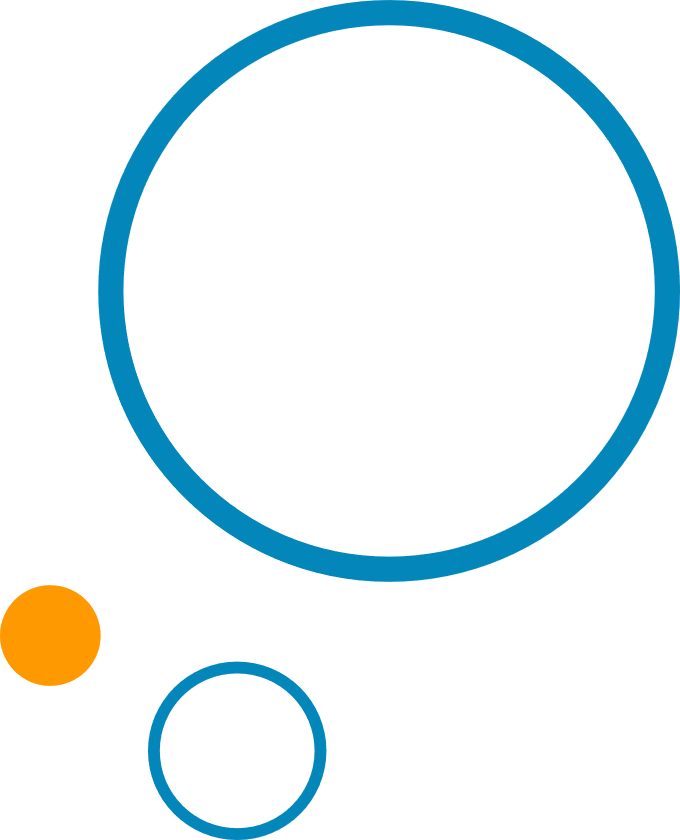 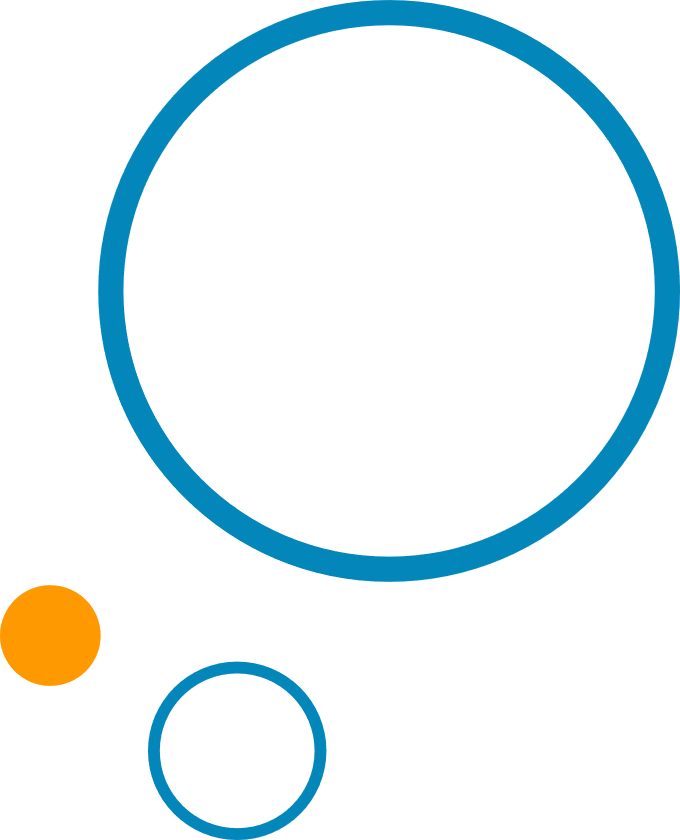 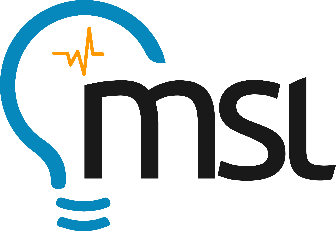 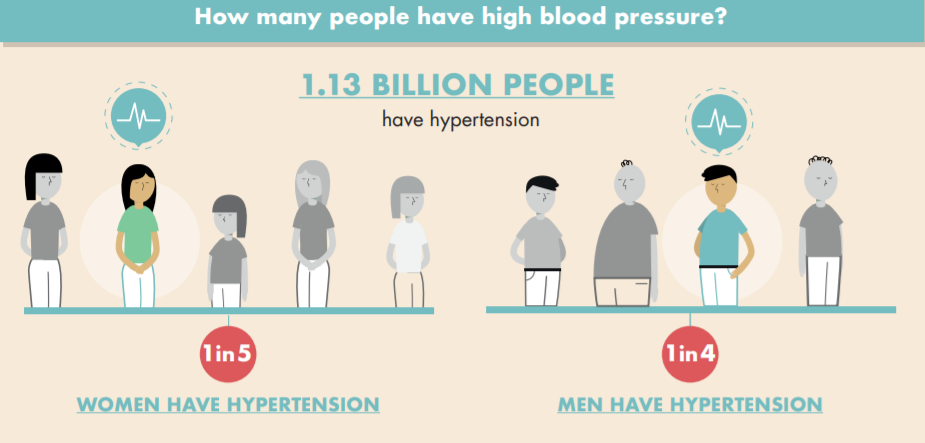 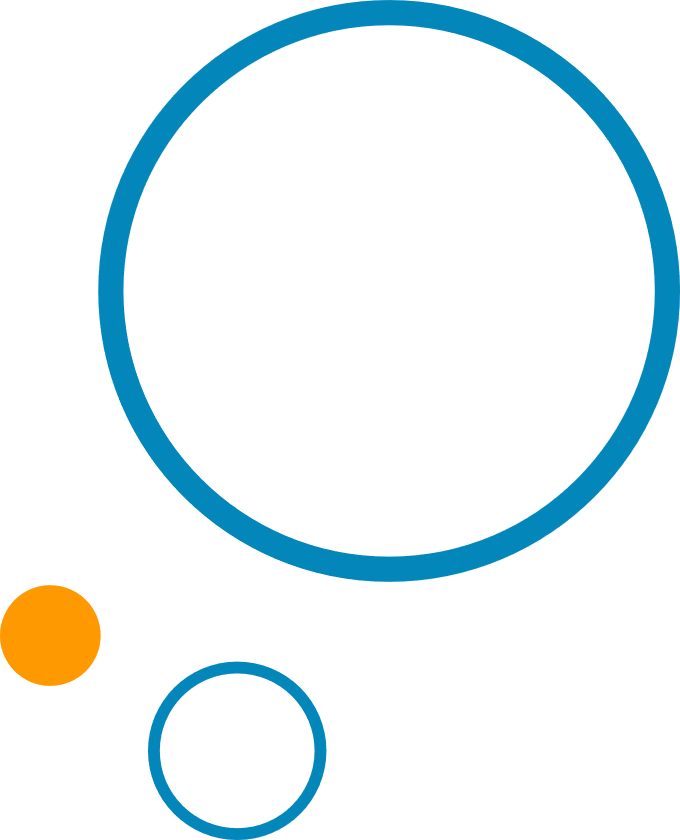 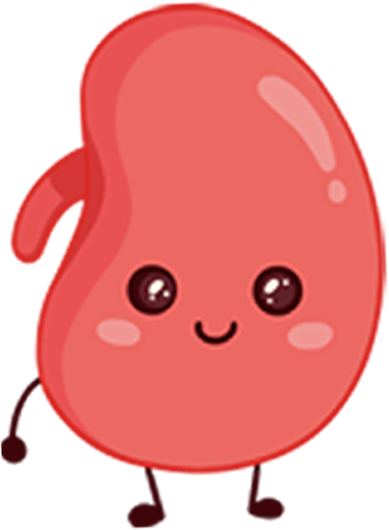 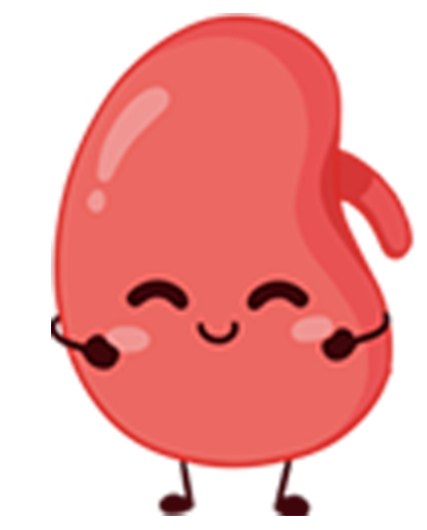 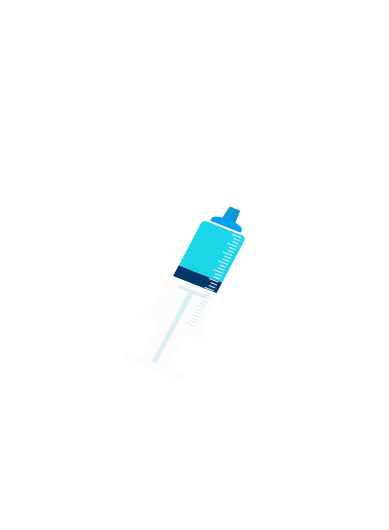 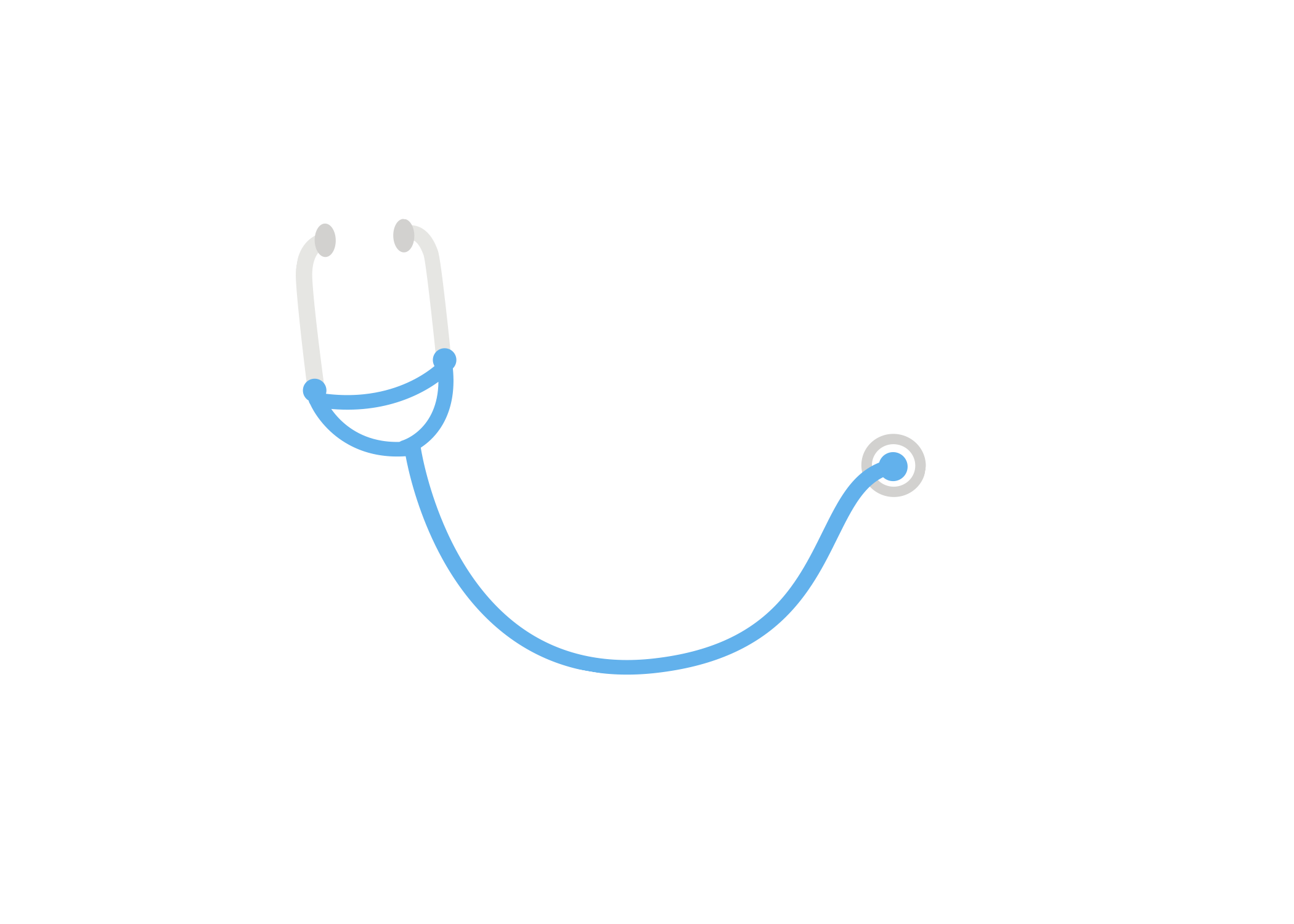 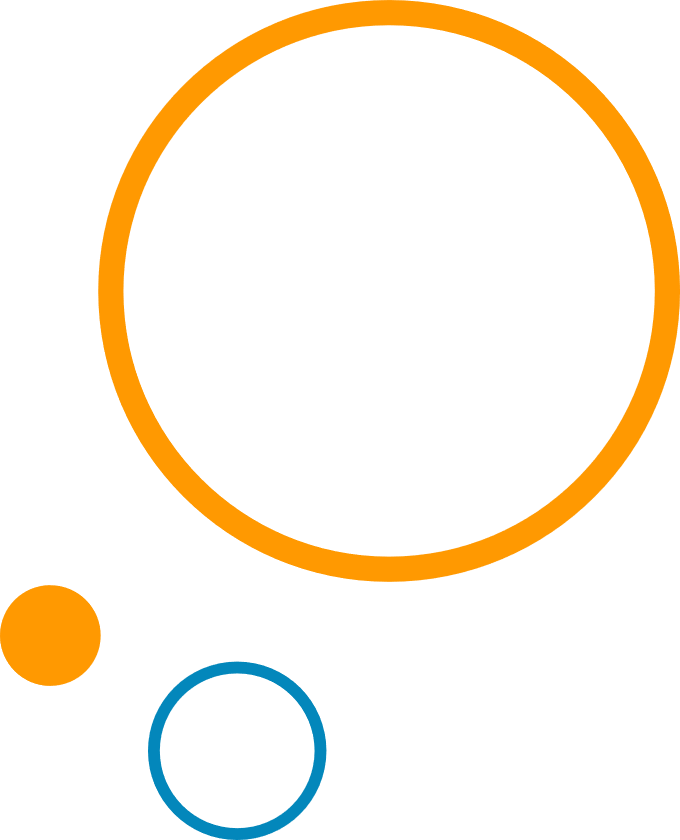 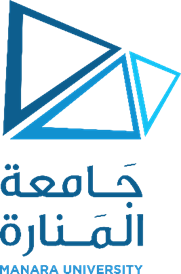 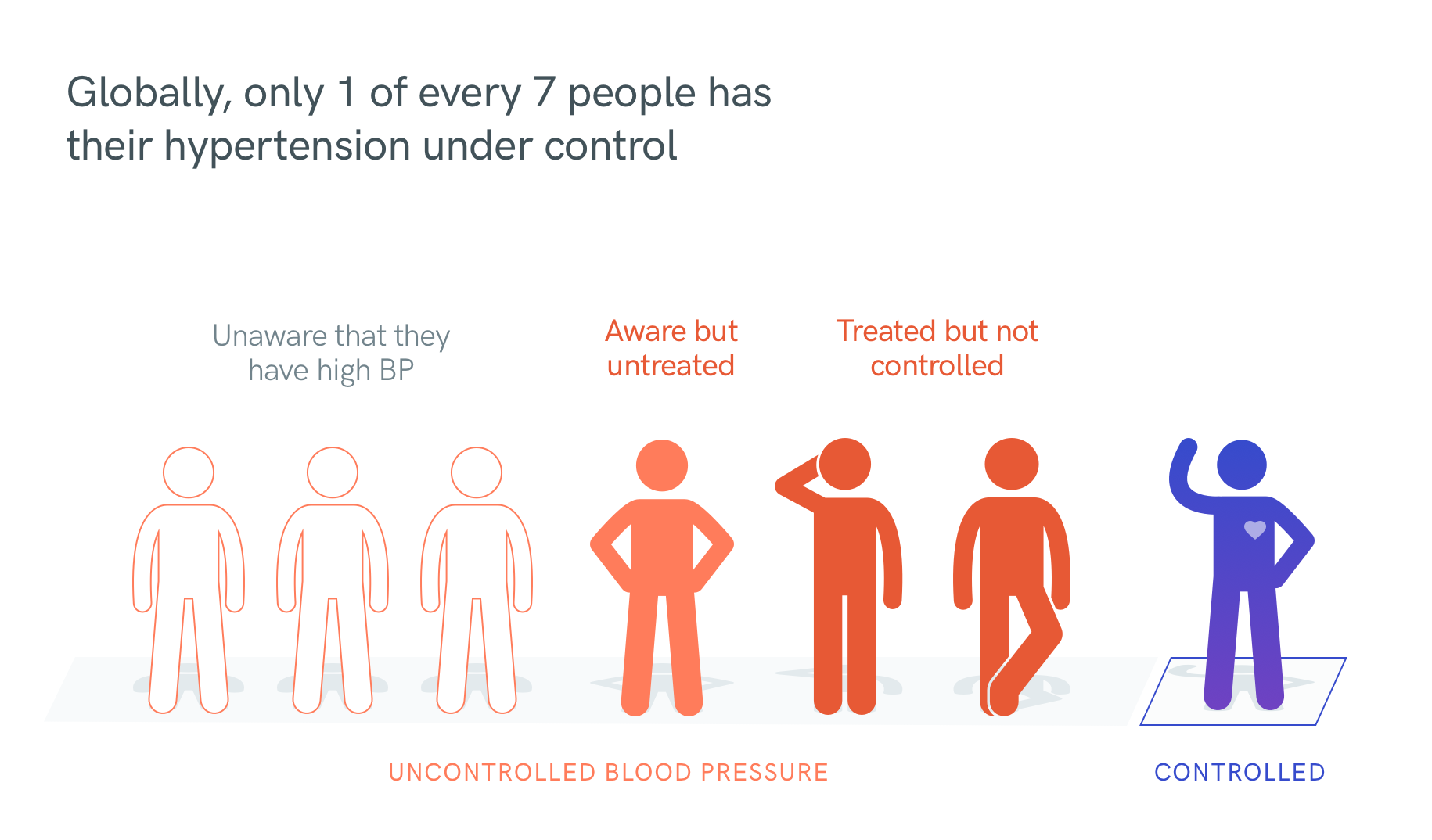 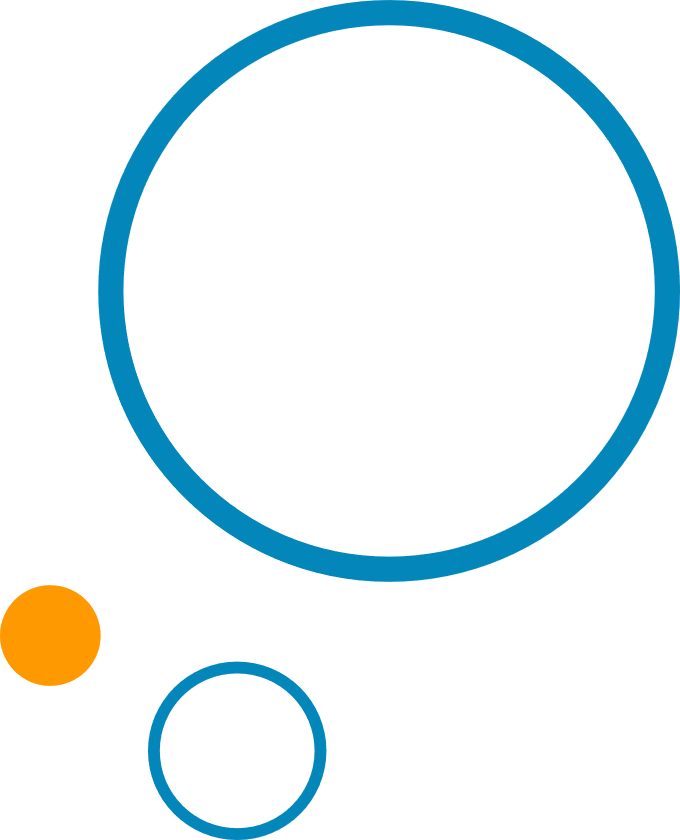 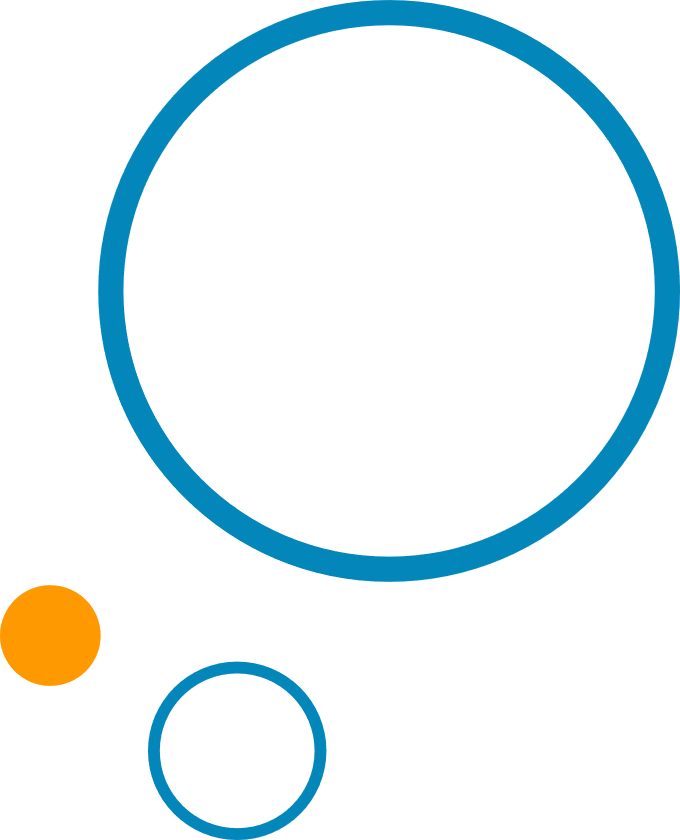 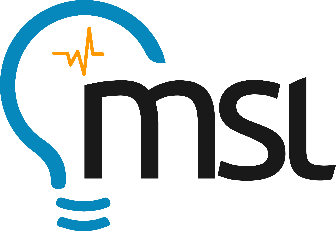 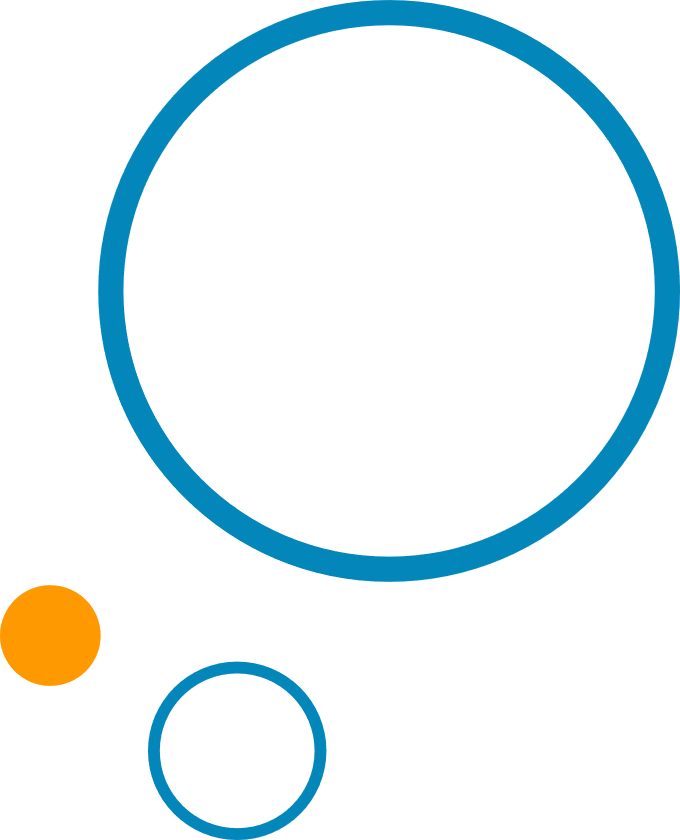 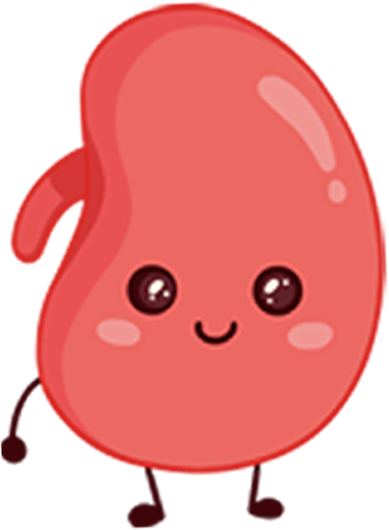 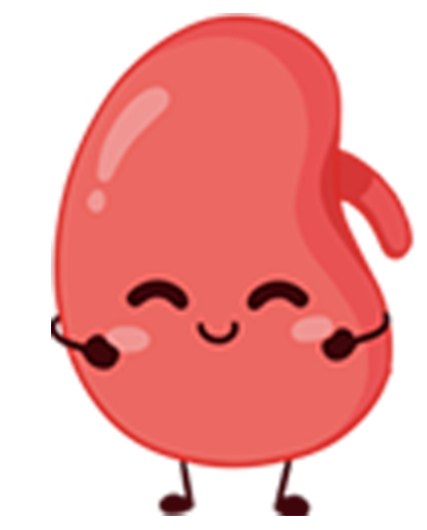 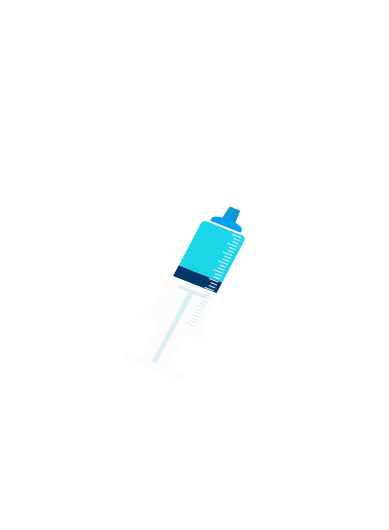 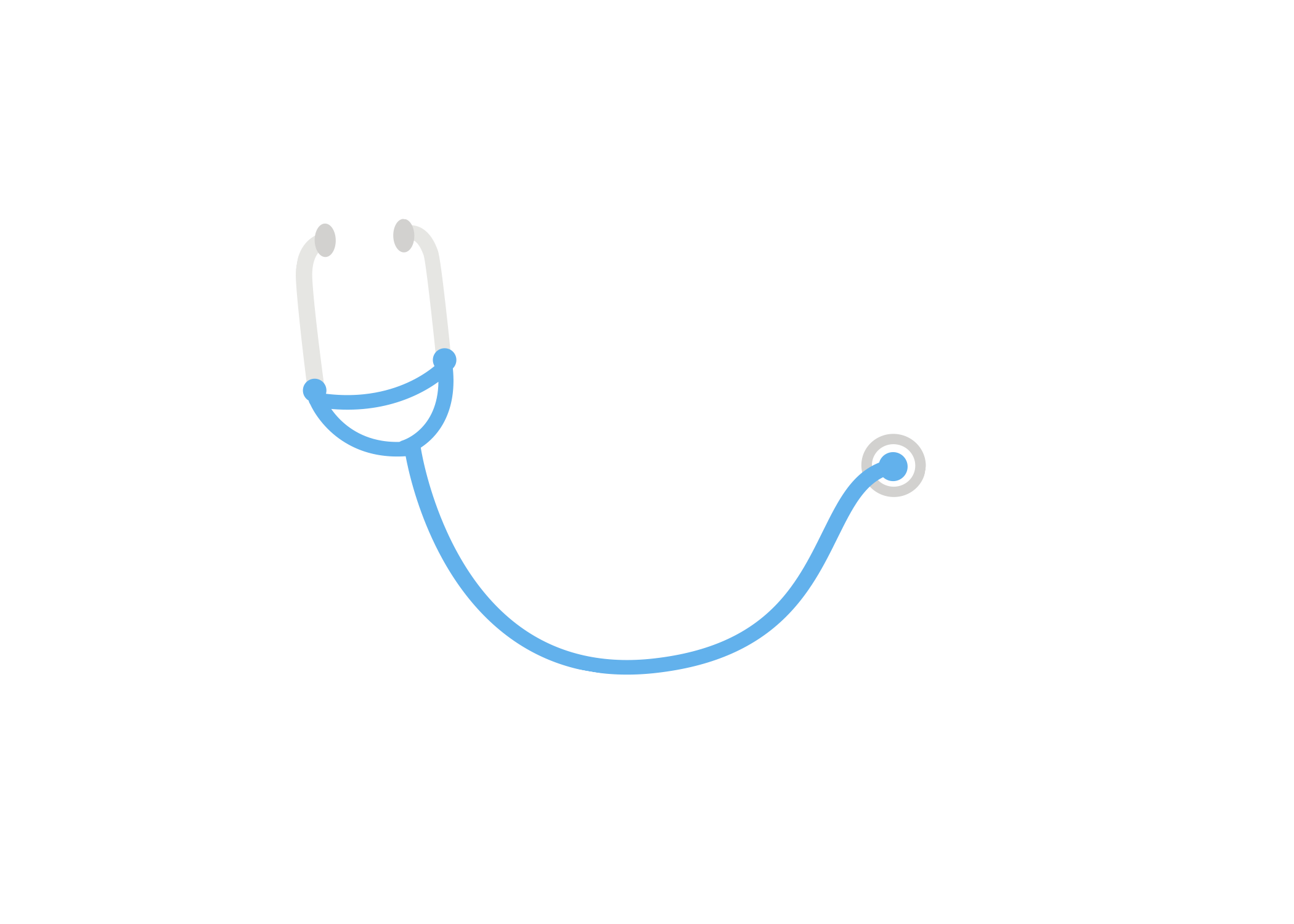 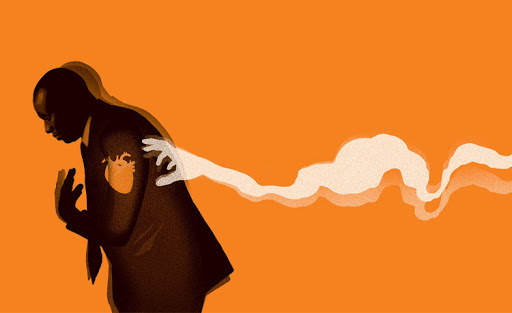 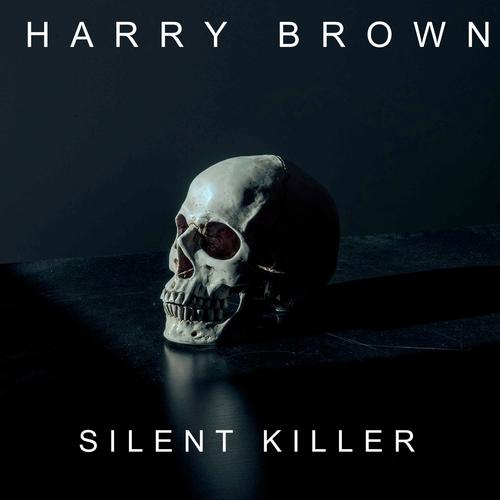 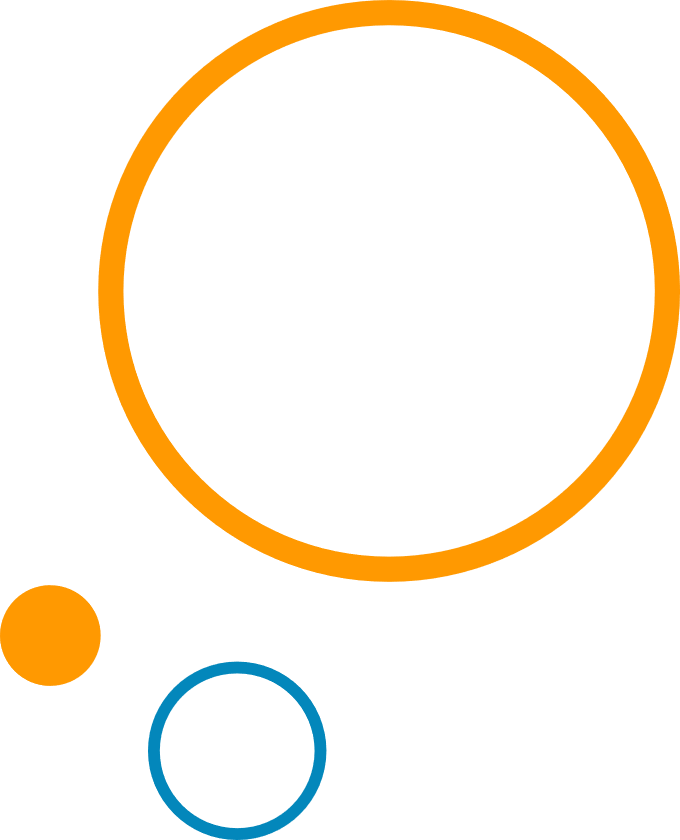 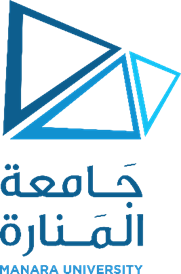 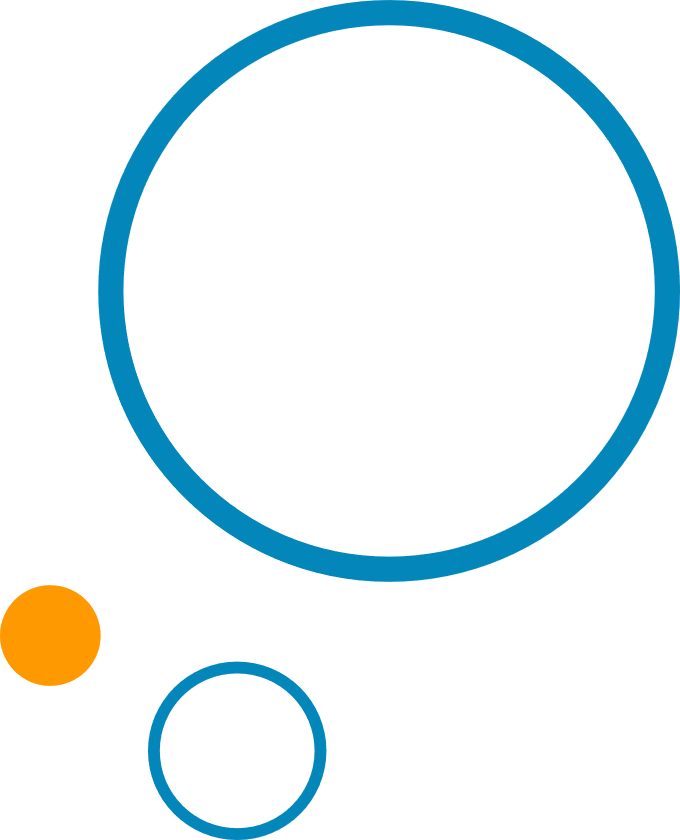 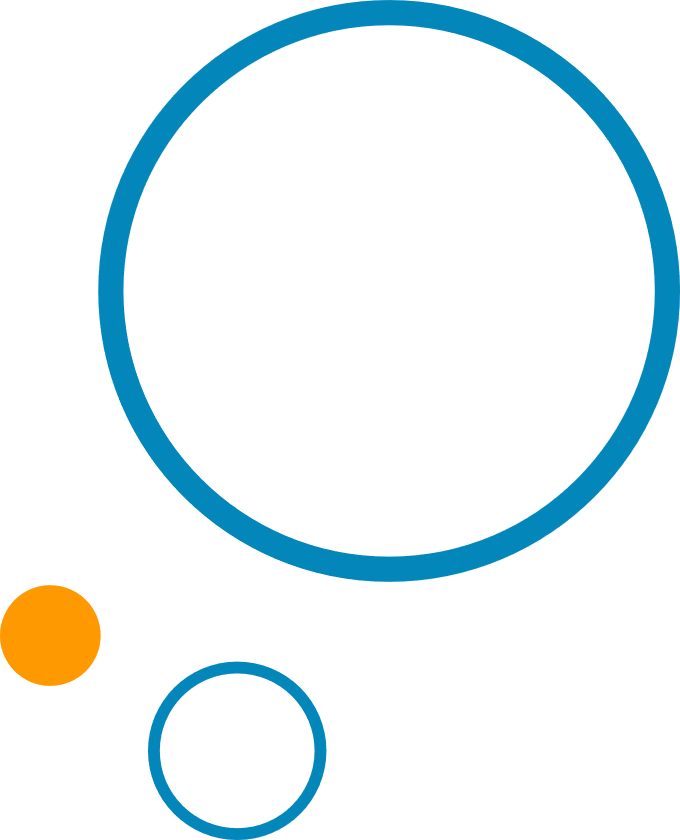 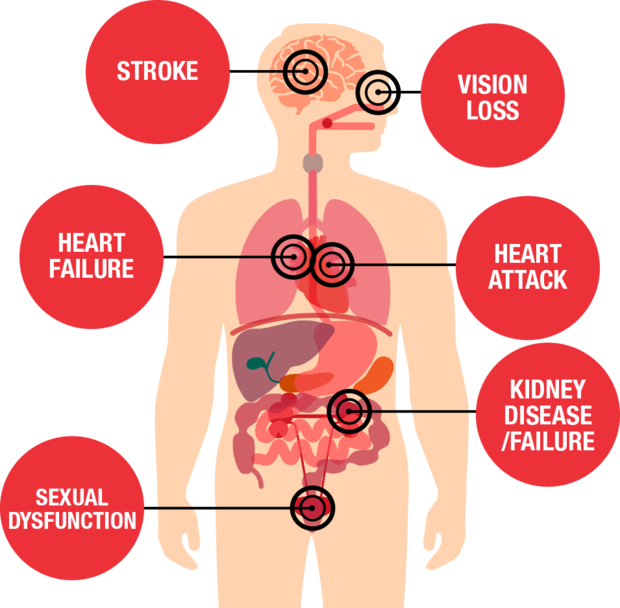 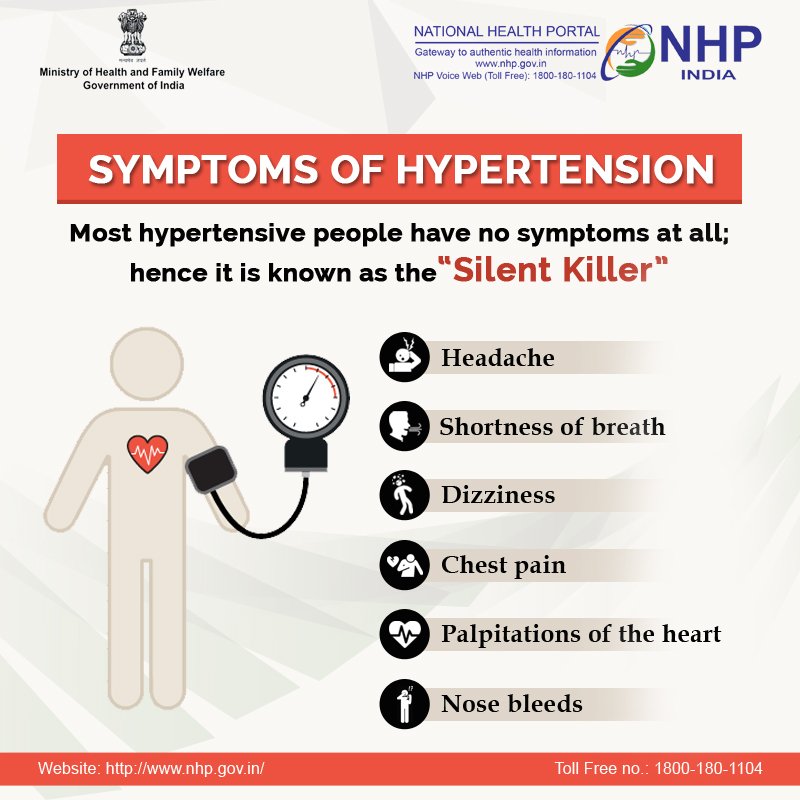 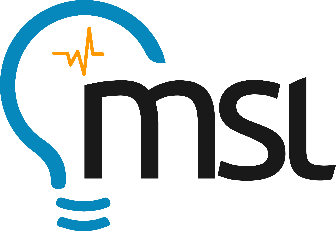 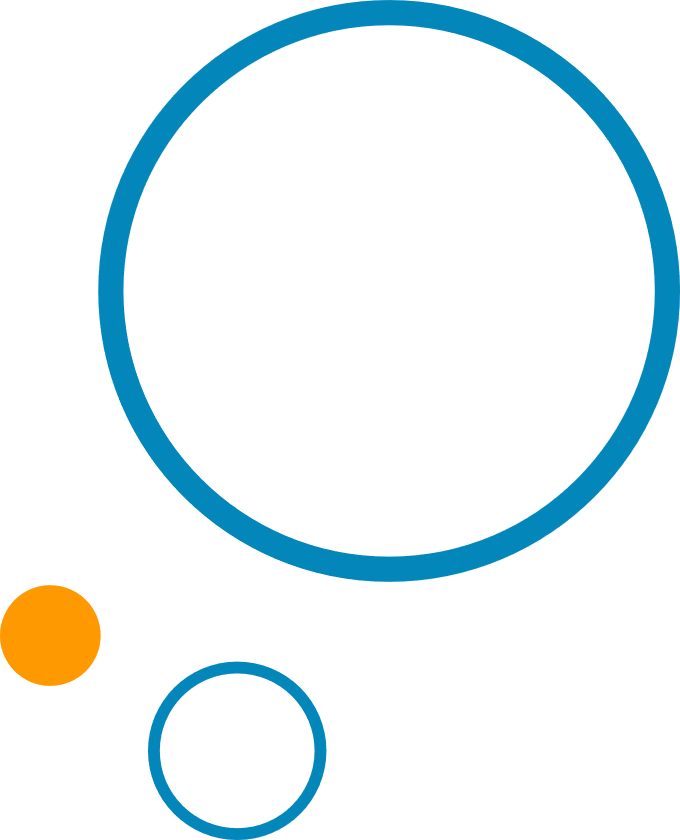 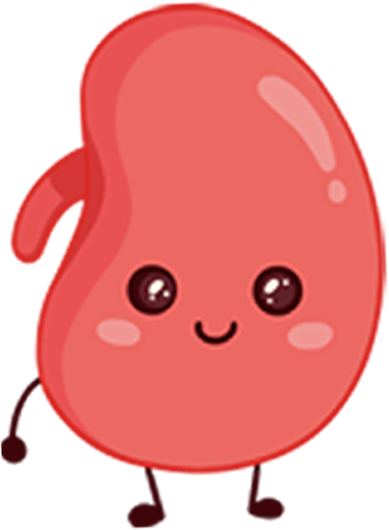 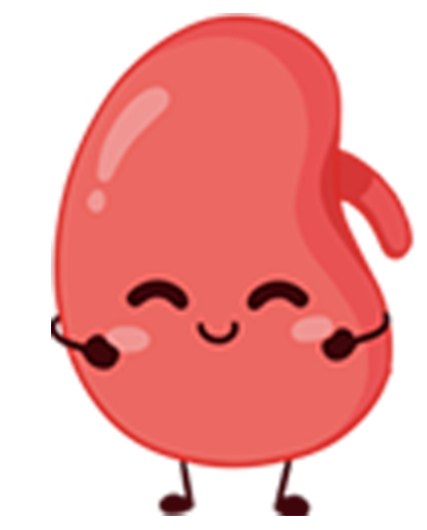 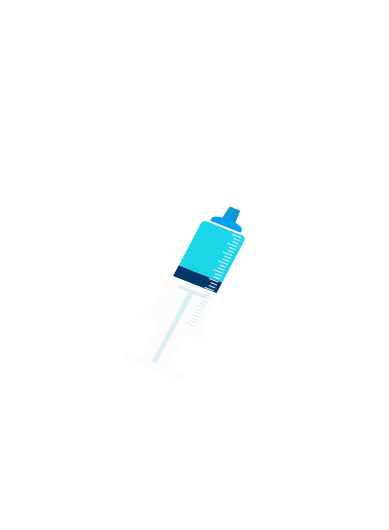 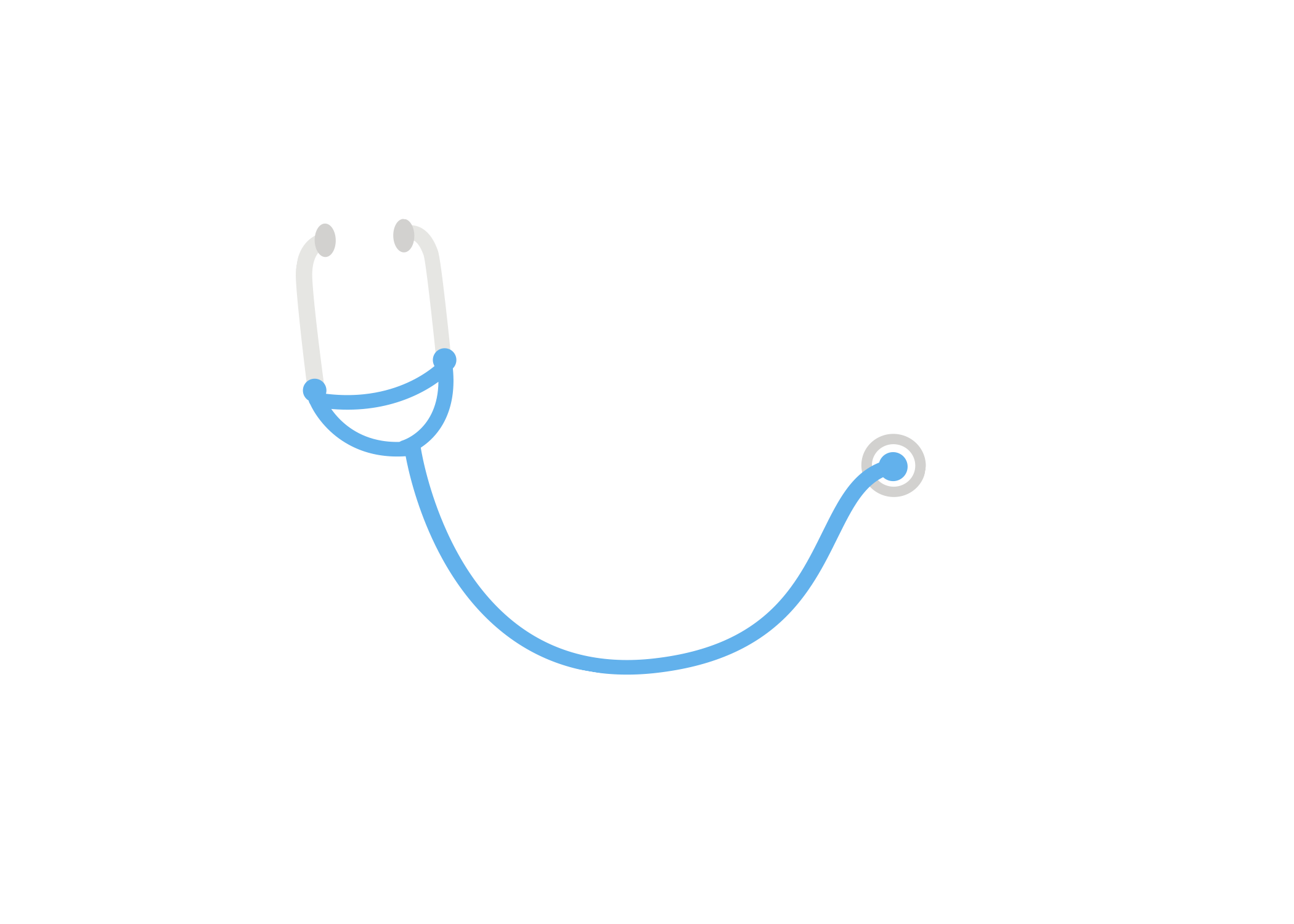 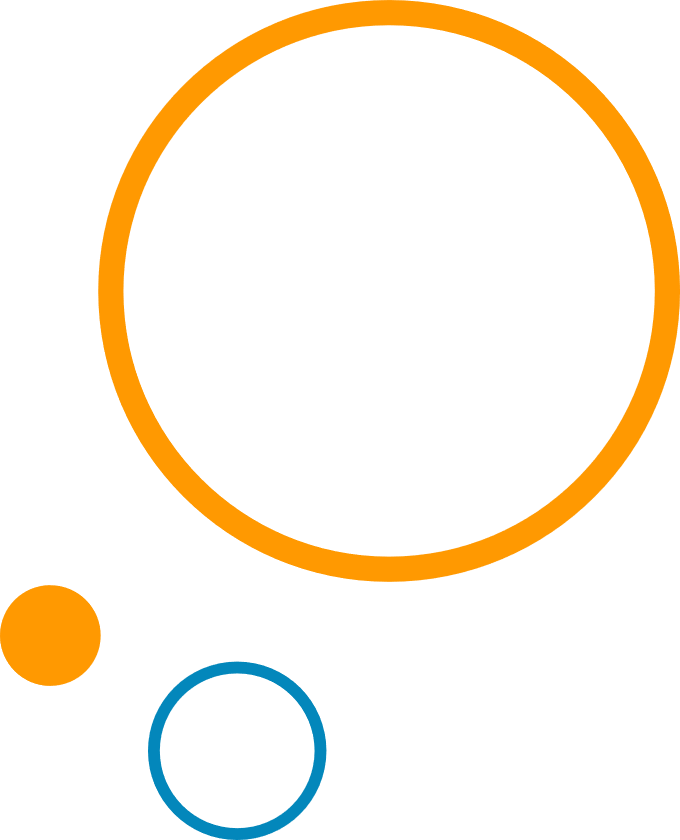 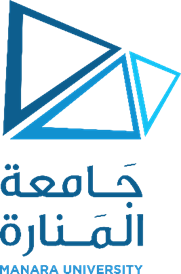 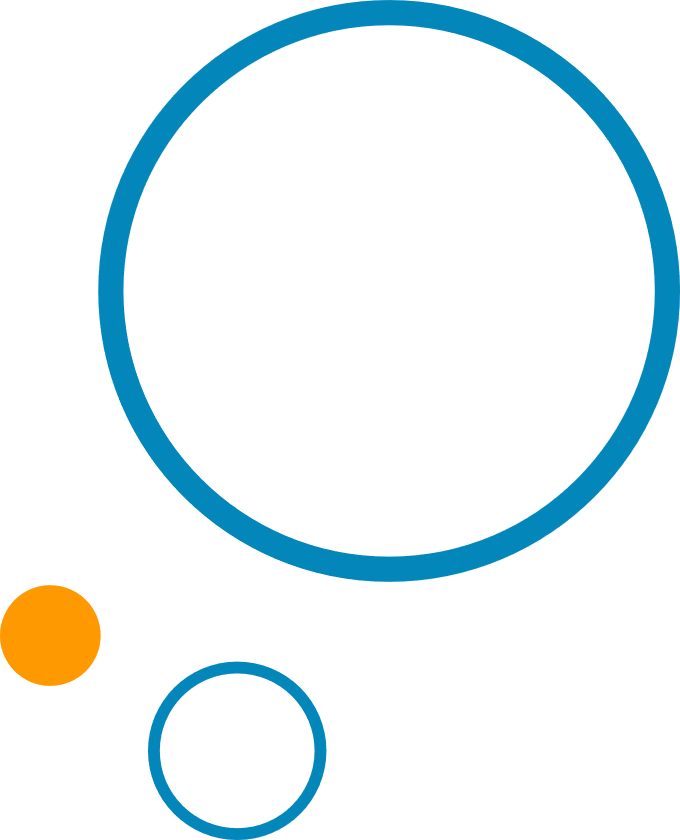 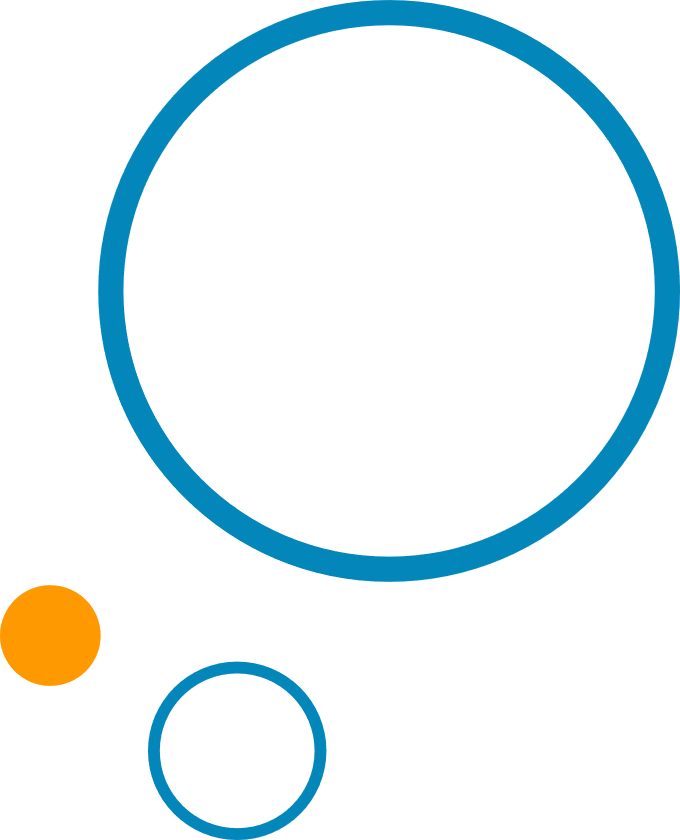 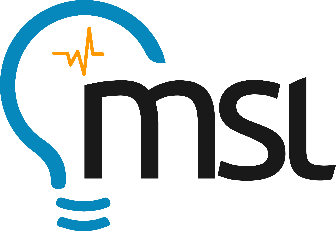 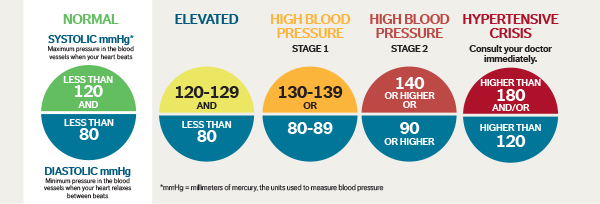 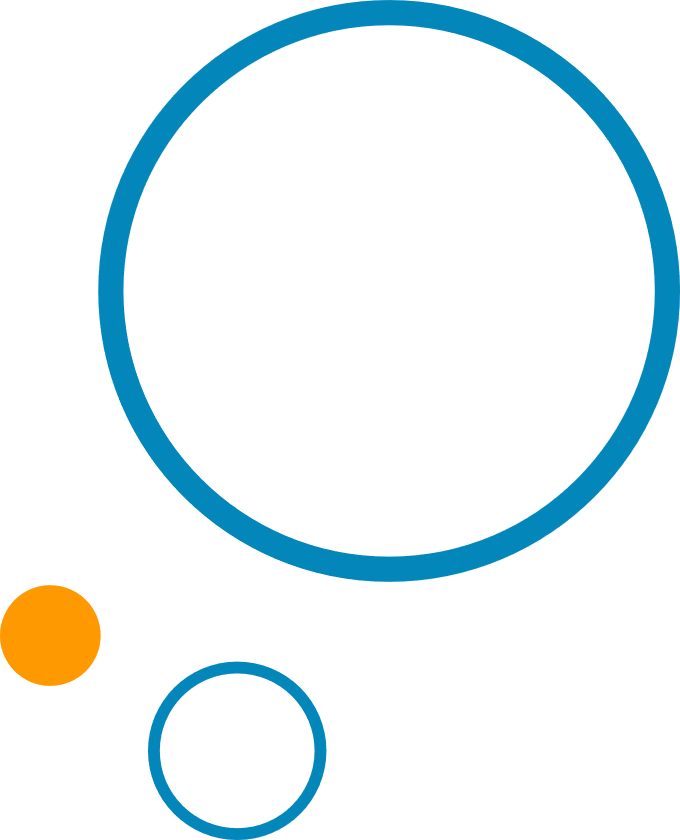 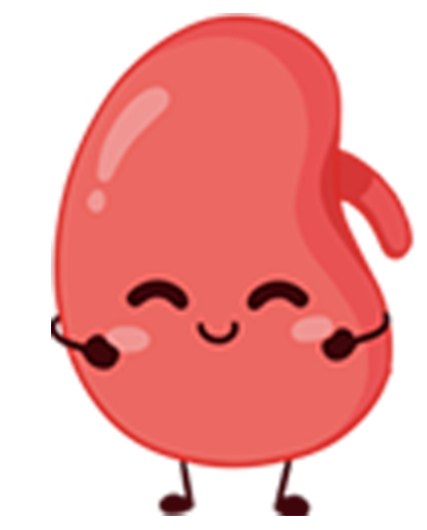 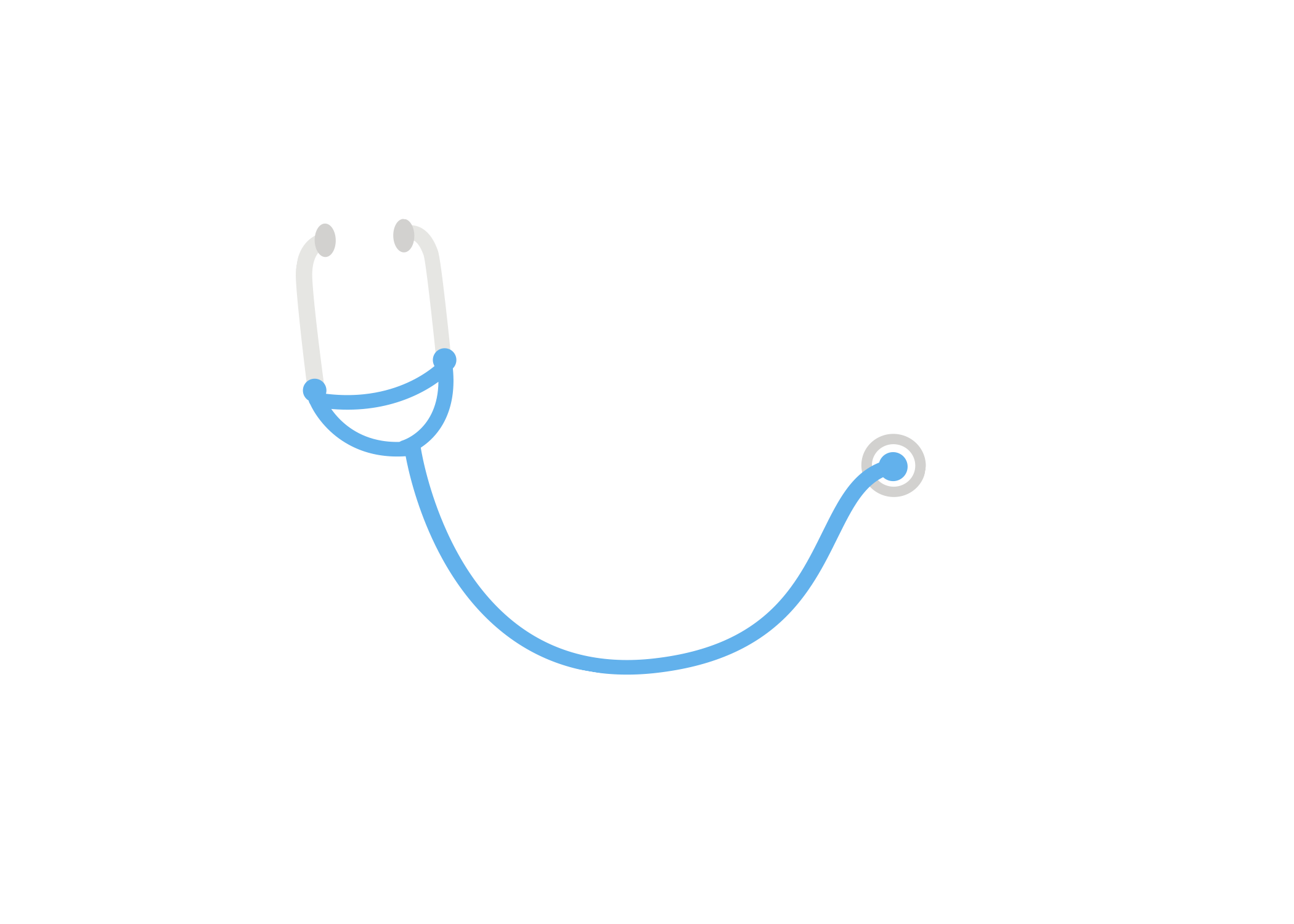 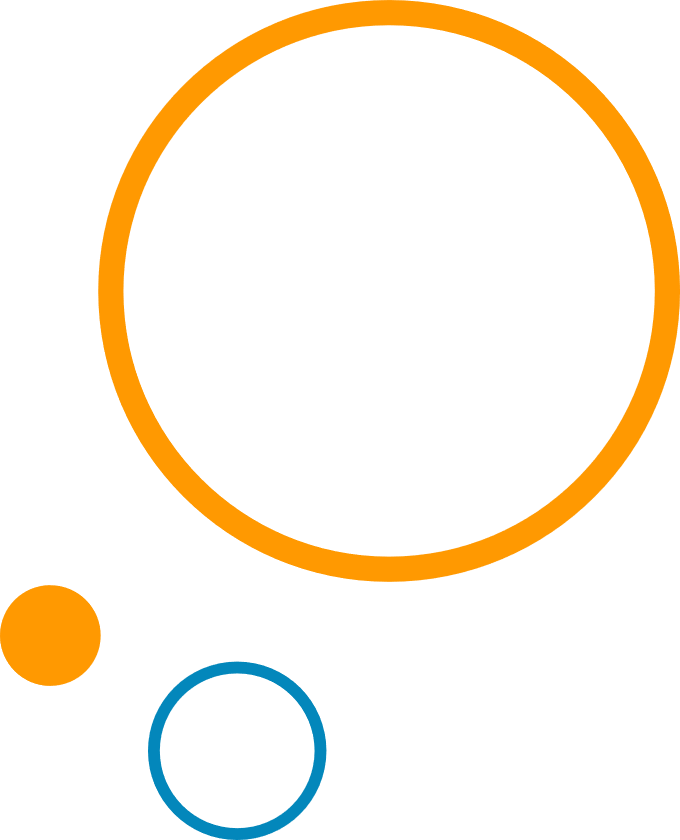 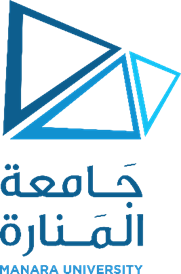 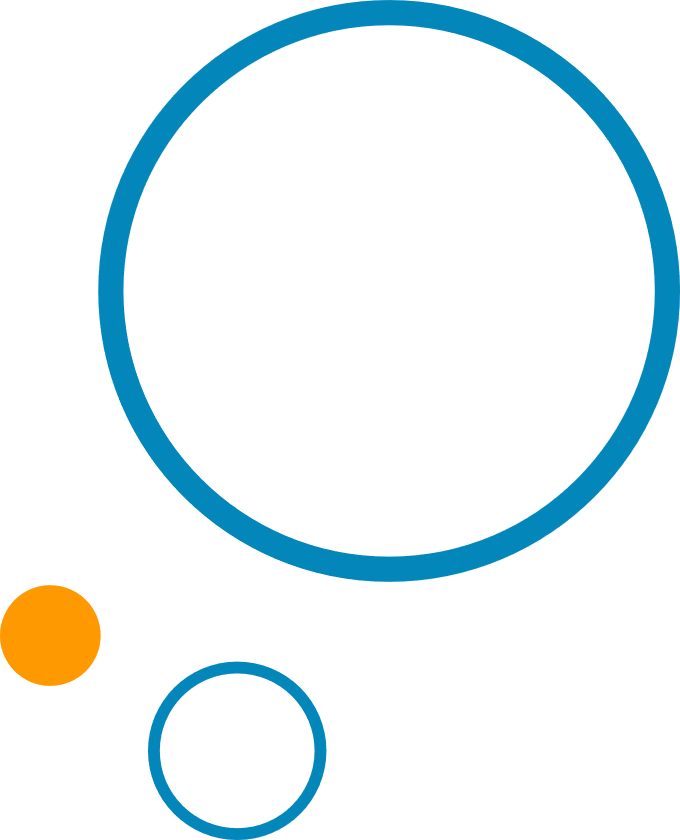 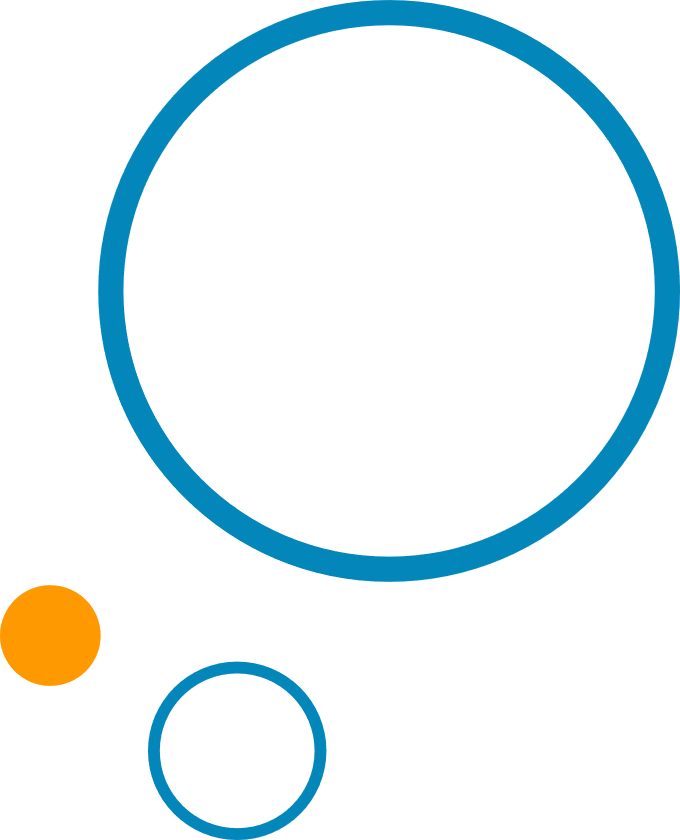 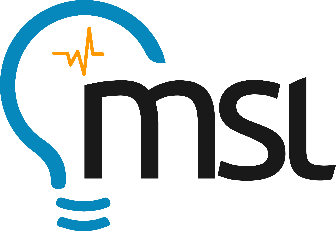 ارتفاع الضغط الشرياني
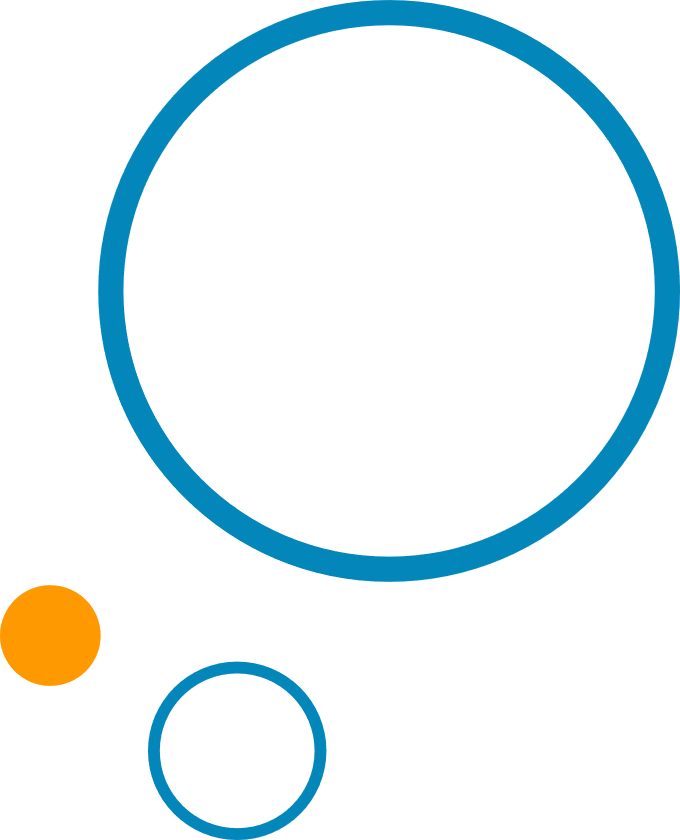 عوامل الخطر وطرق الوقاية
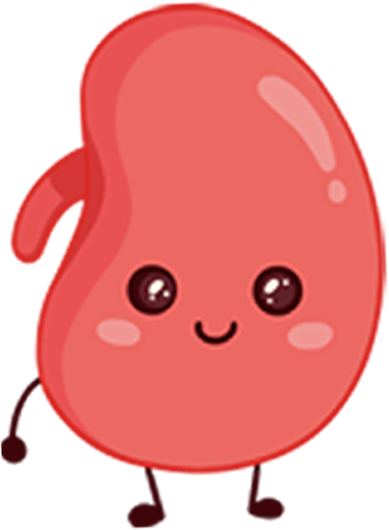 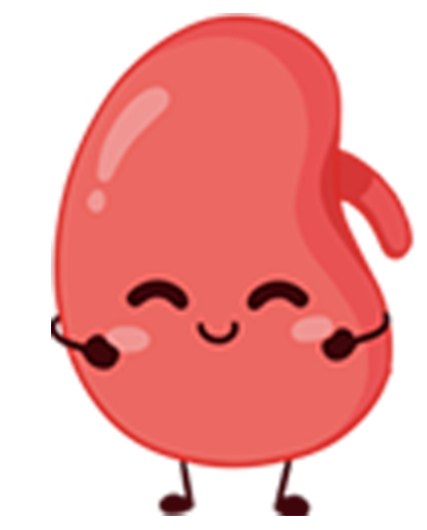 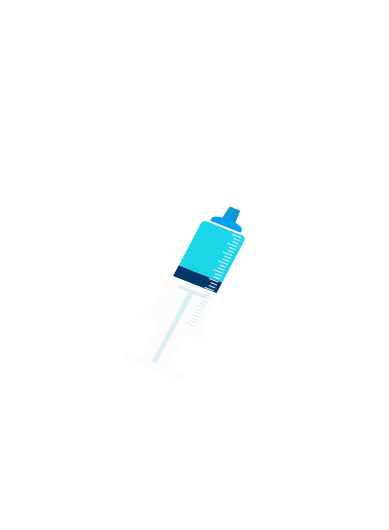 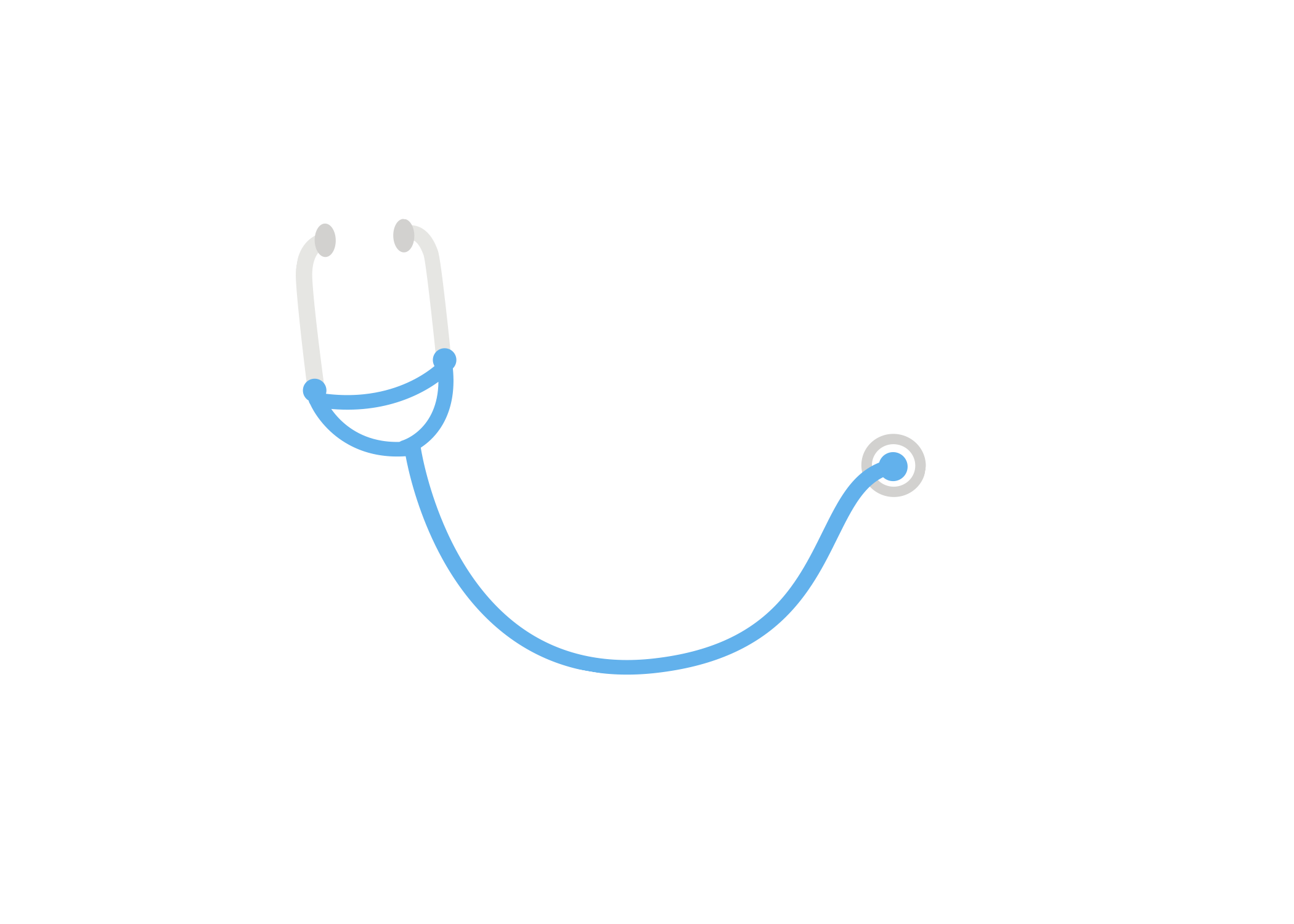 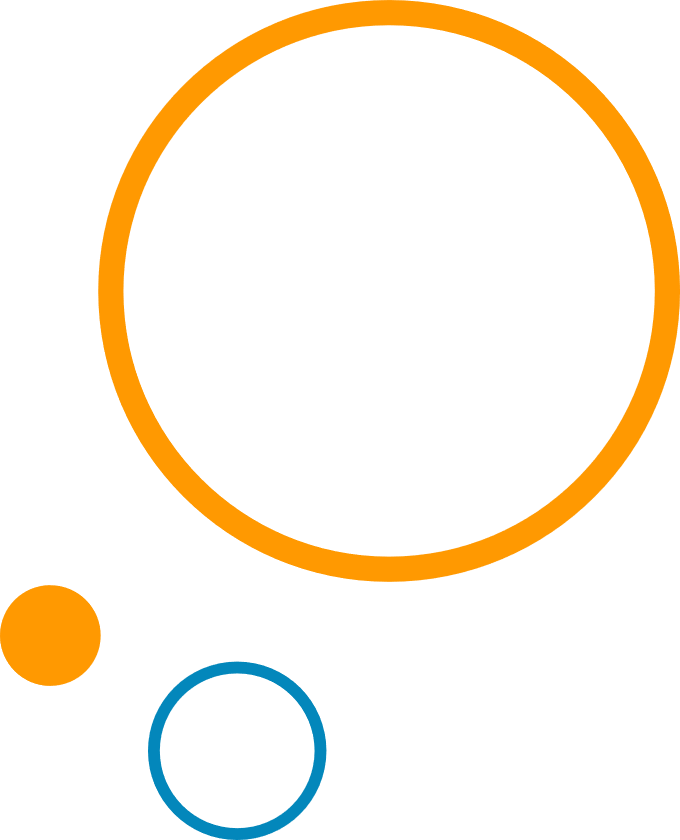 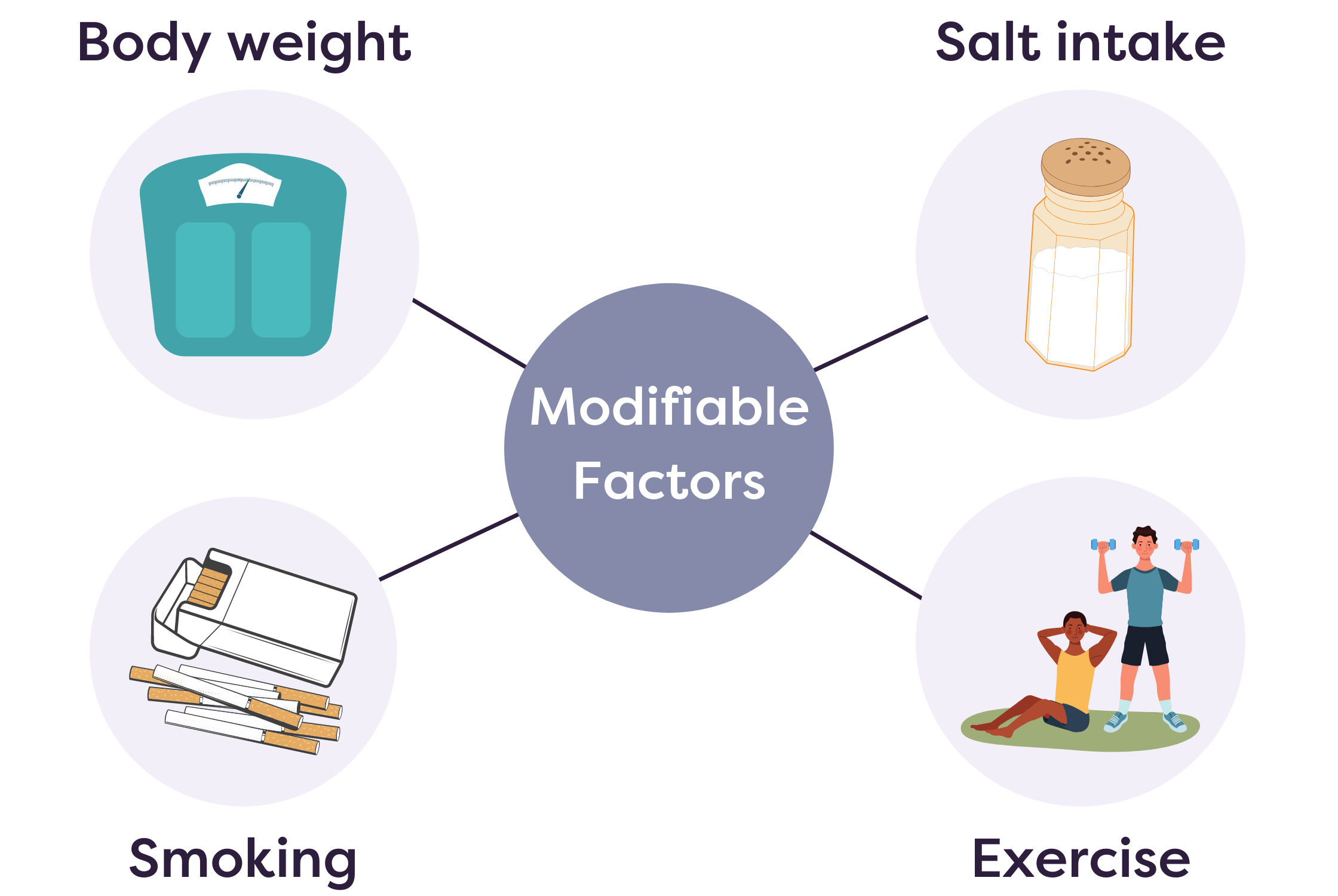 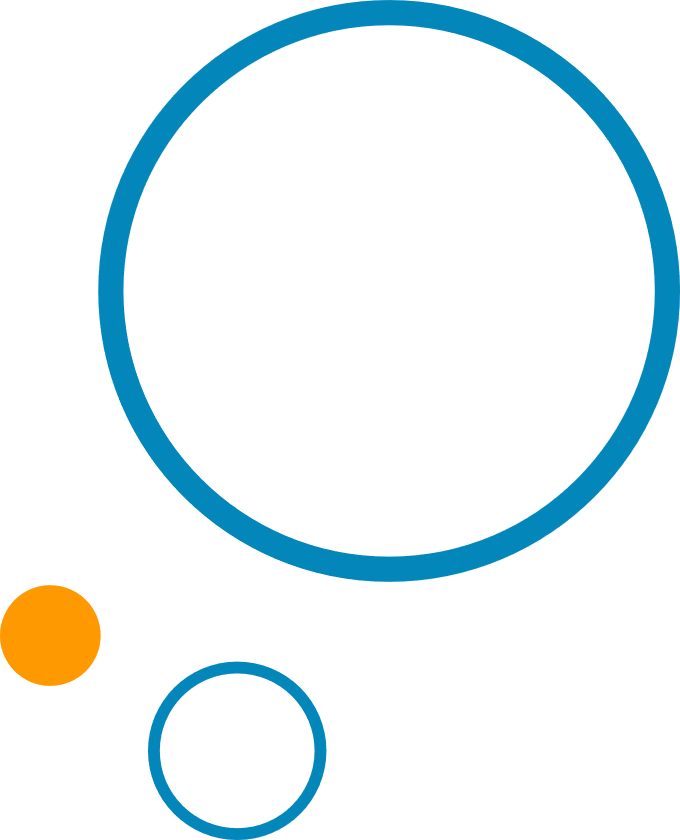 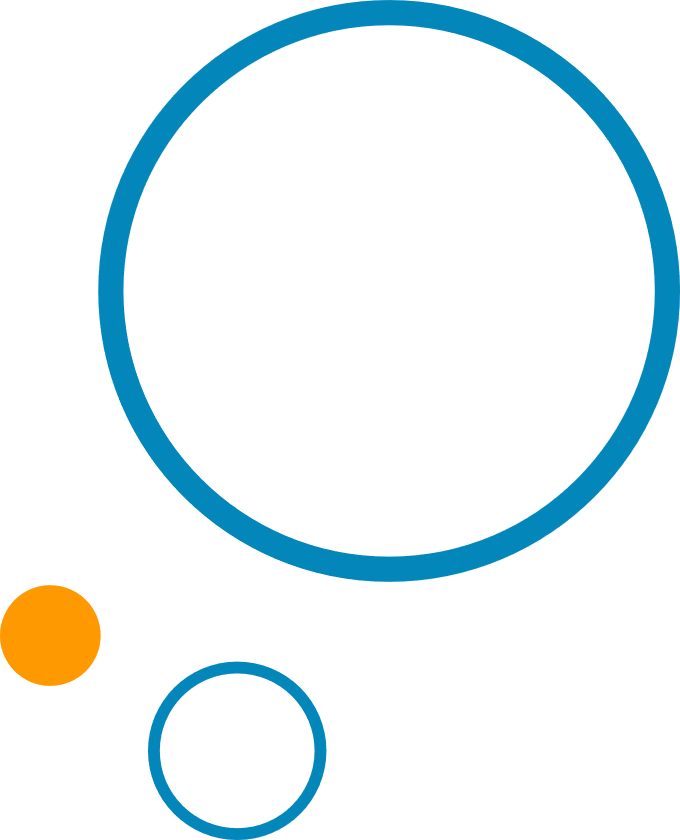 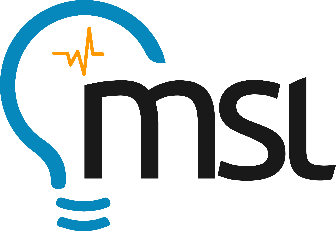 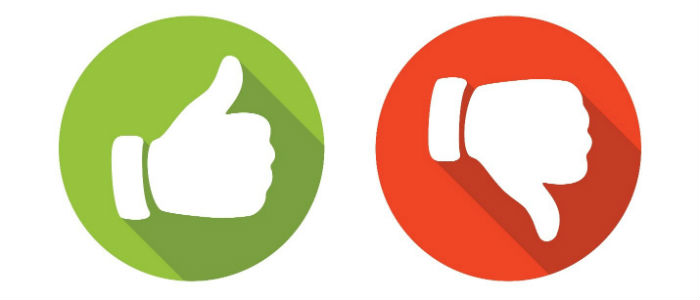 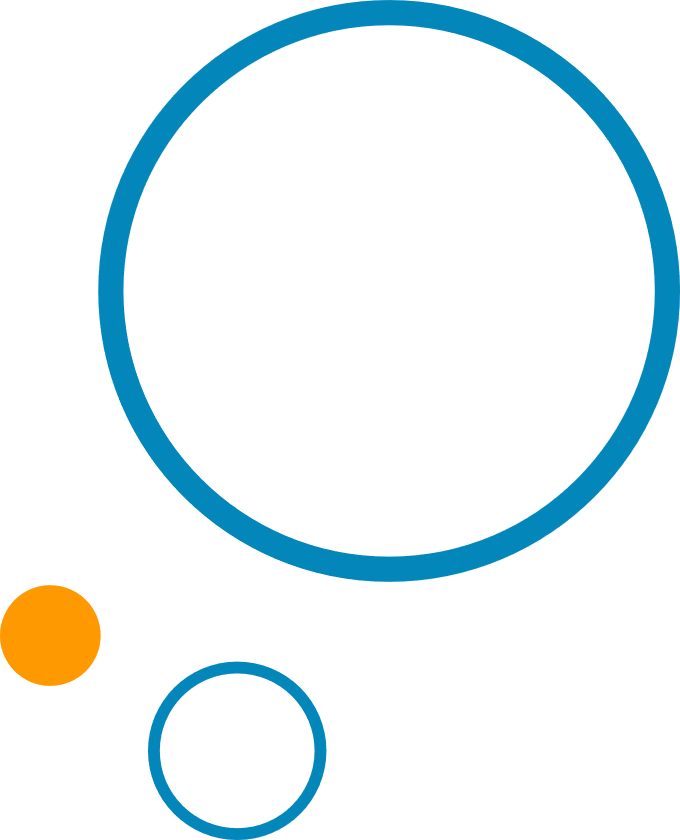 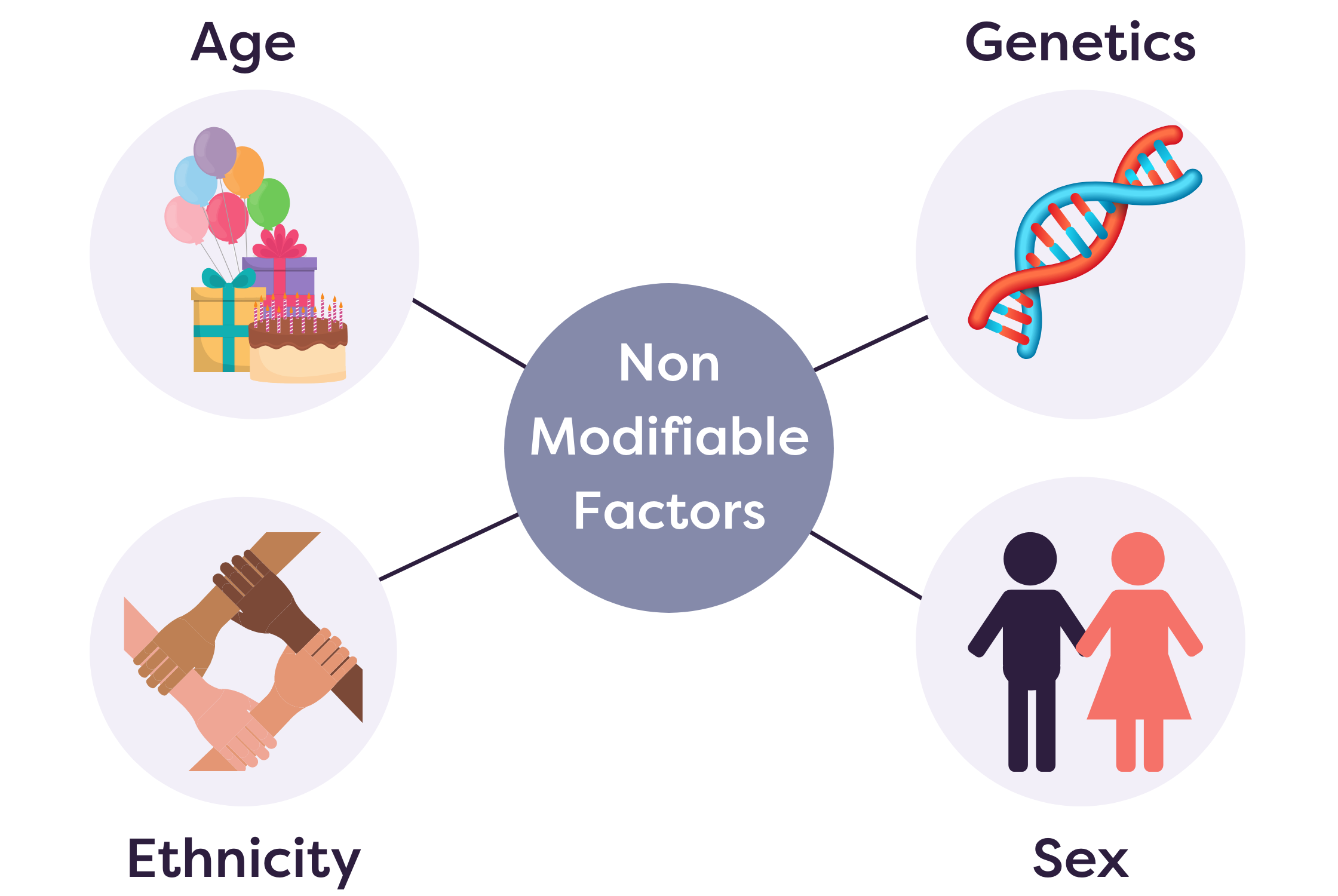 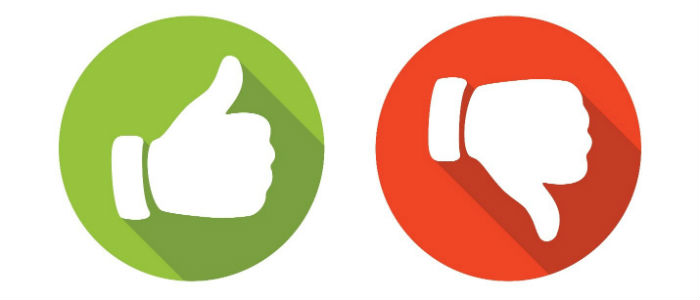 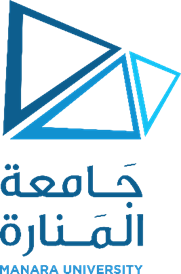 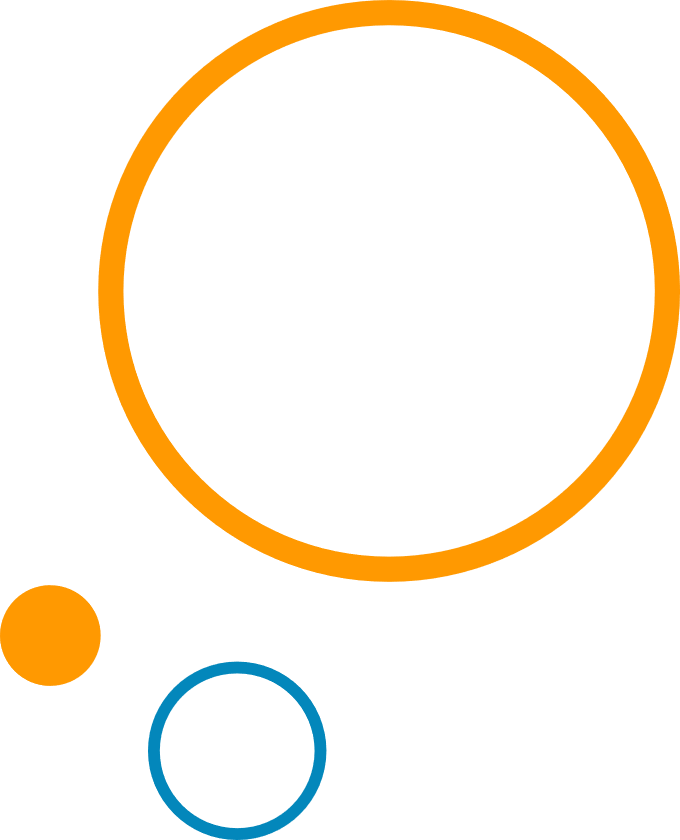 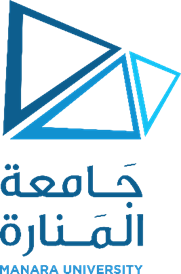 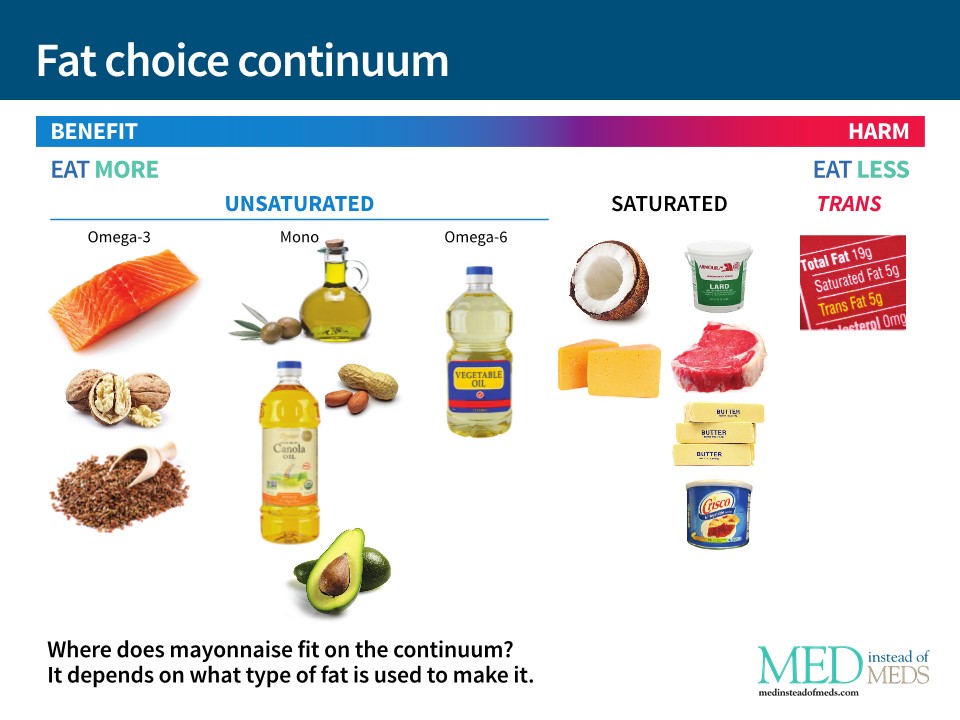 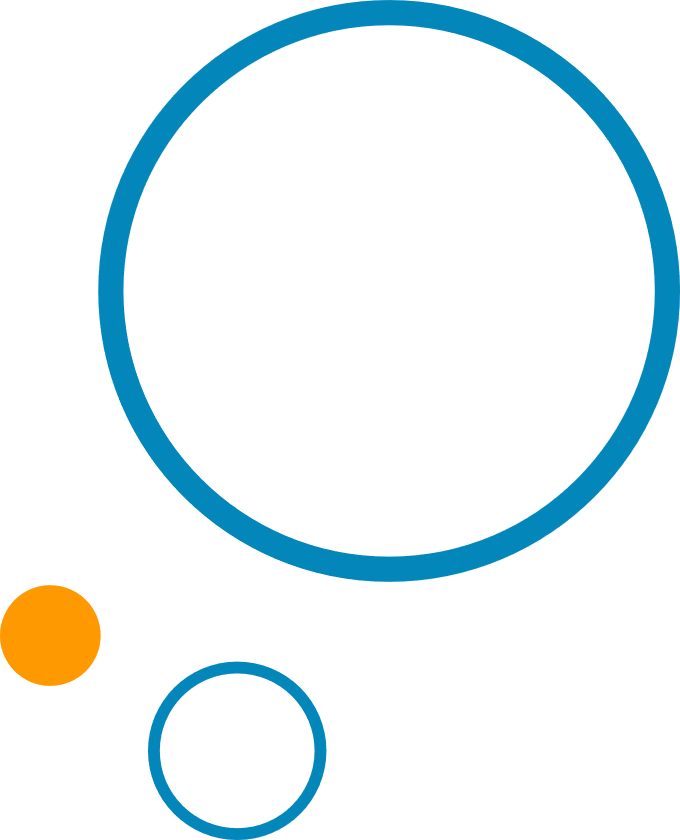 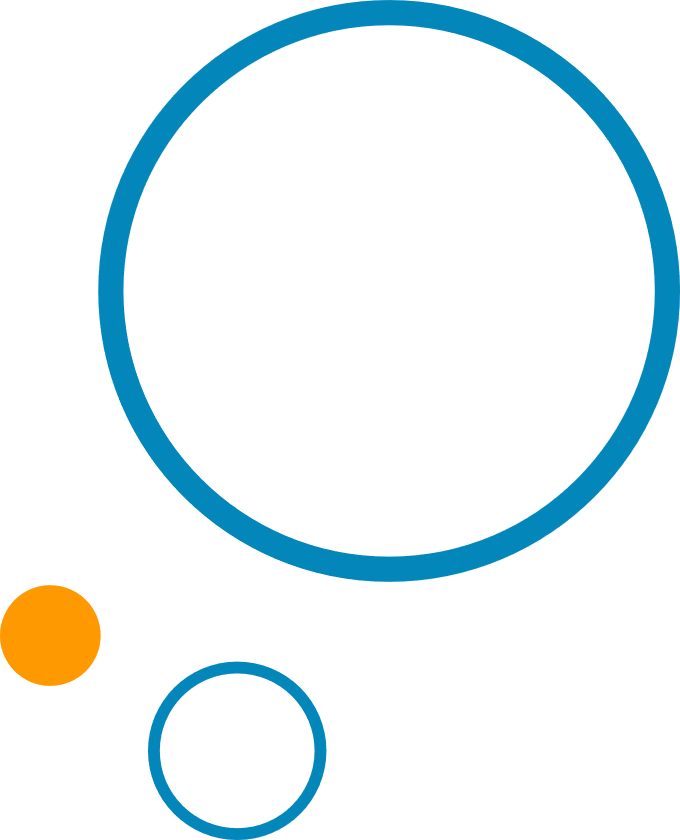 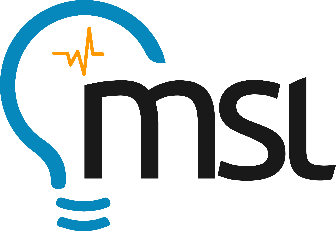 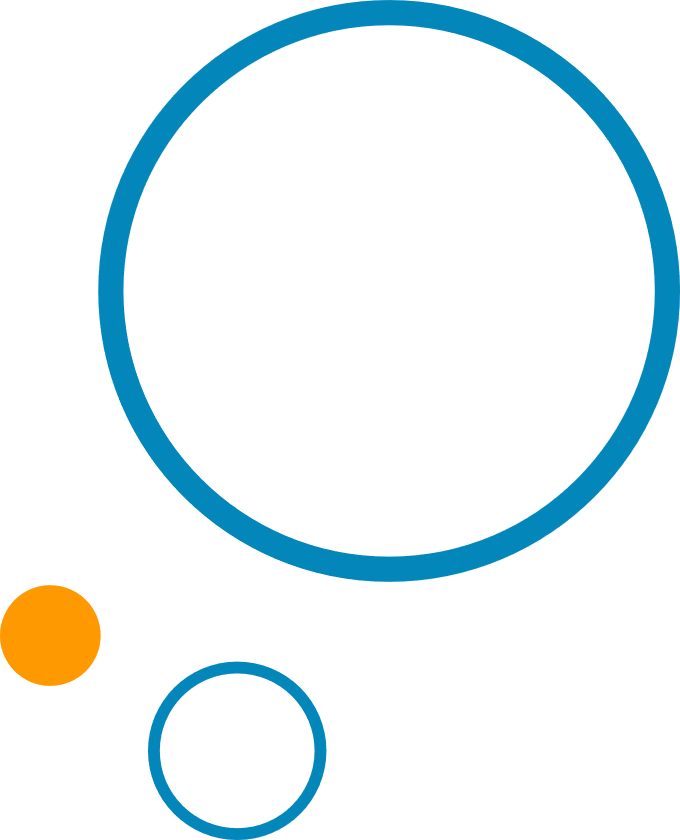 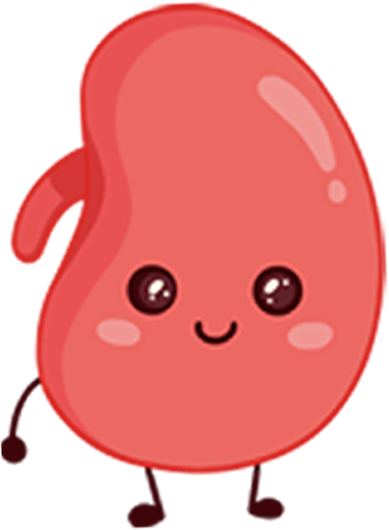 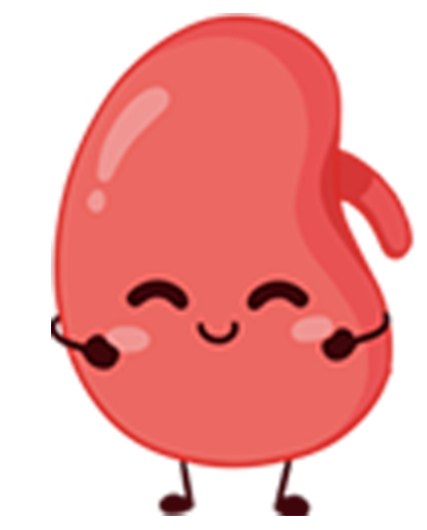 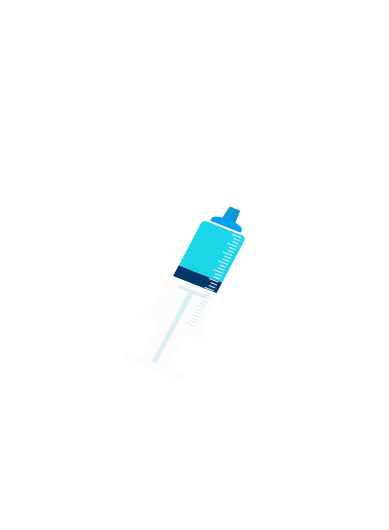 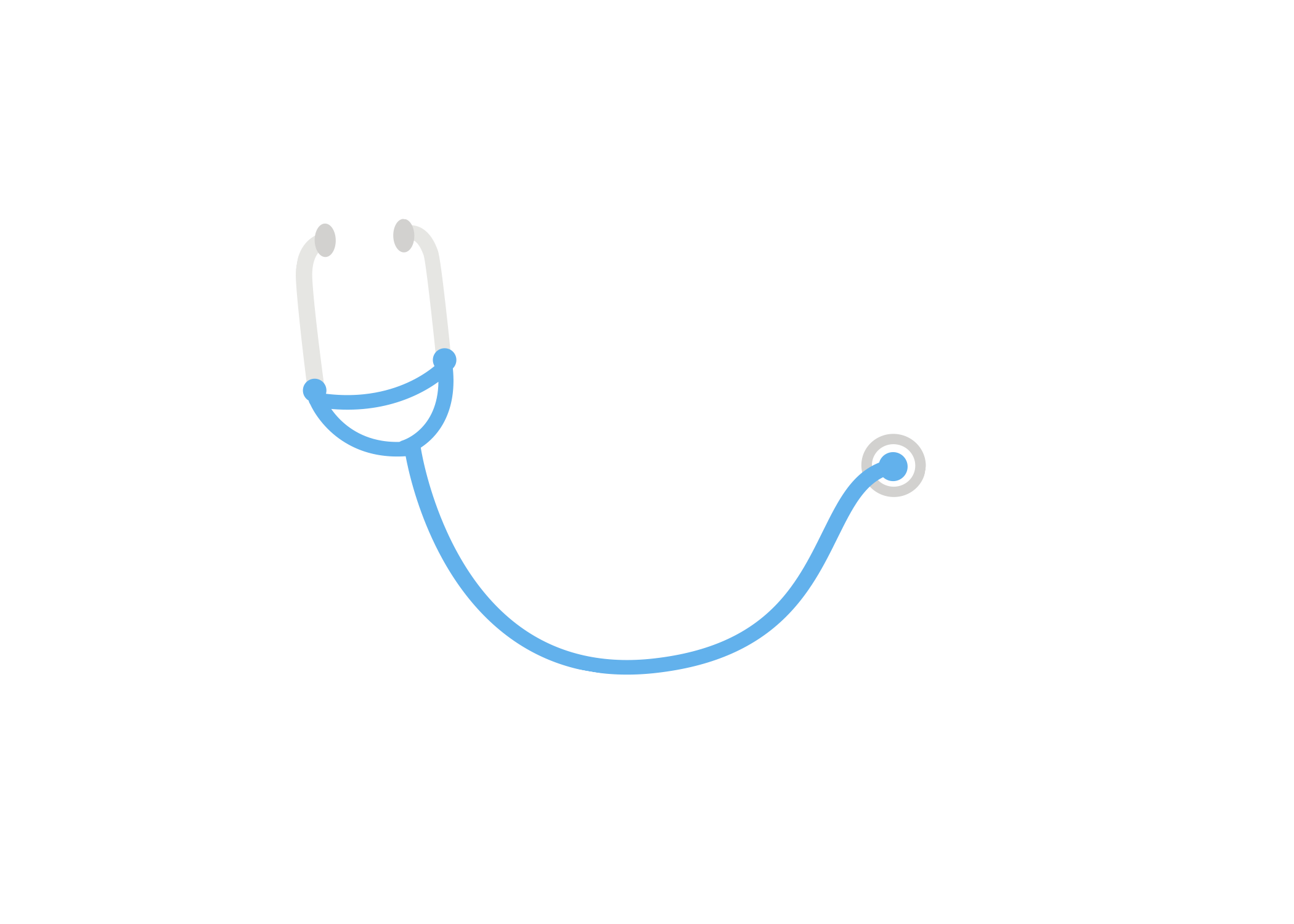 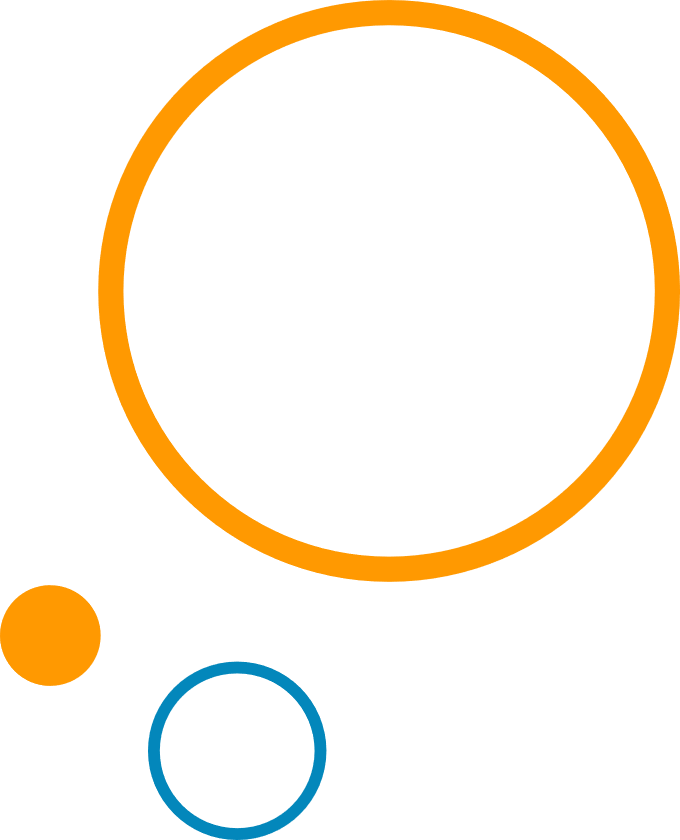 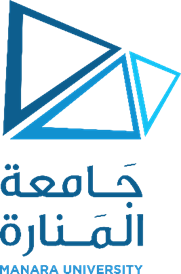 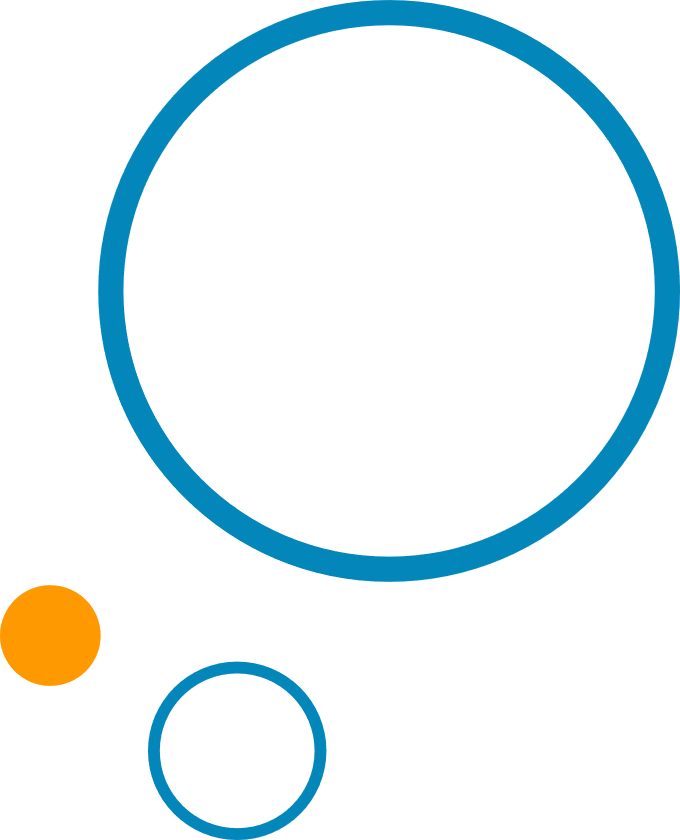 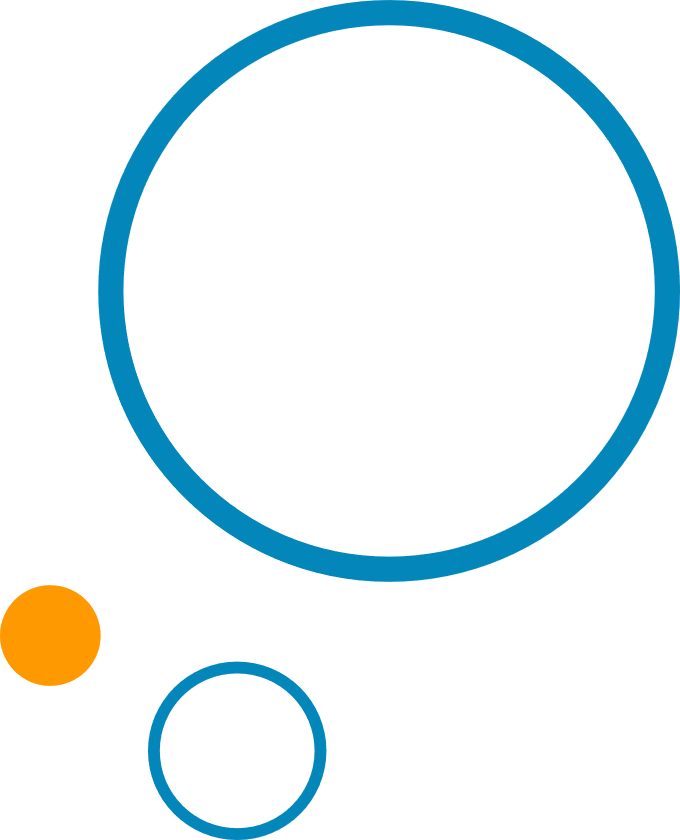 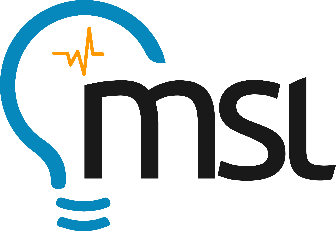 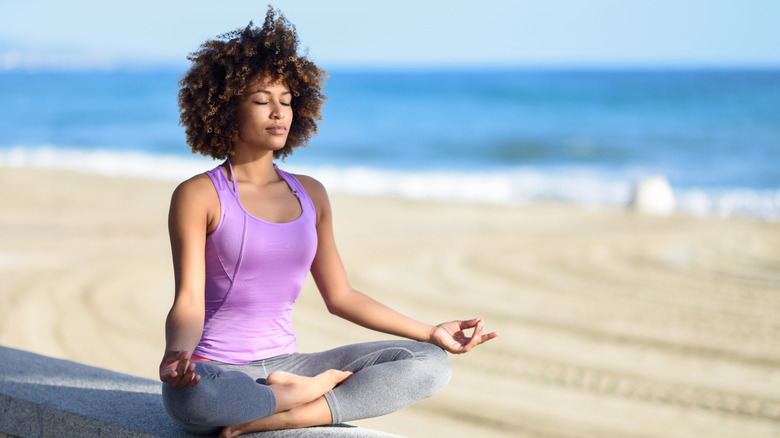 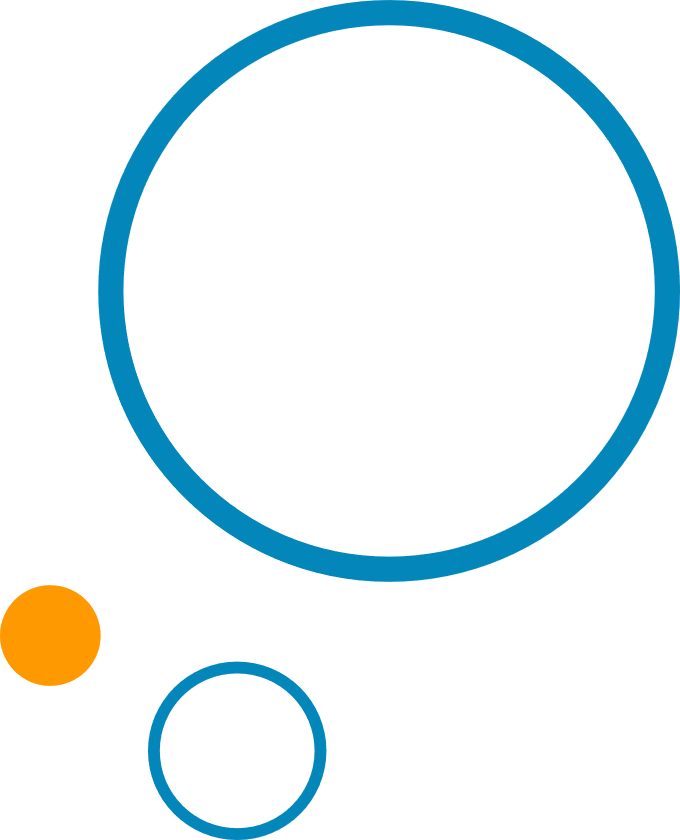 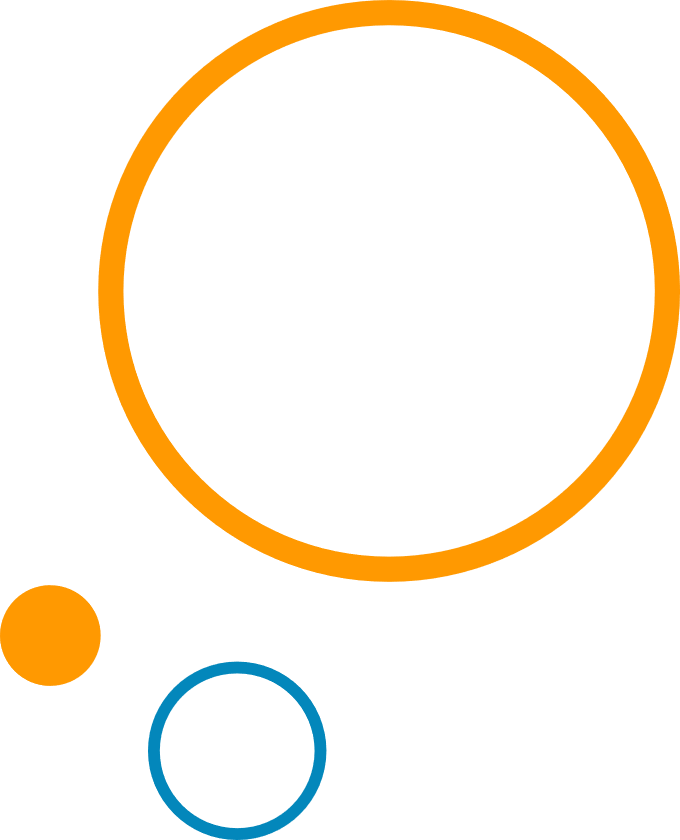 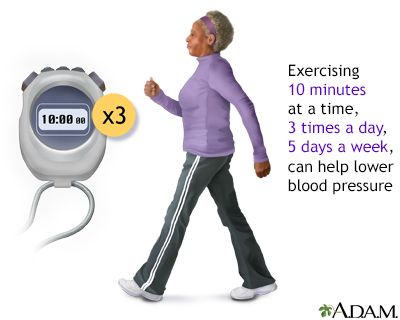 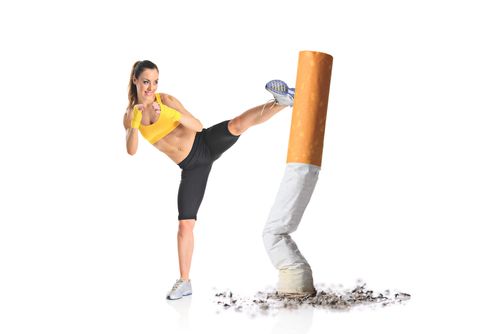 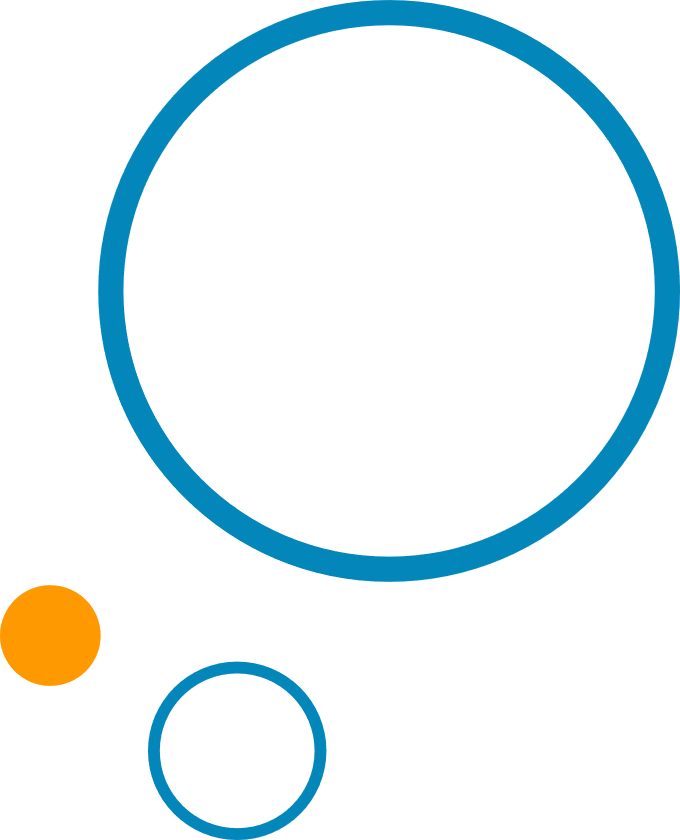 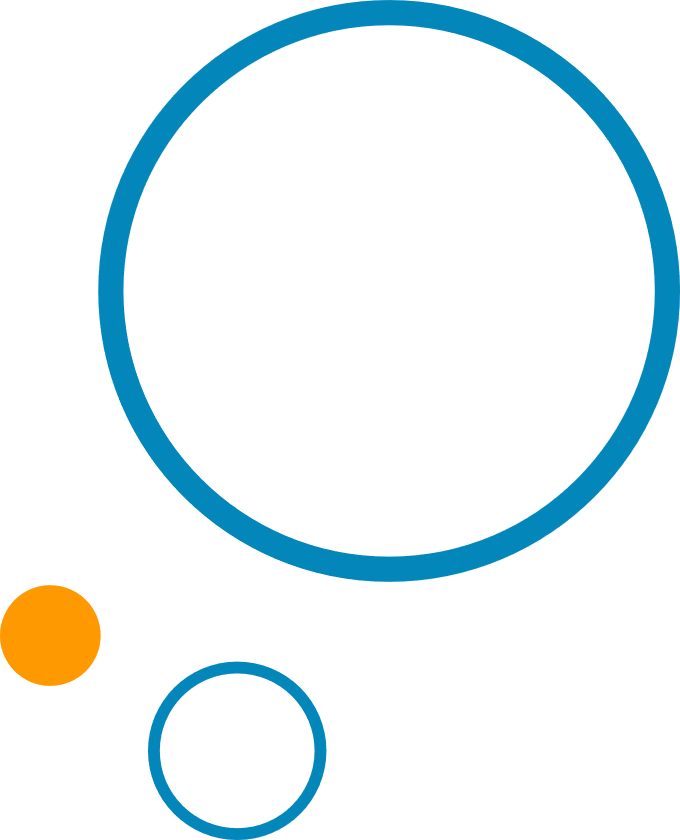 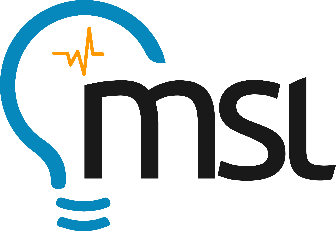 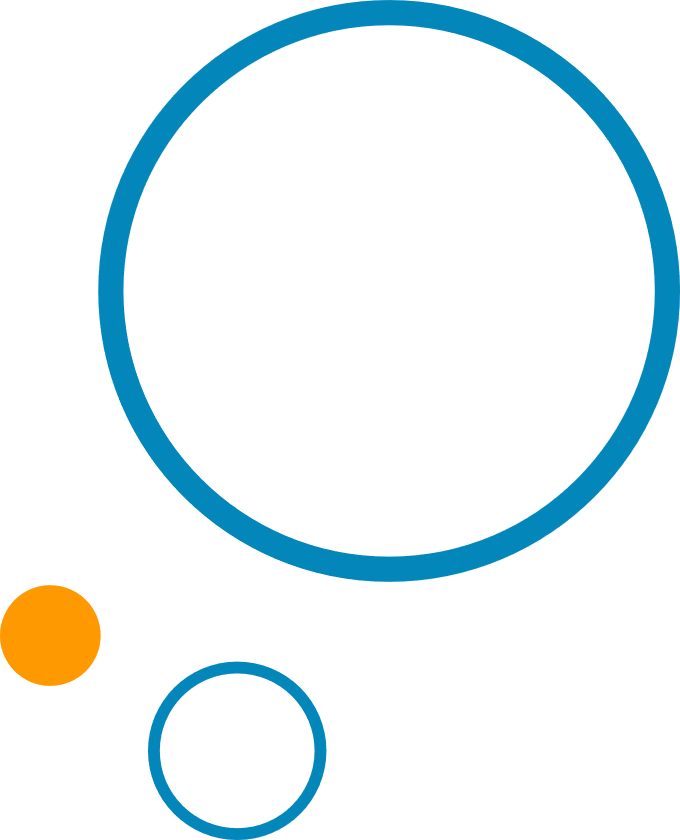 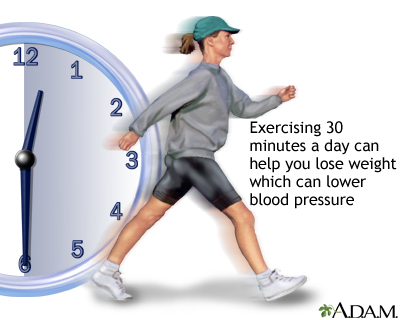 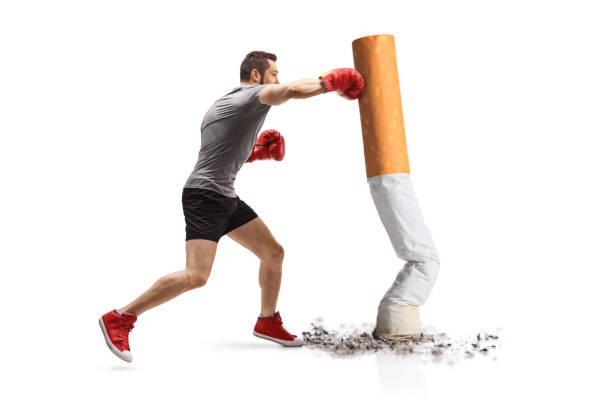 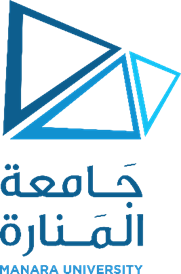 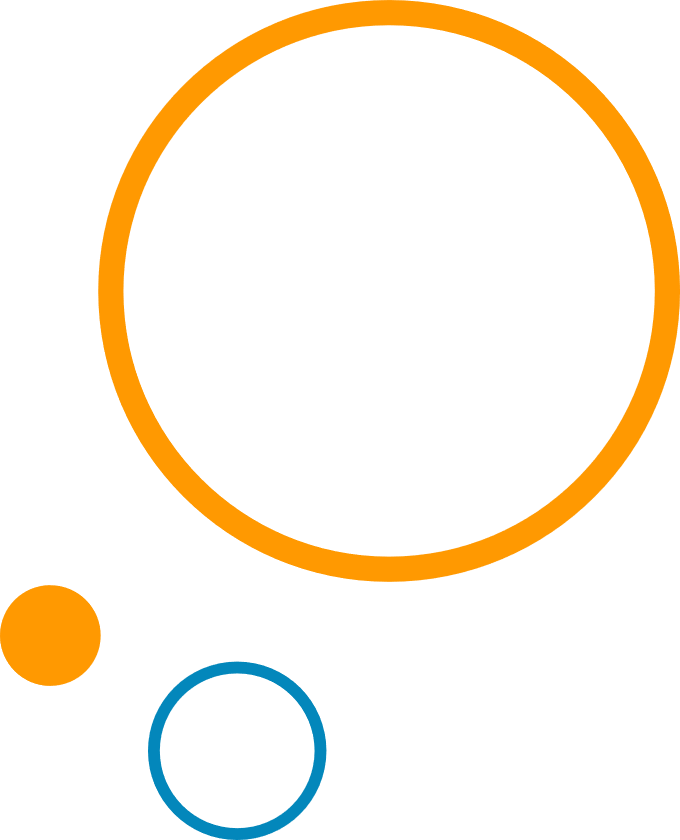 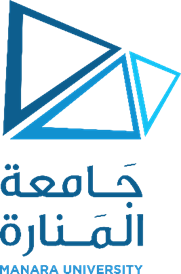 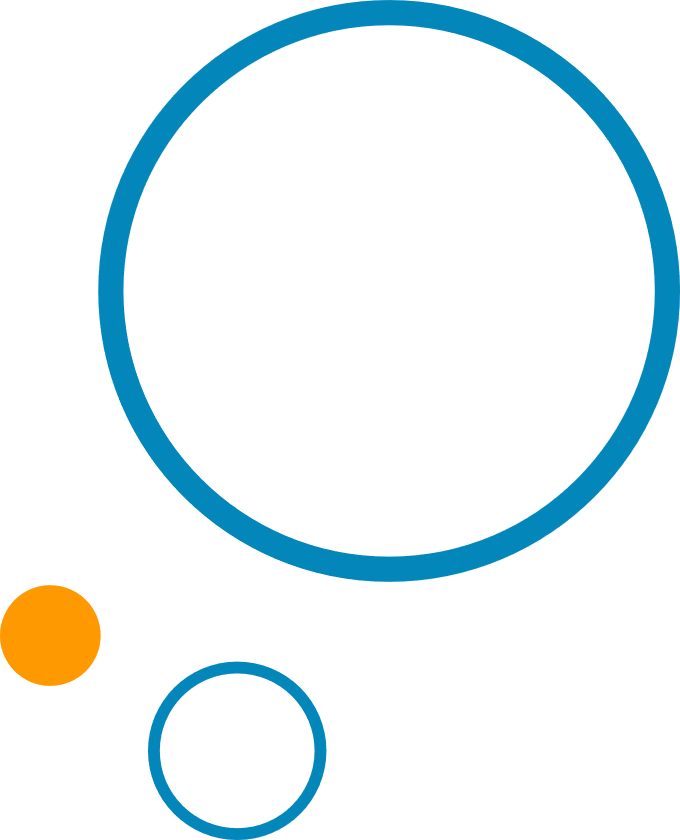 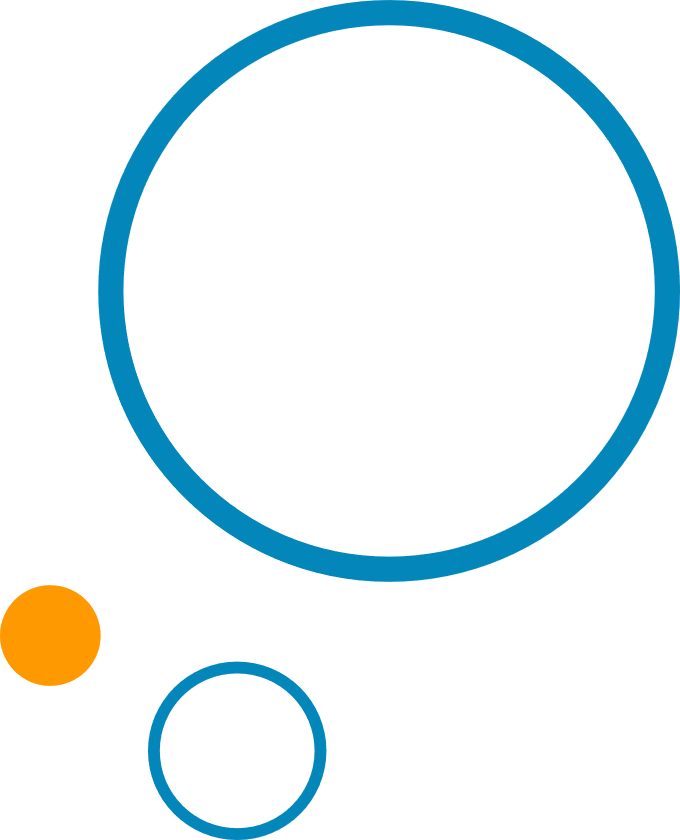 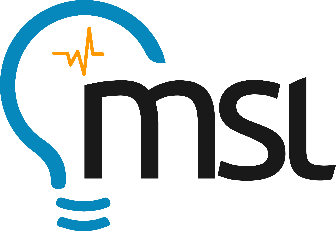 ارتفاع الضغط الشرياني
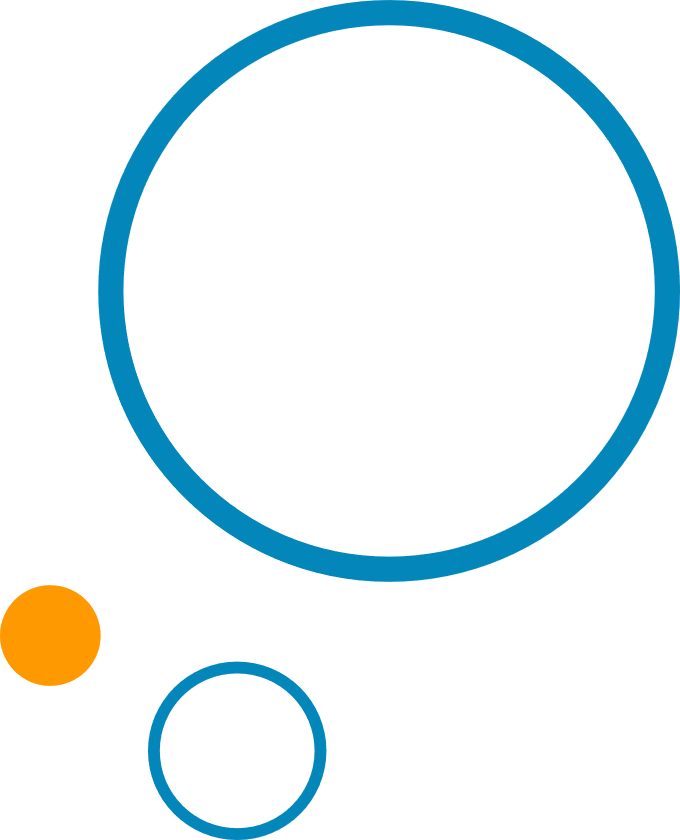 قياس الضغط الشرياني

أخطاء شائعة
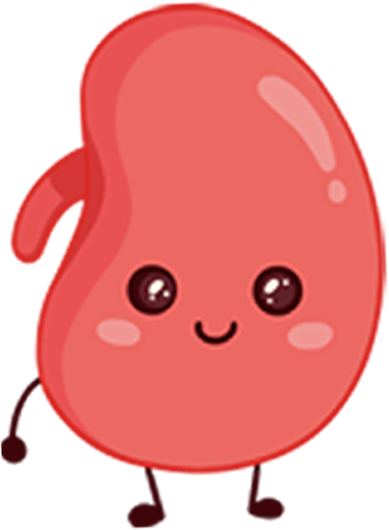 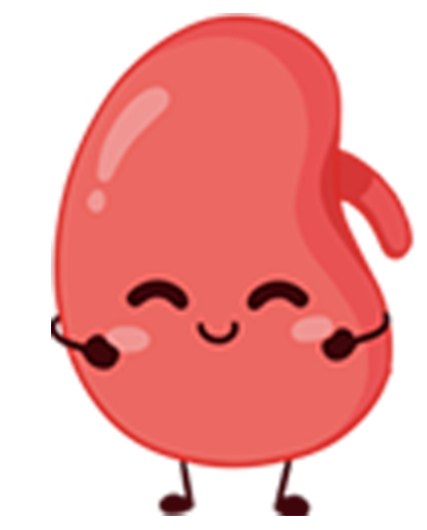 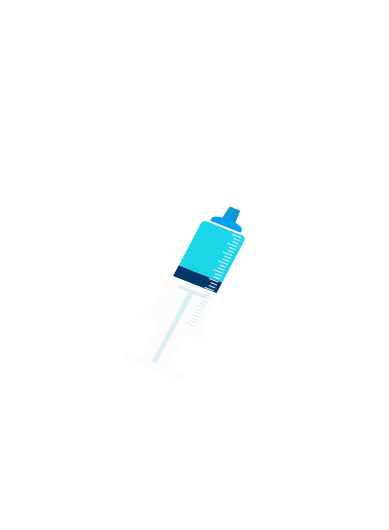 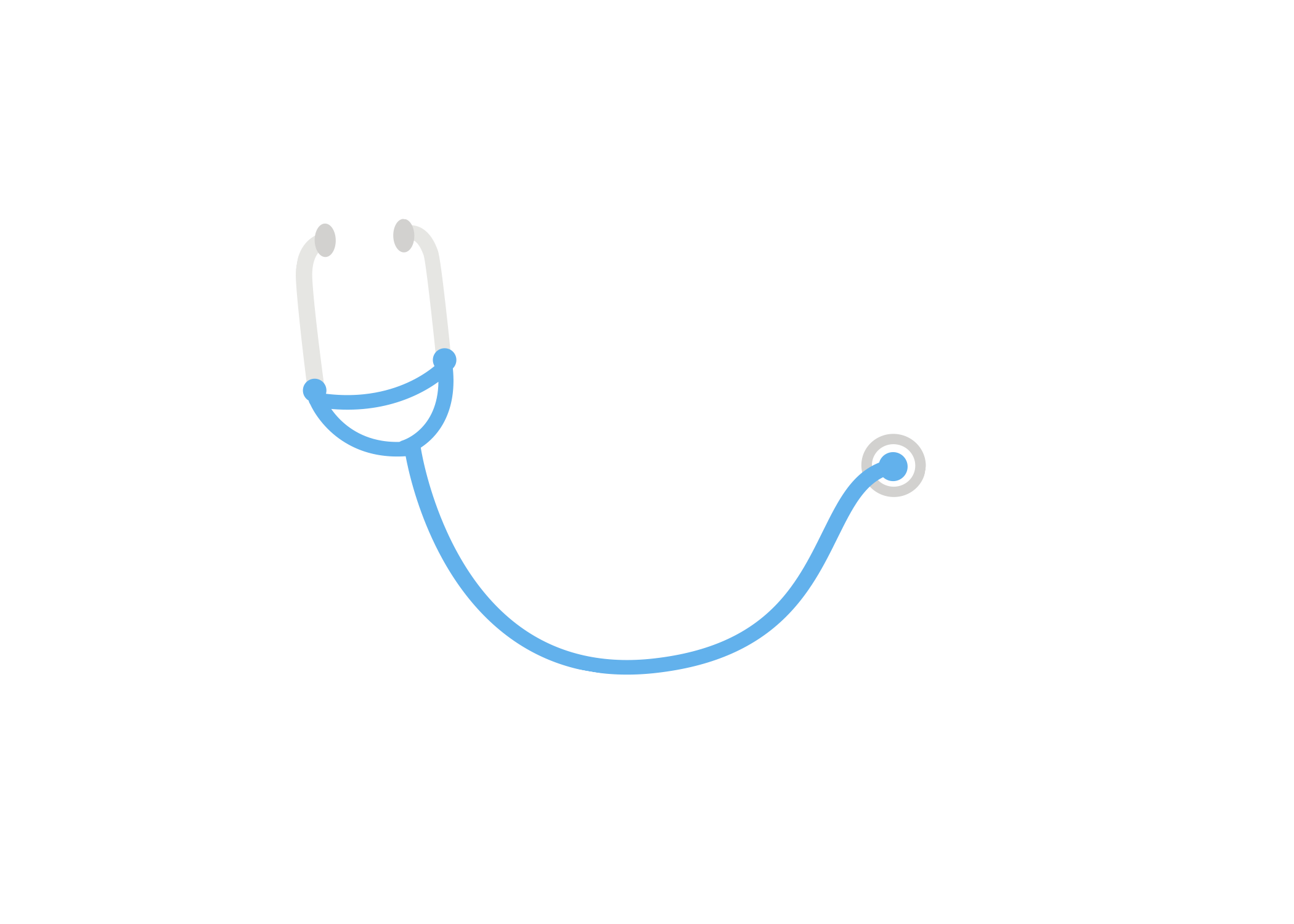 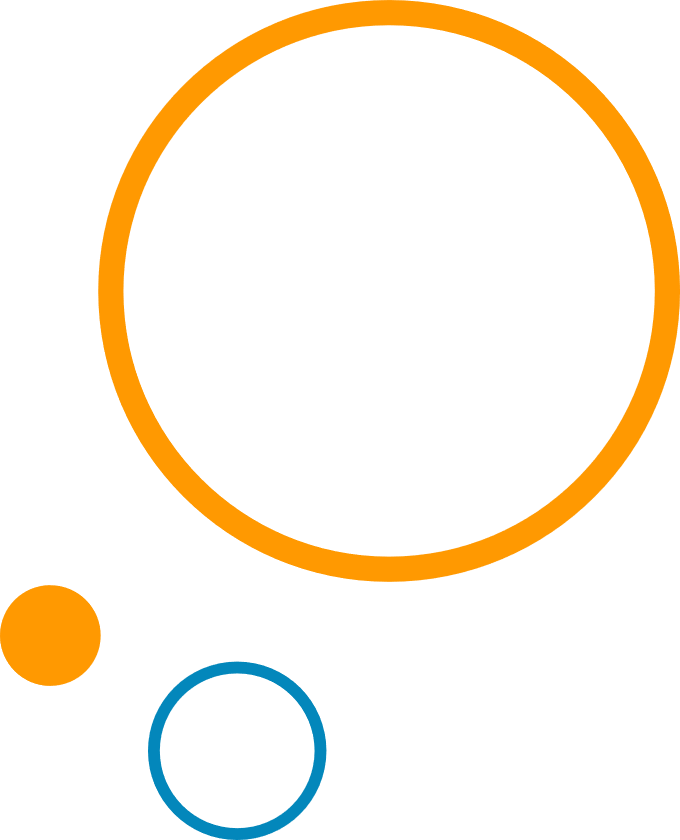 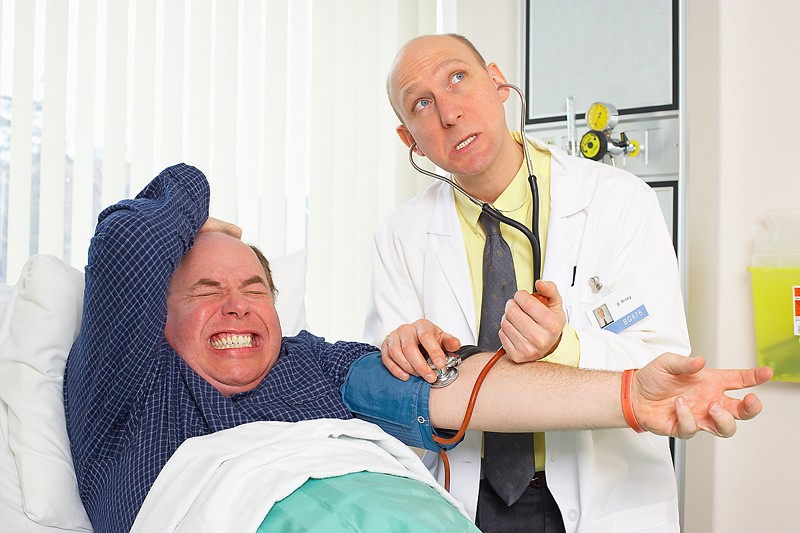 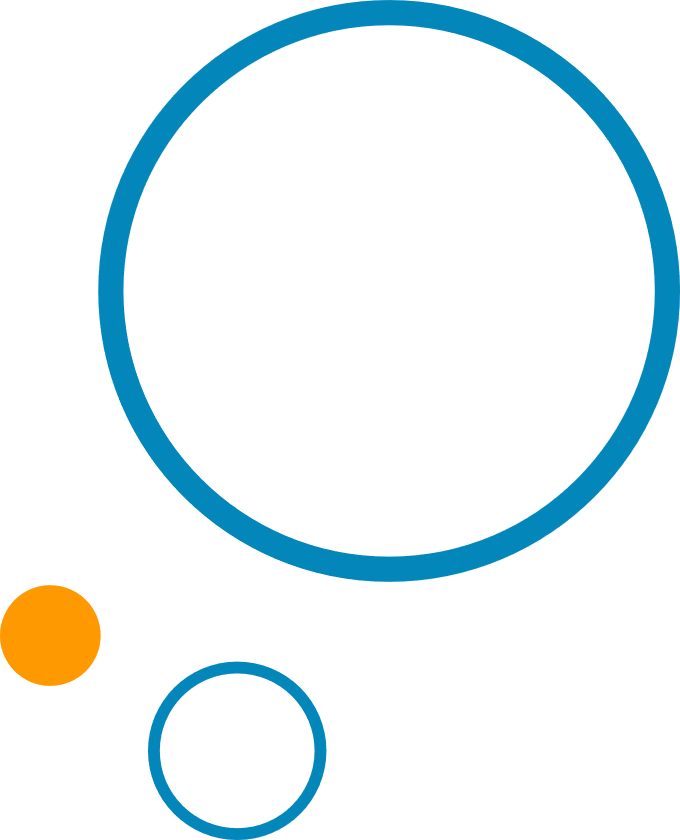 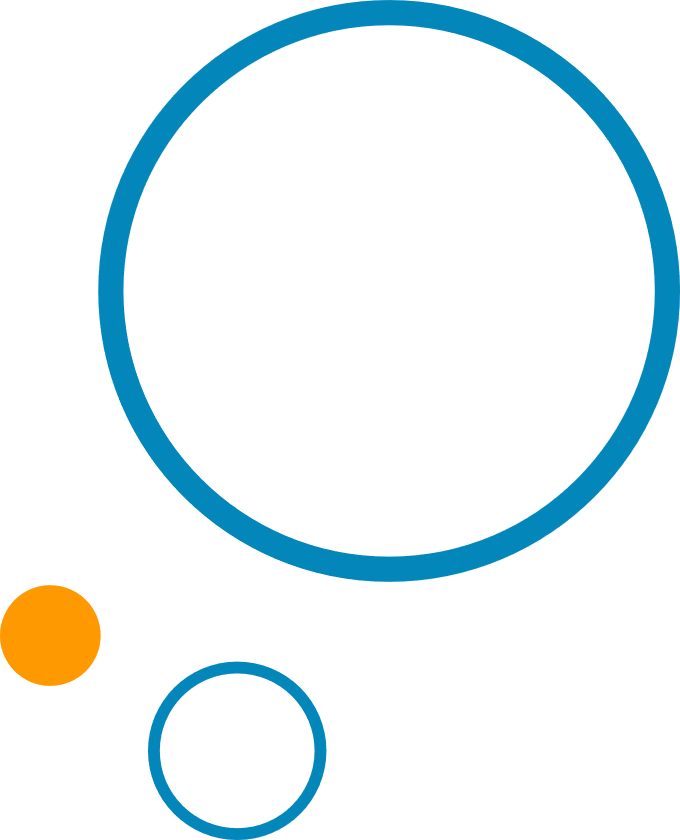 It is 

EASY
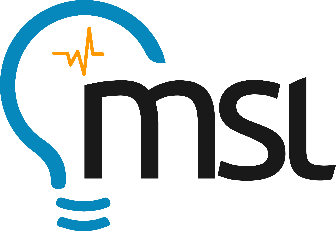 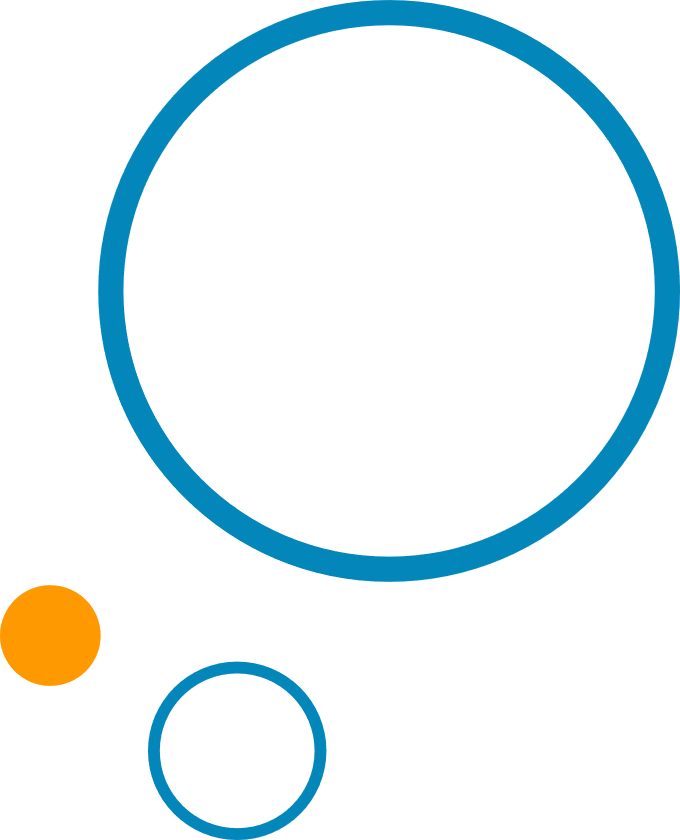 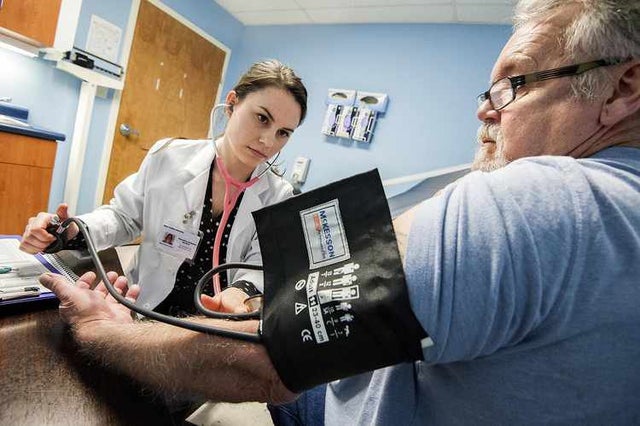 It is 

NO PAIN
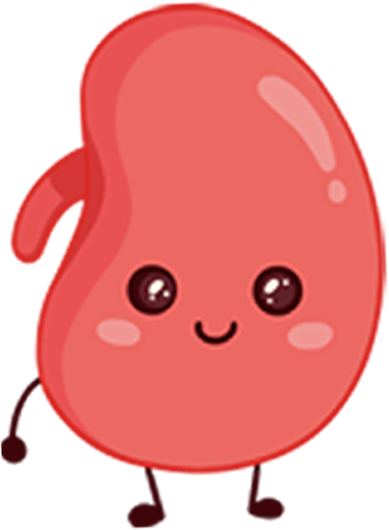 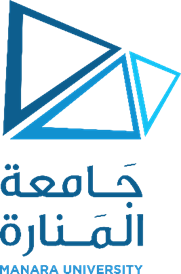 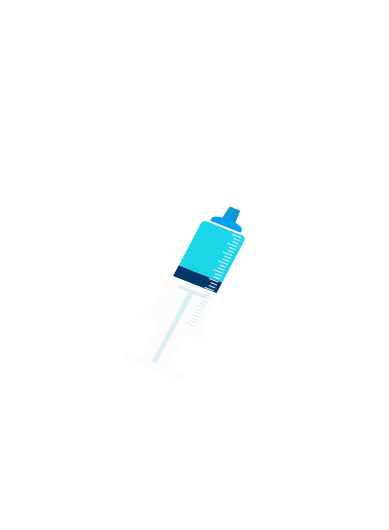 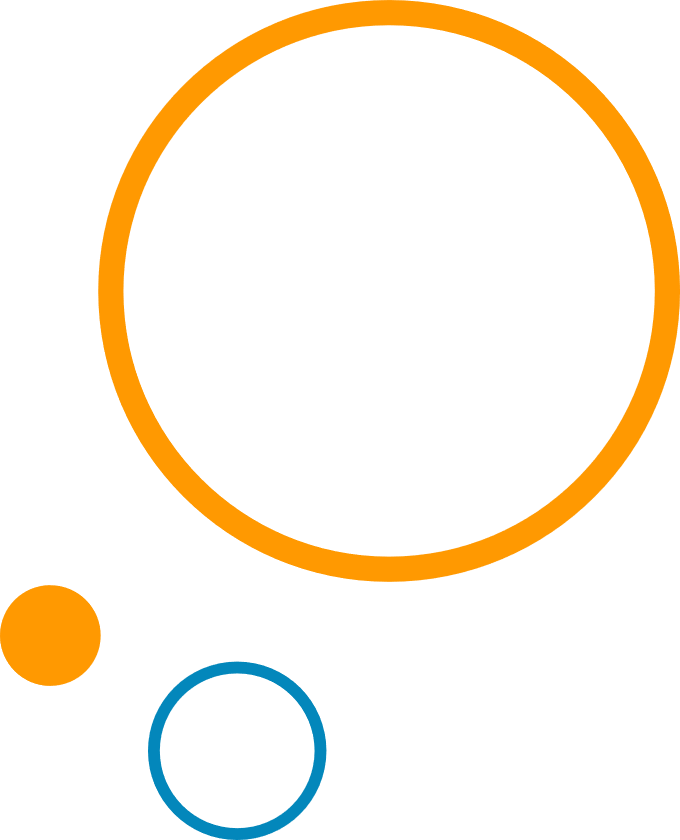 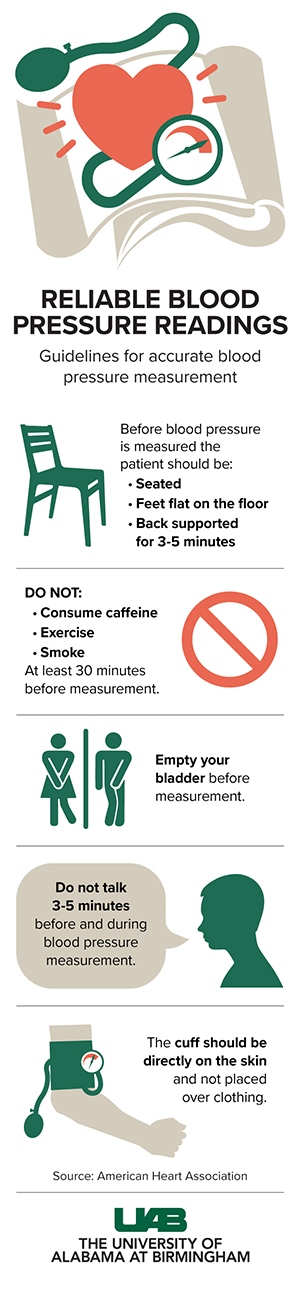 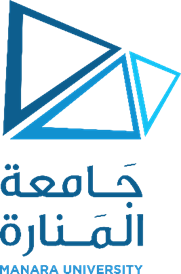 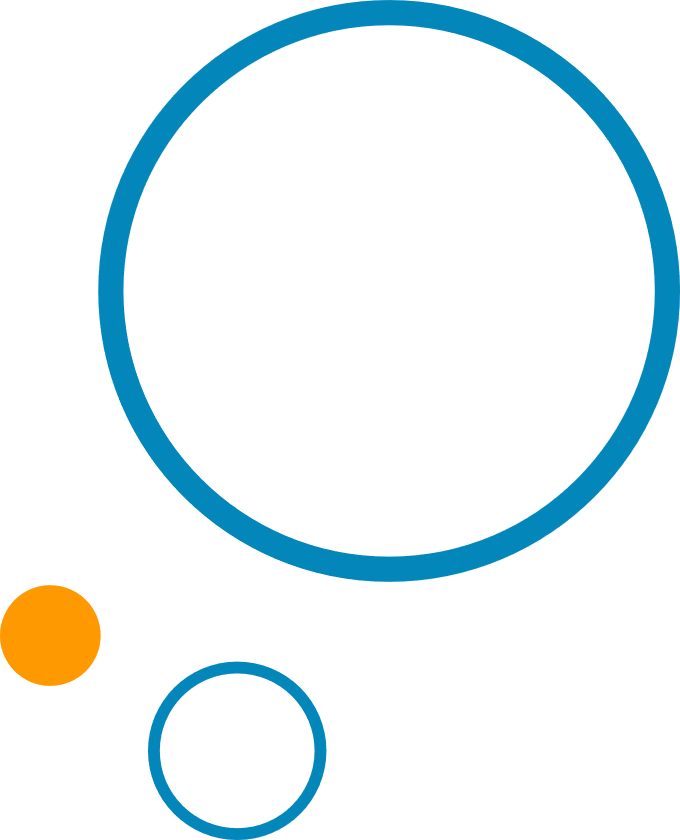 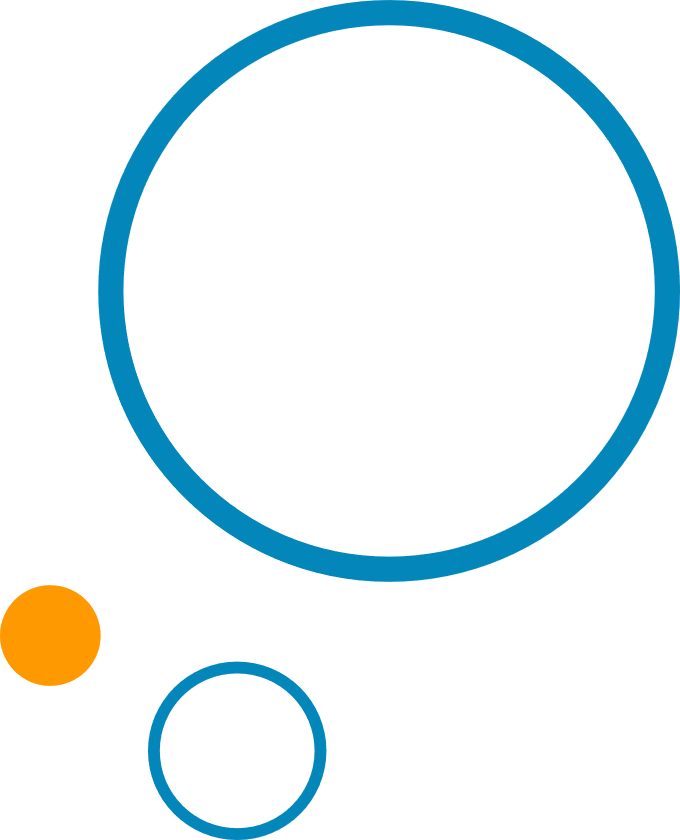 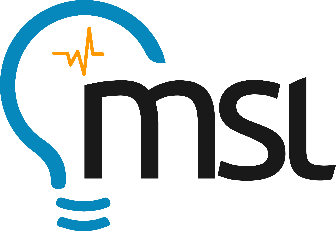 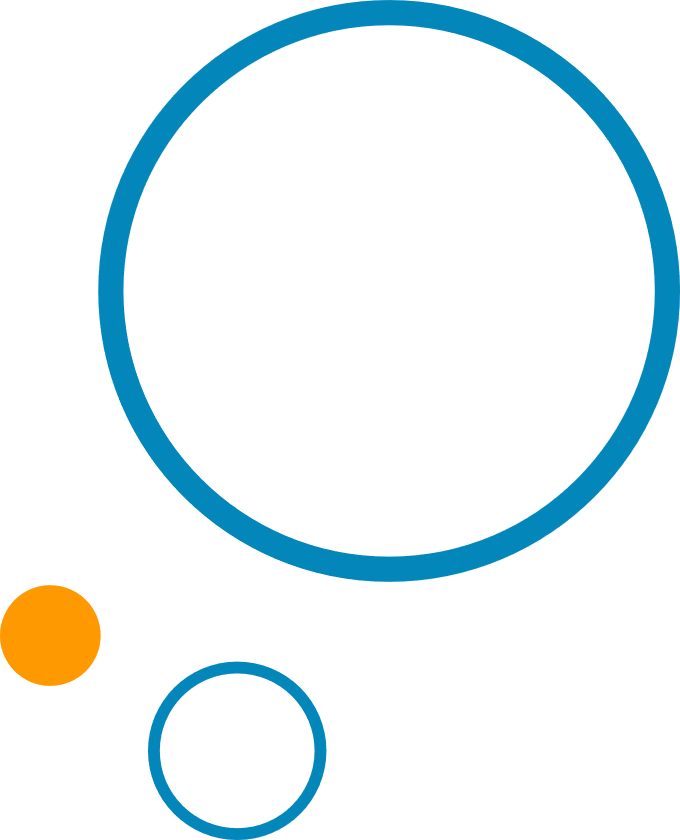 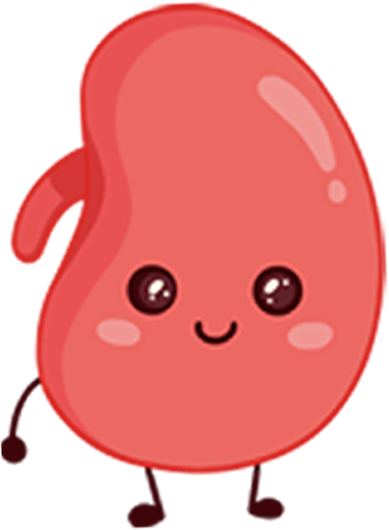 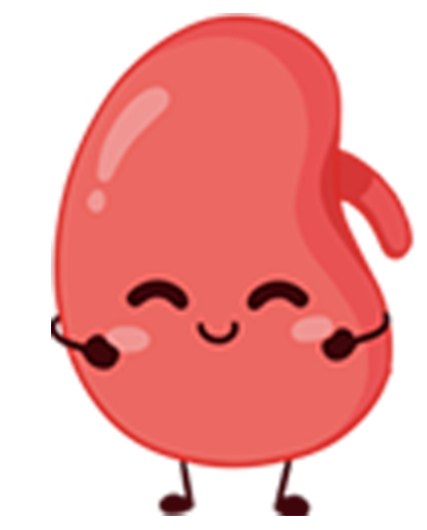 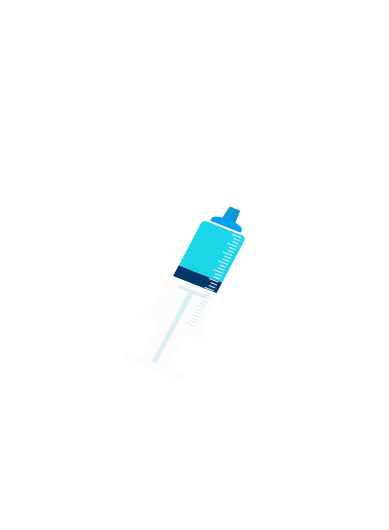 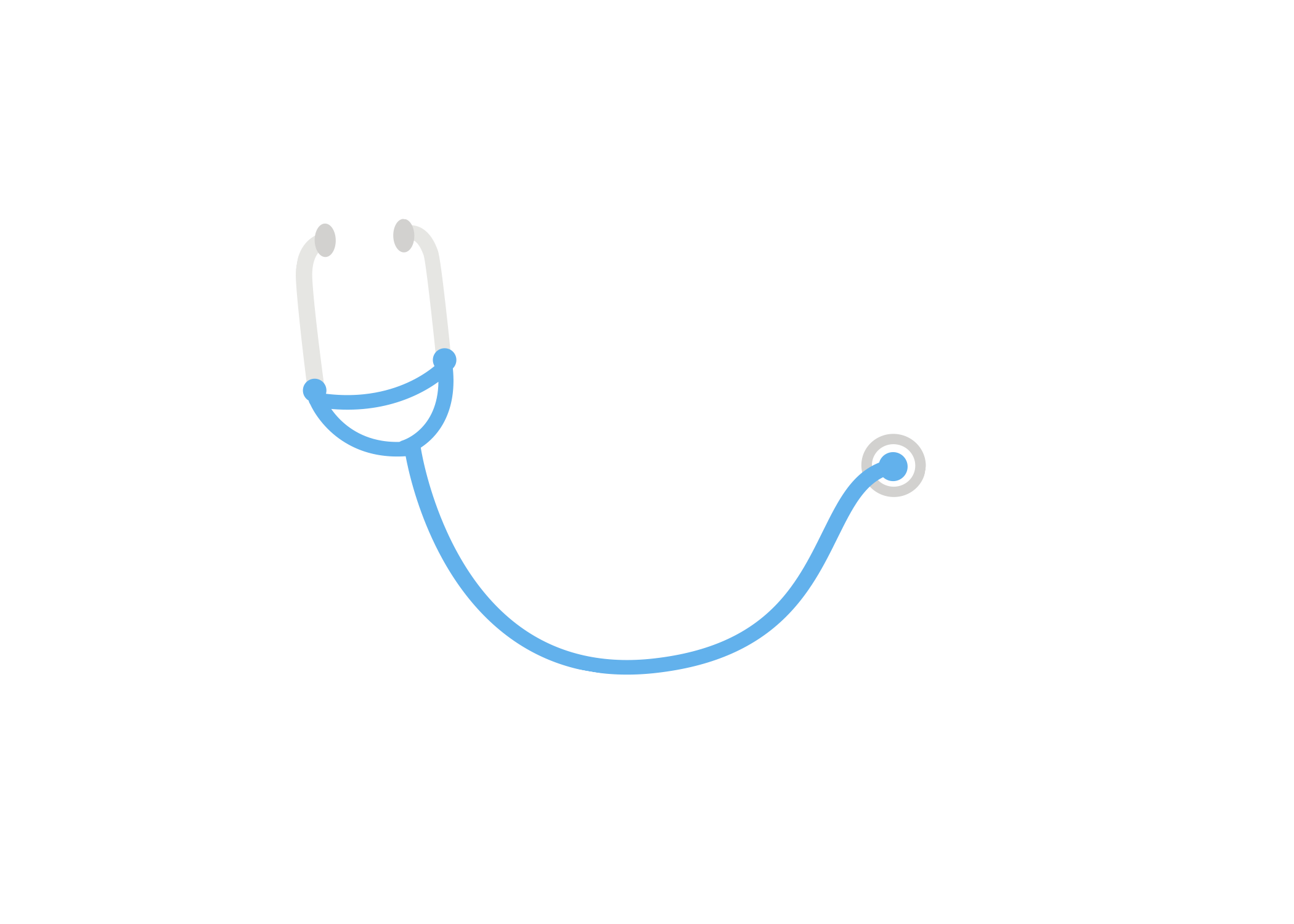 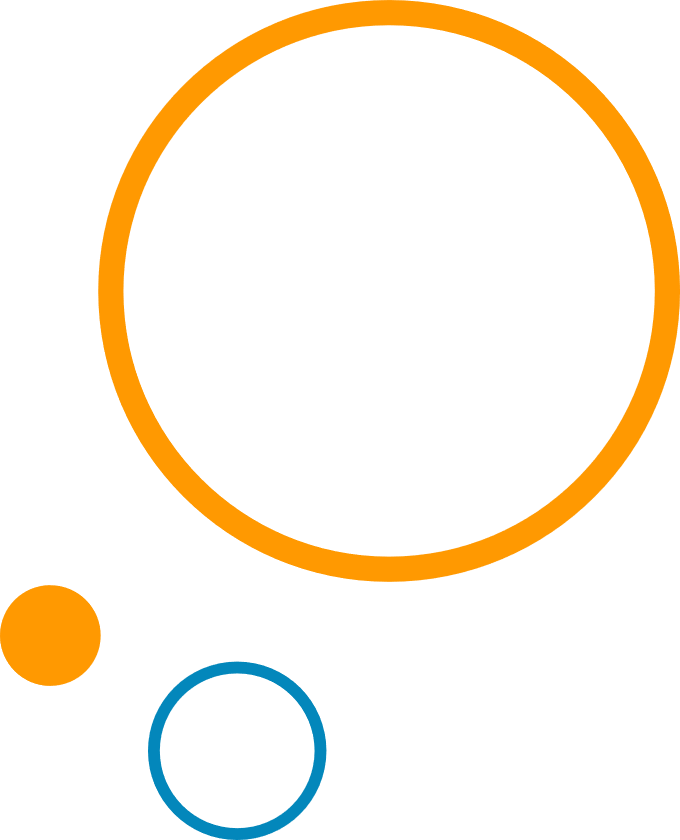 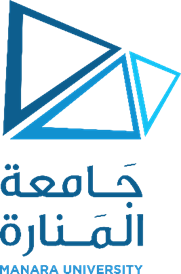 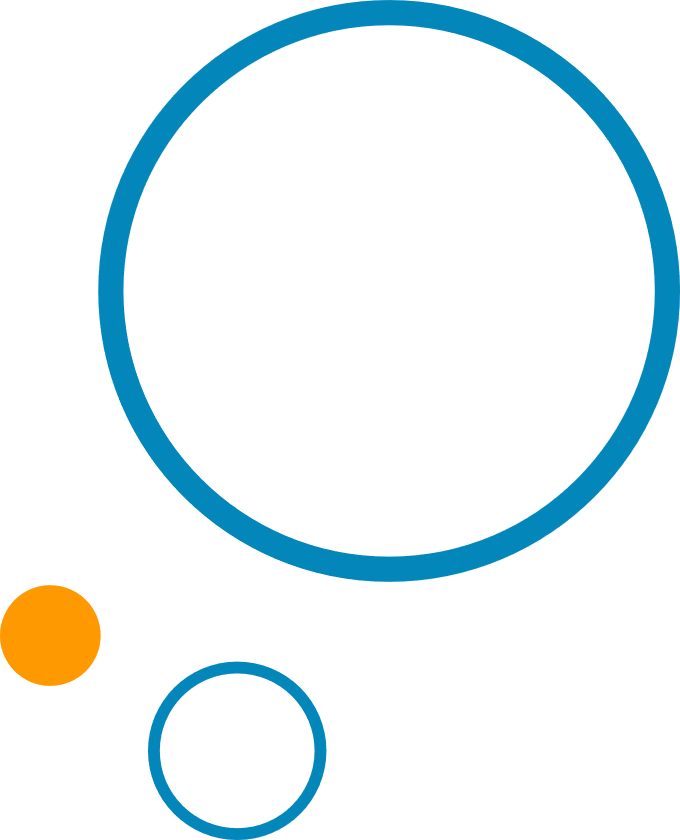 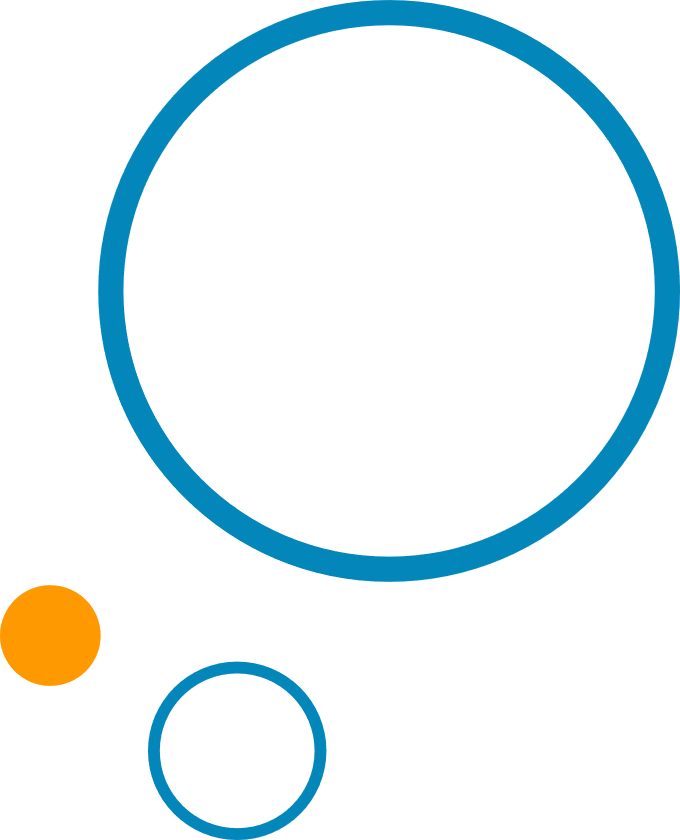 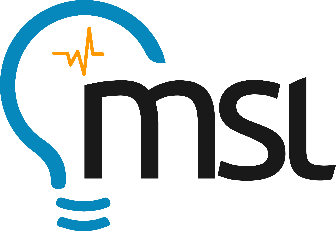 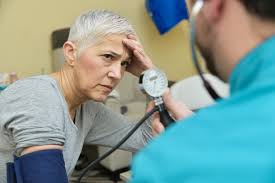 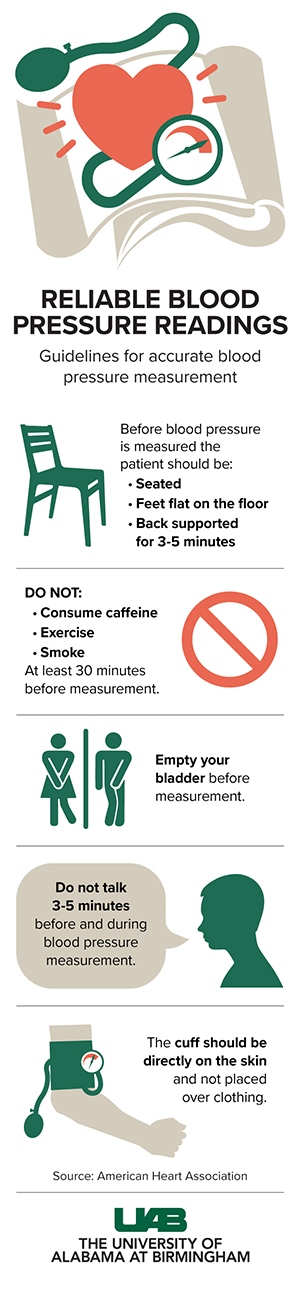 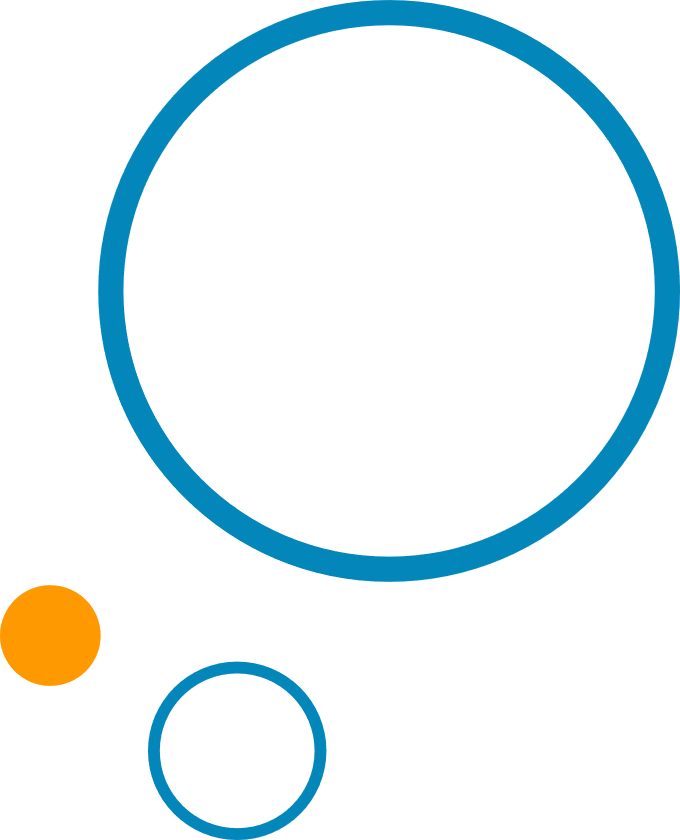 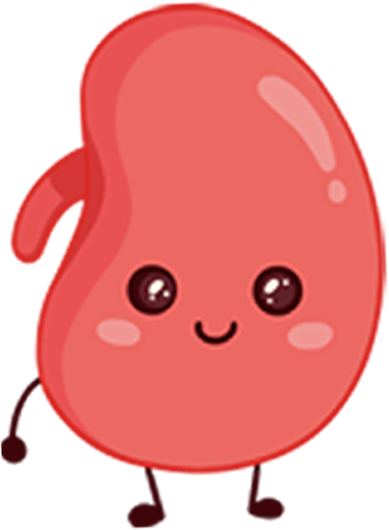 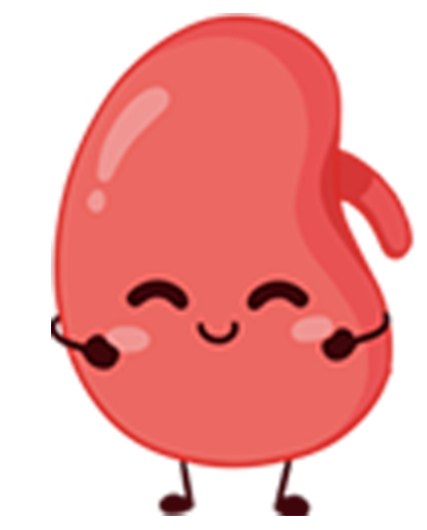 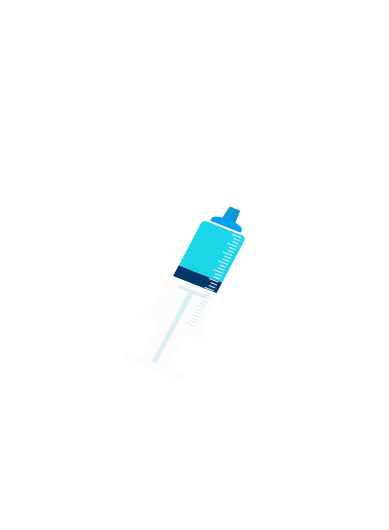 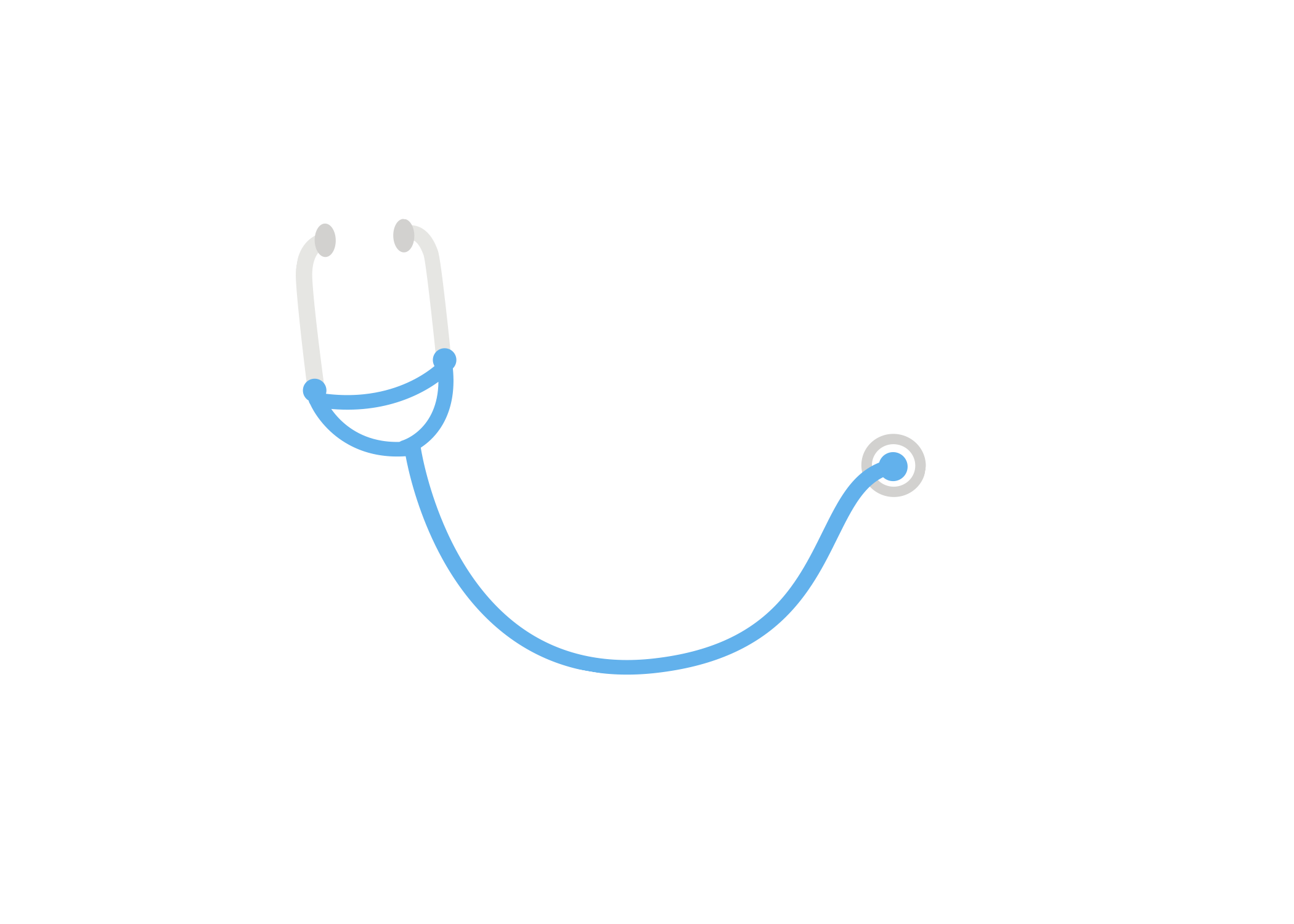 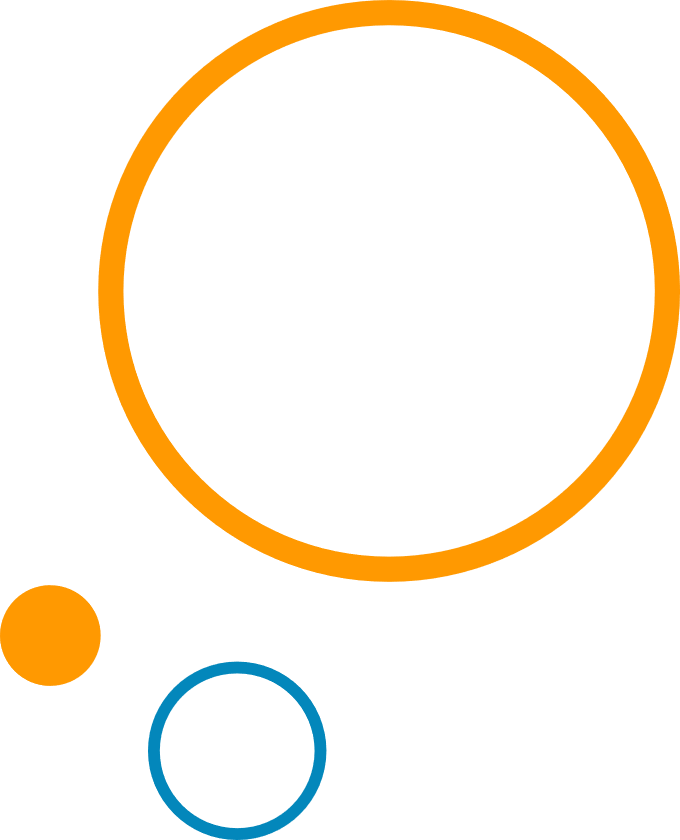 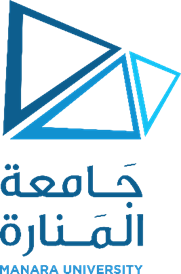 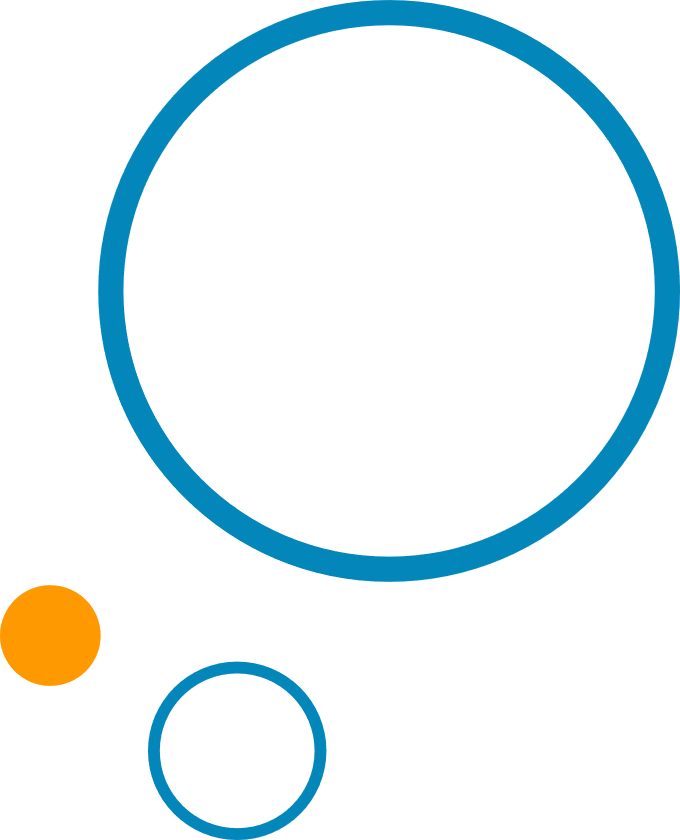 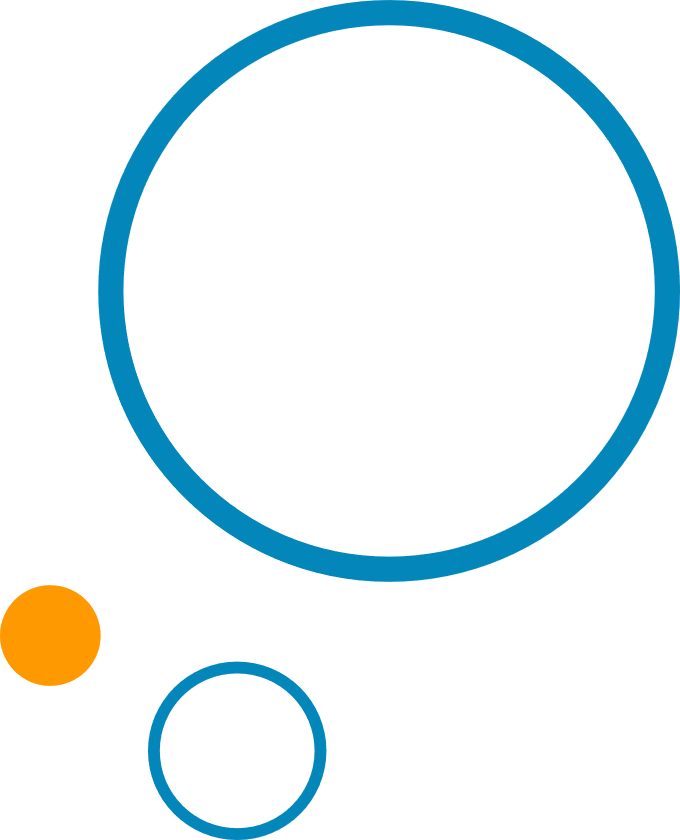 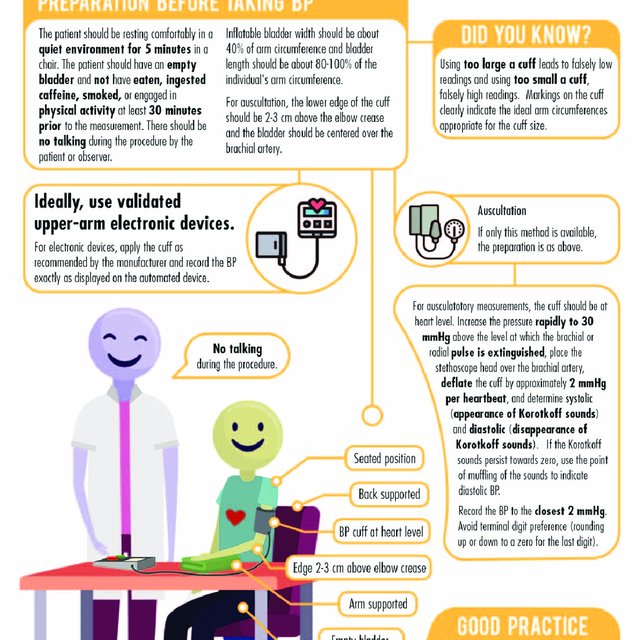 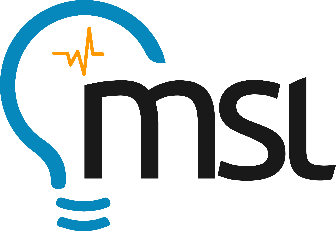 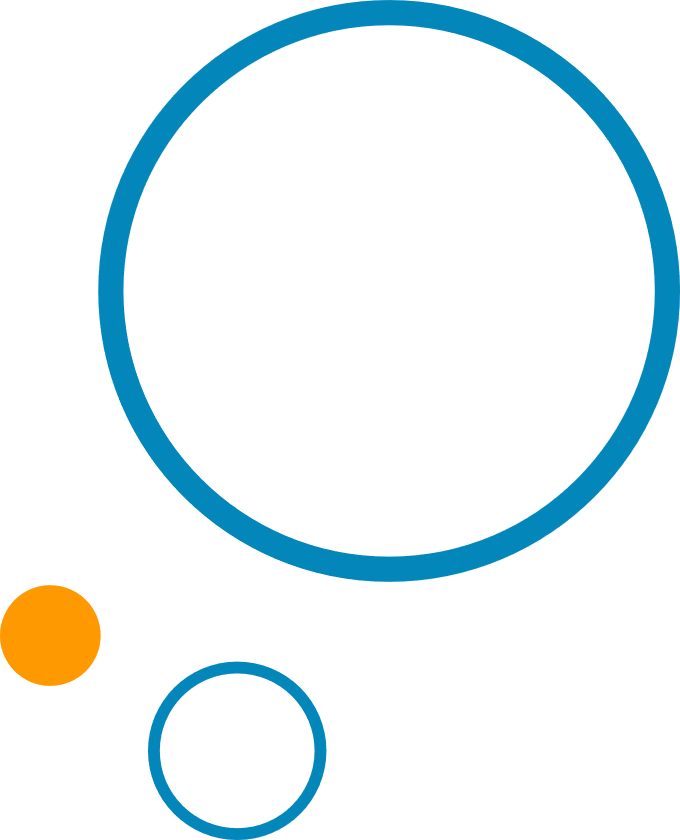 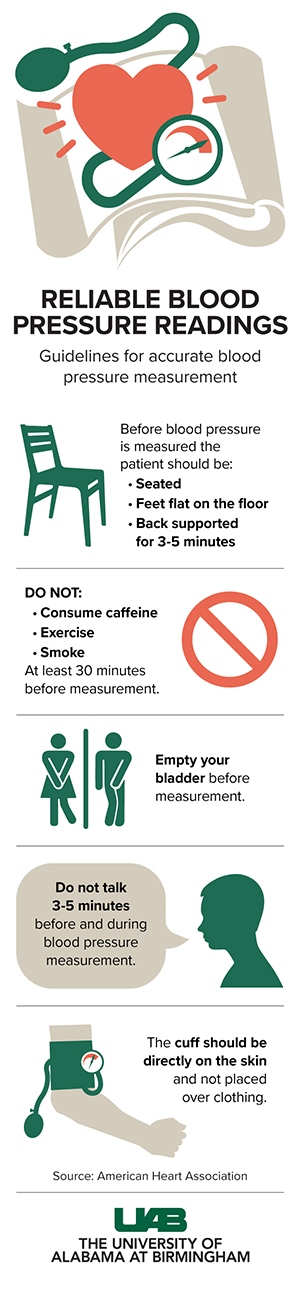 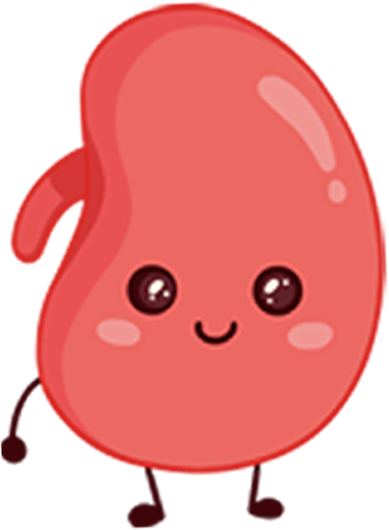 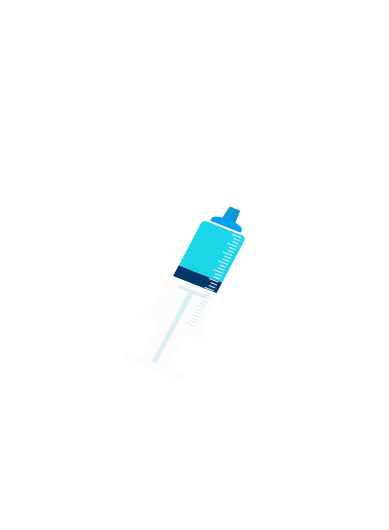 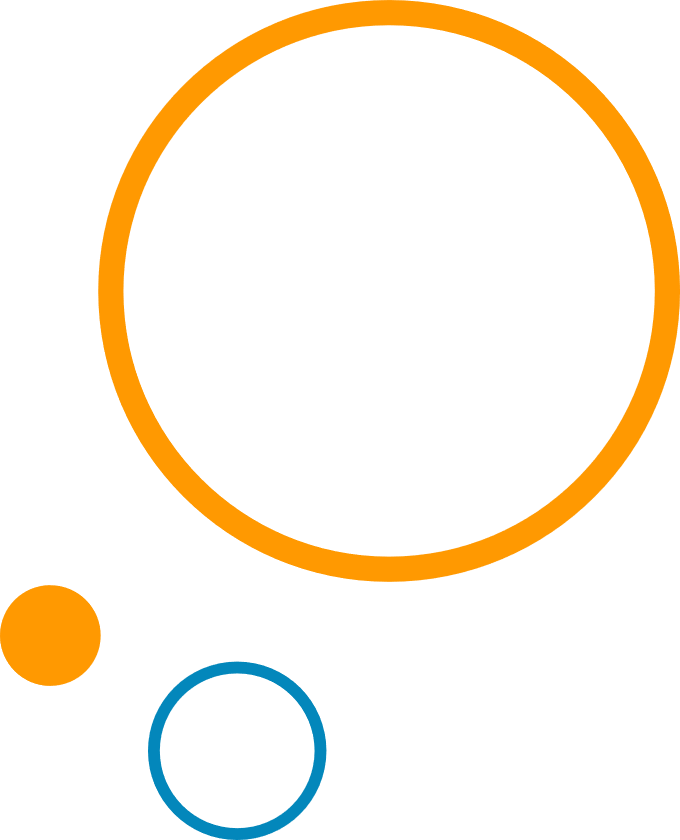 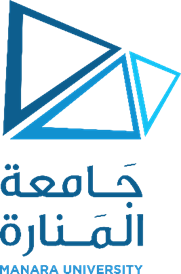 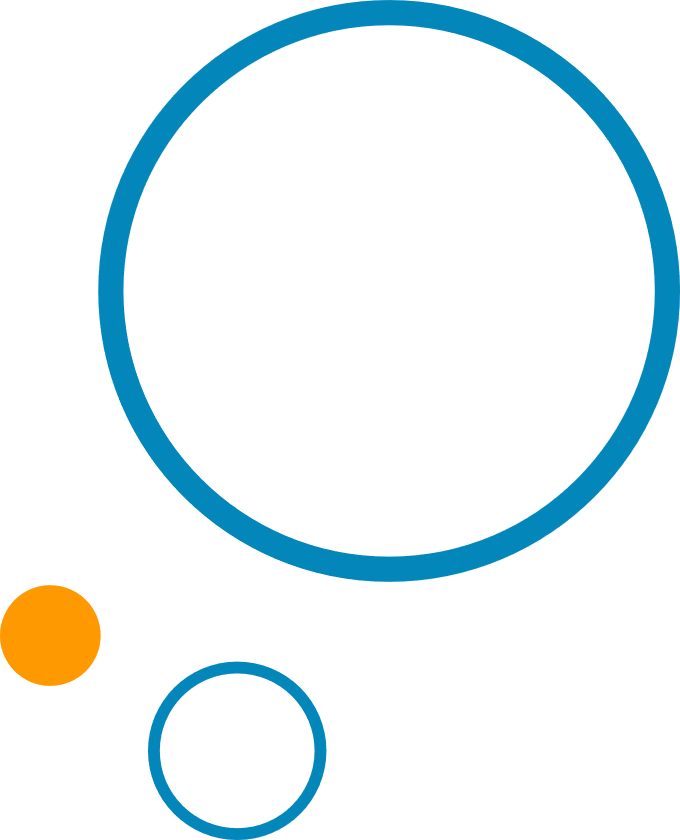 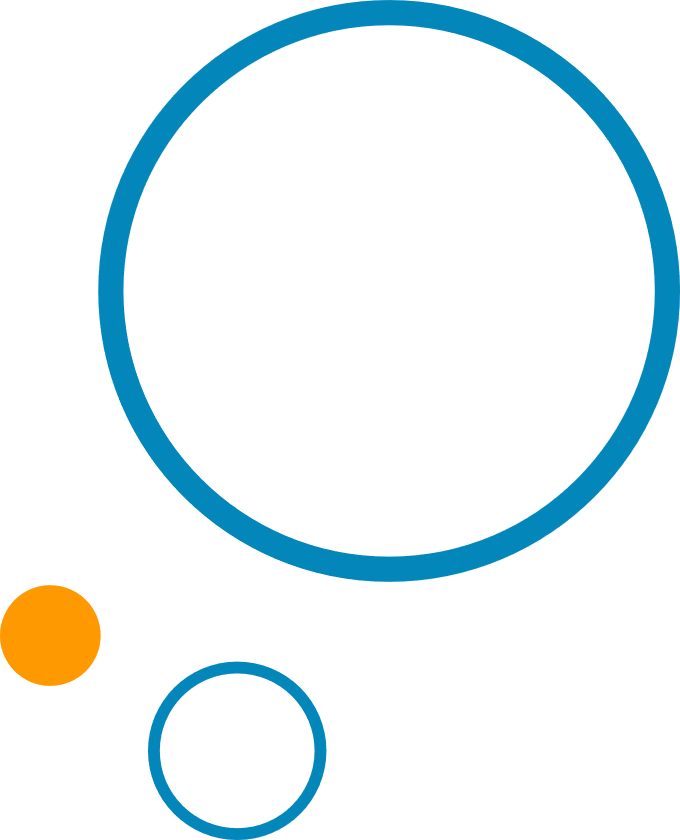 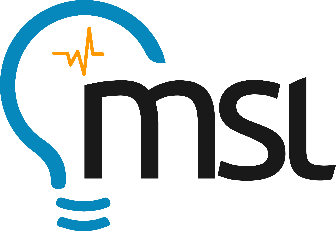 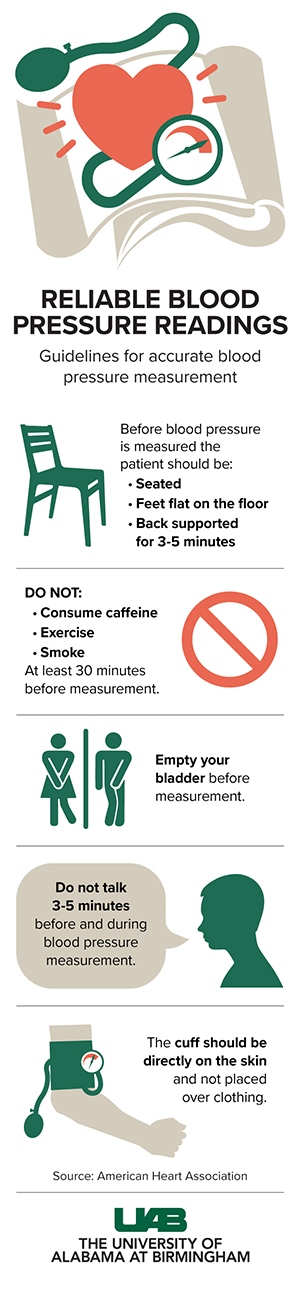 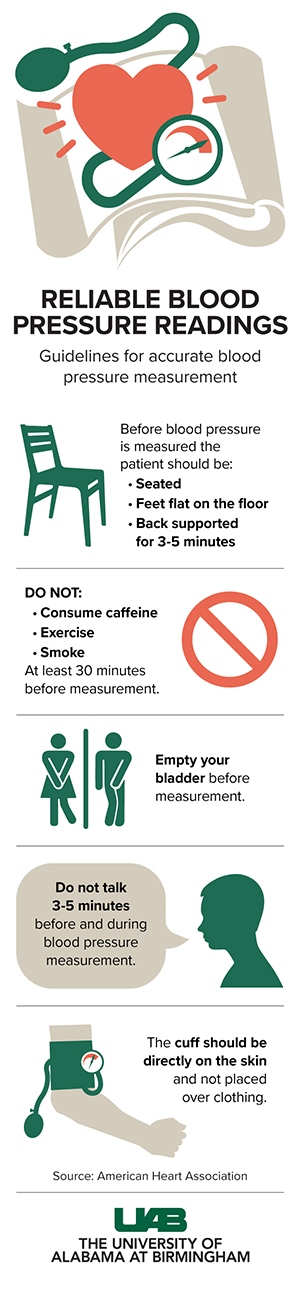 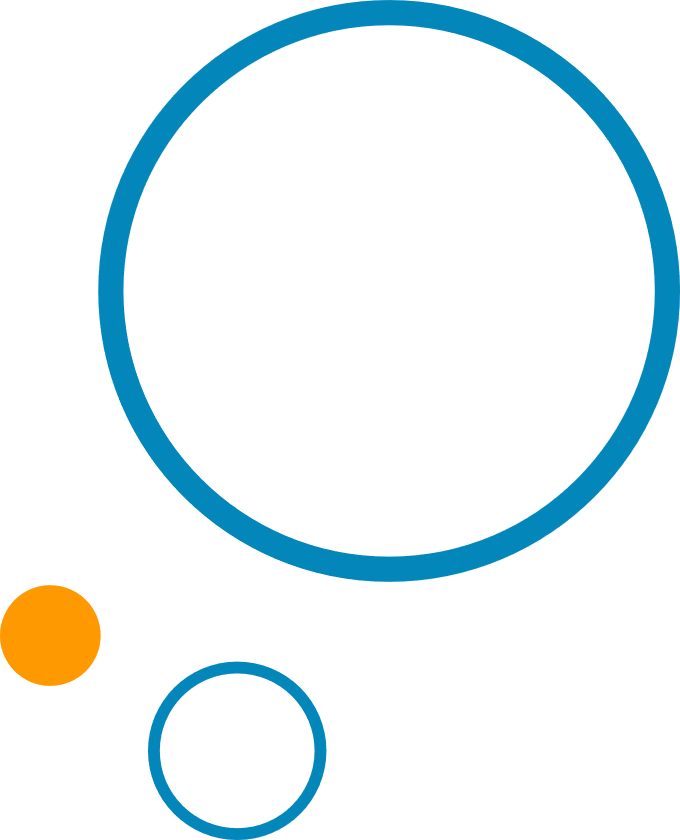 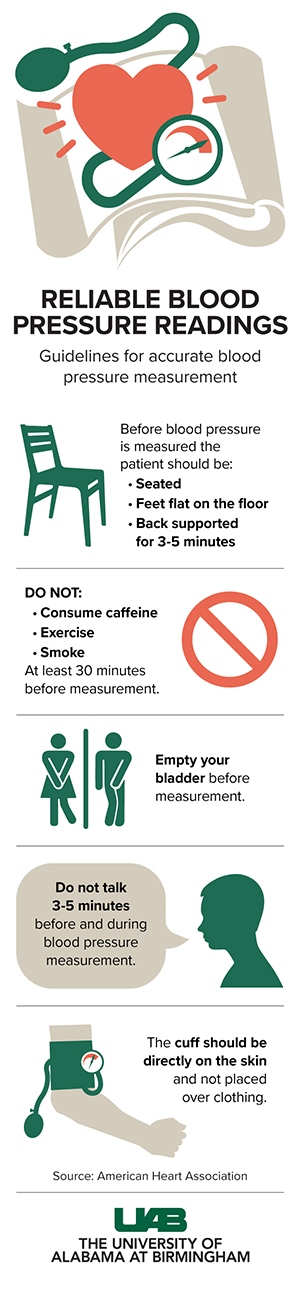 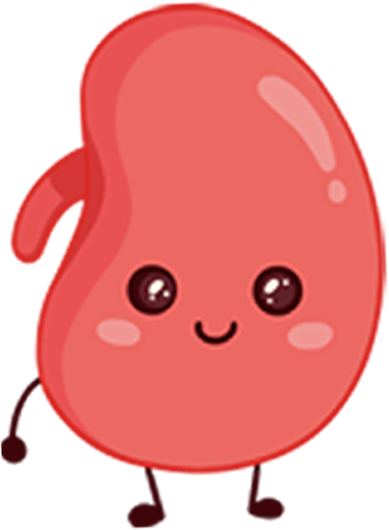 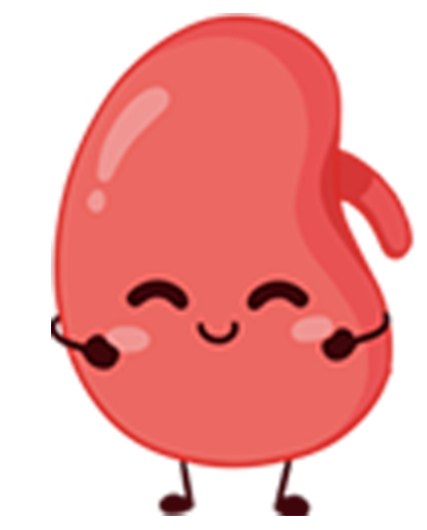 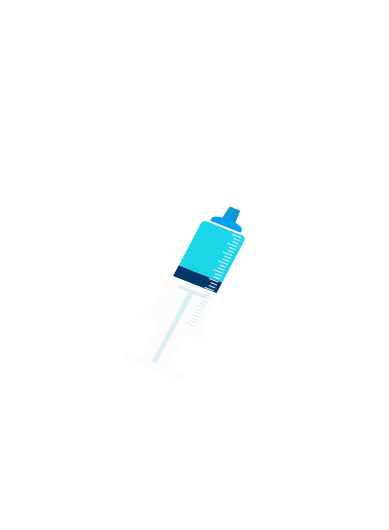 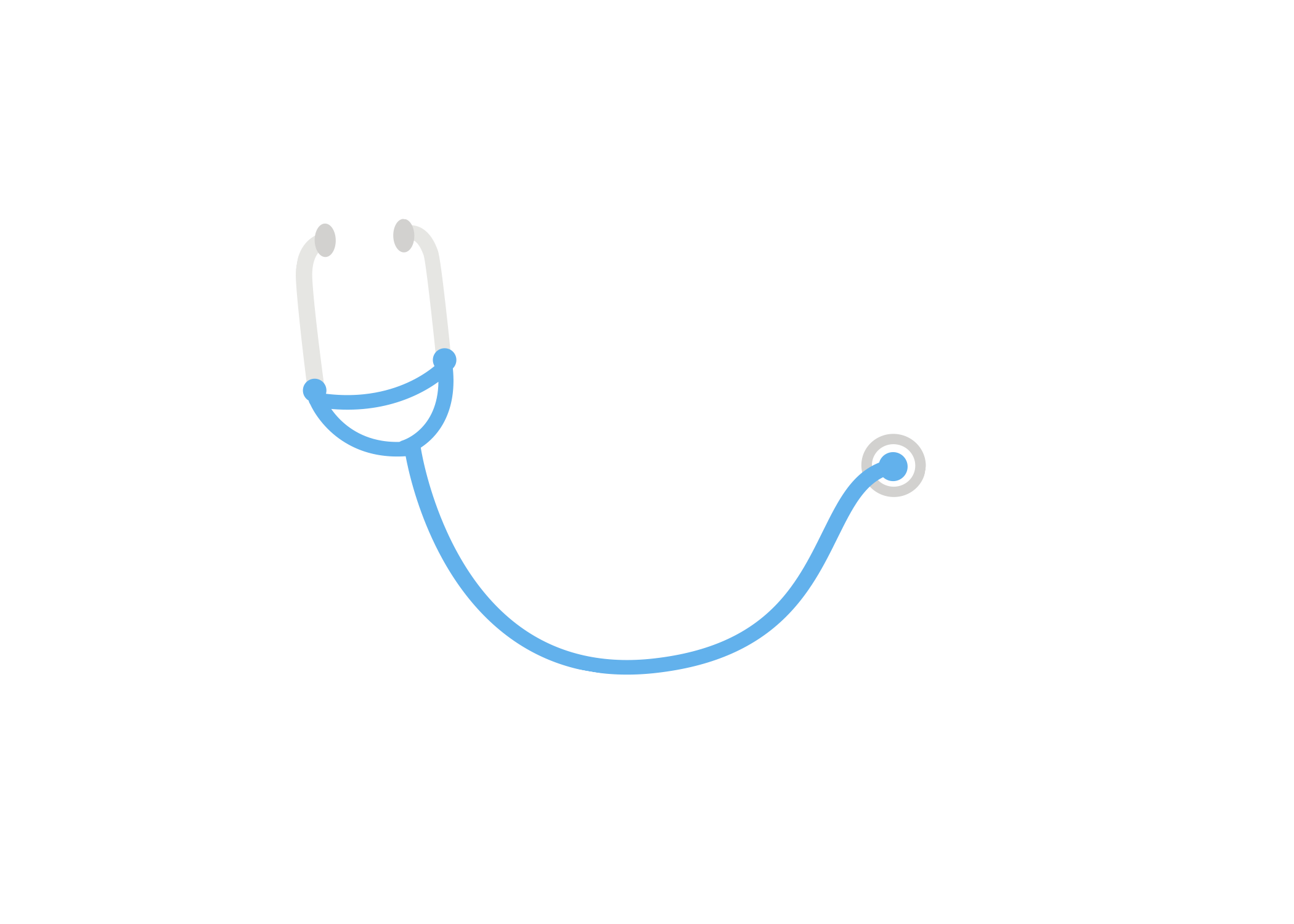 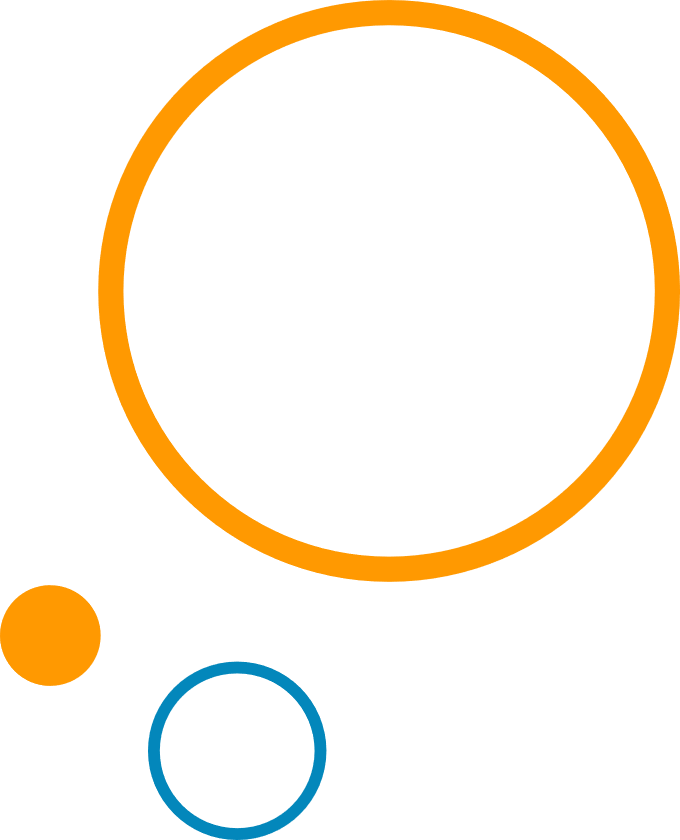 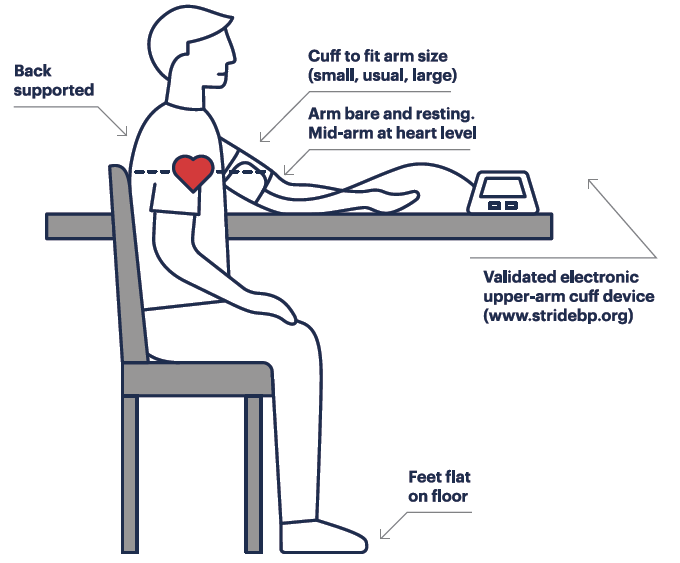 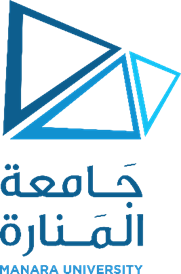 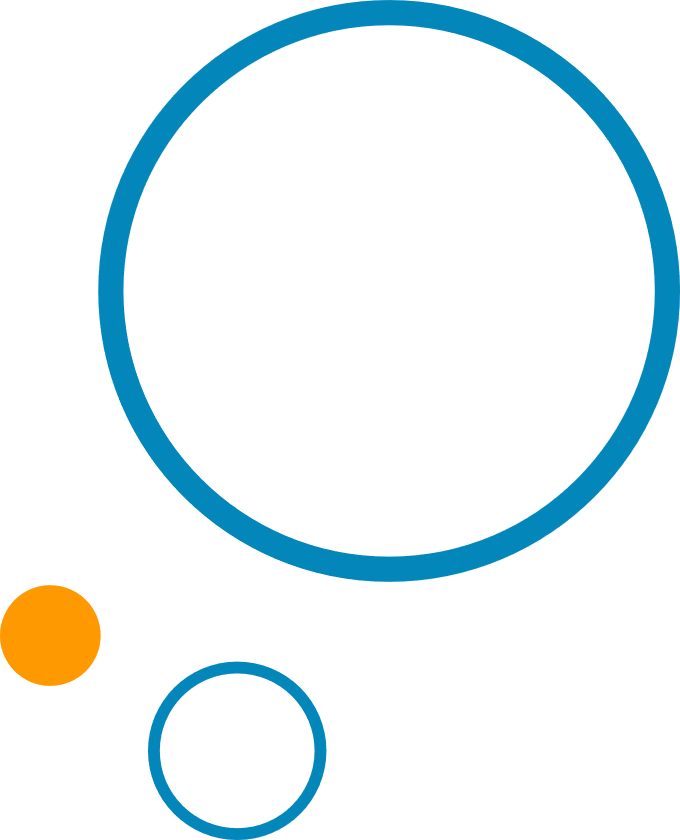 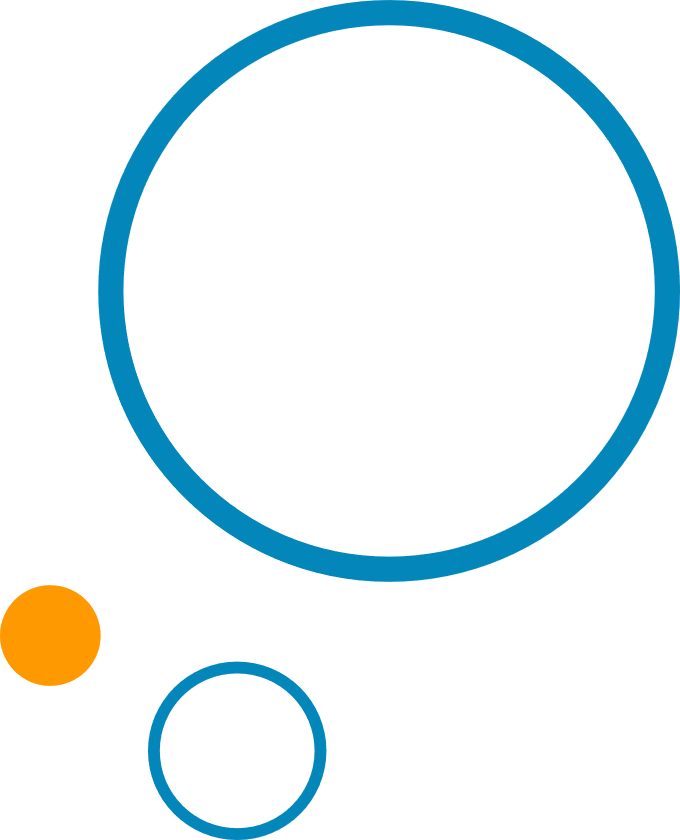 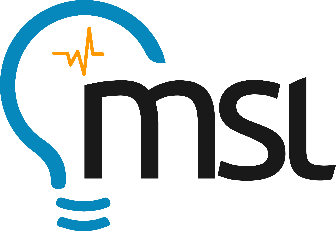 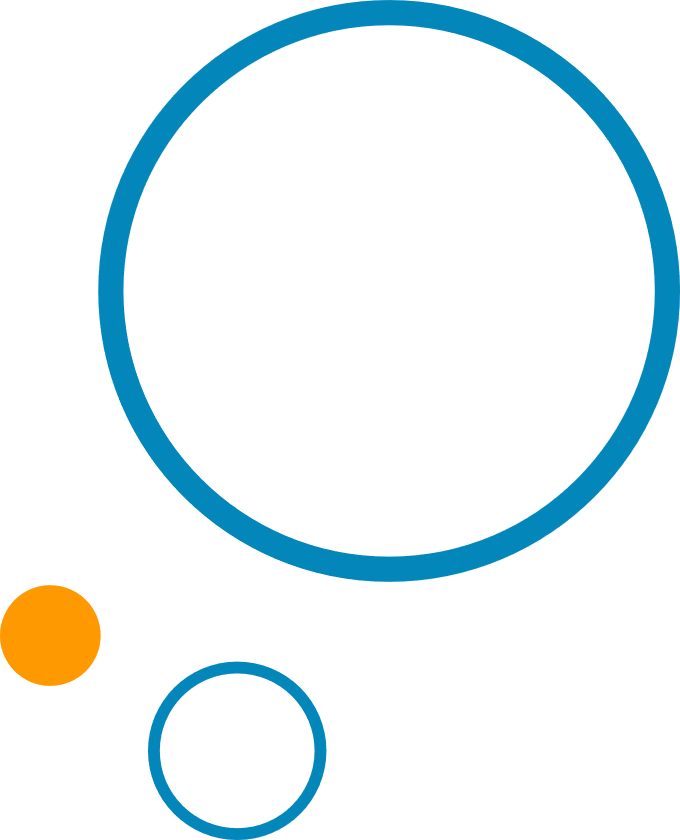 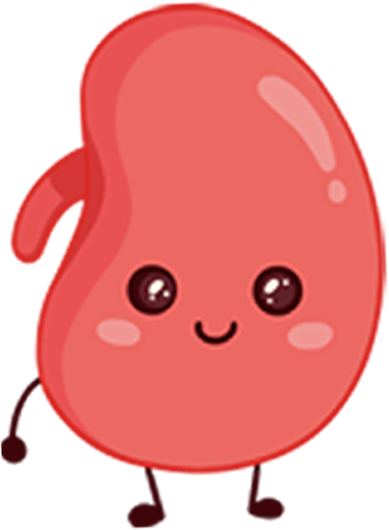 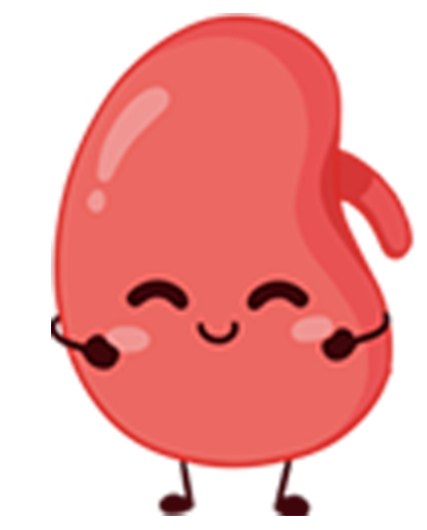 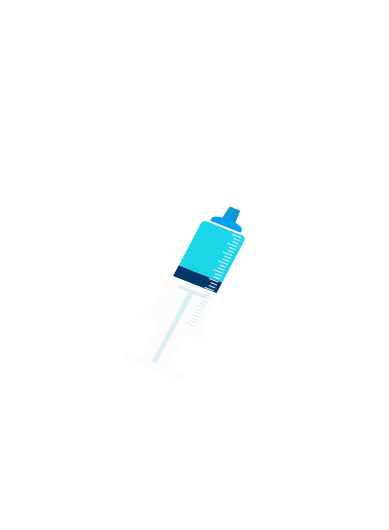 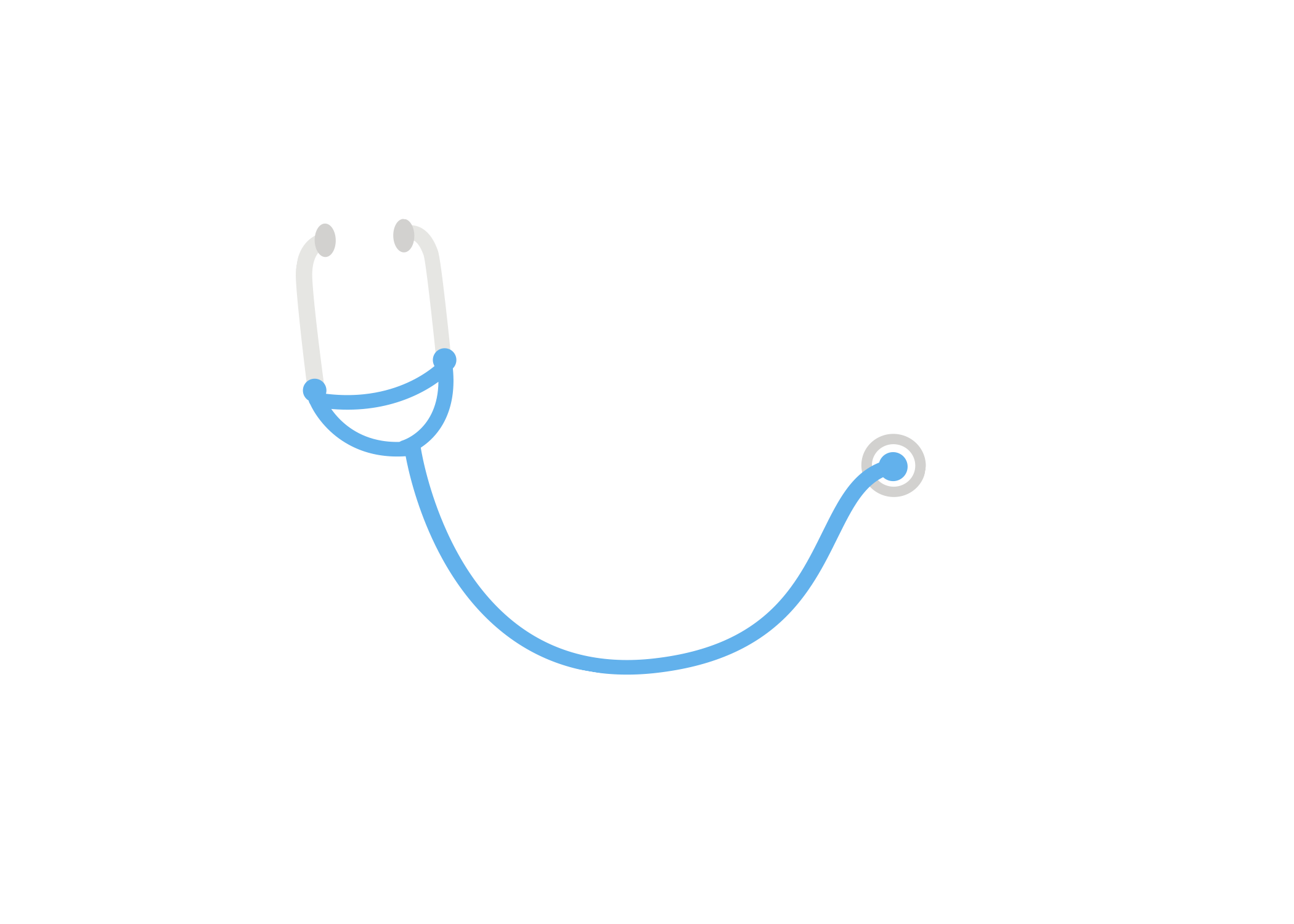 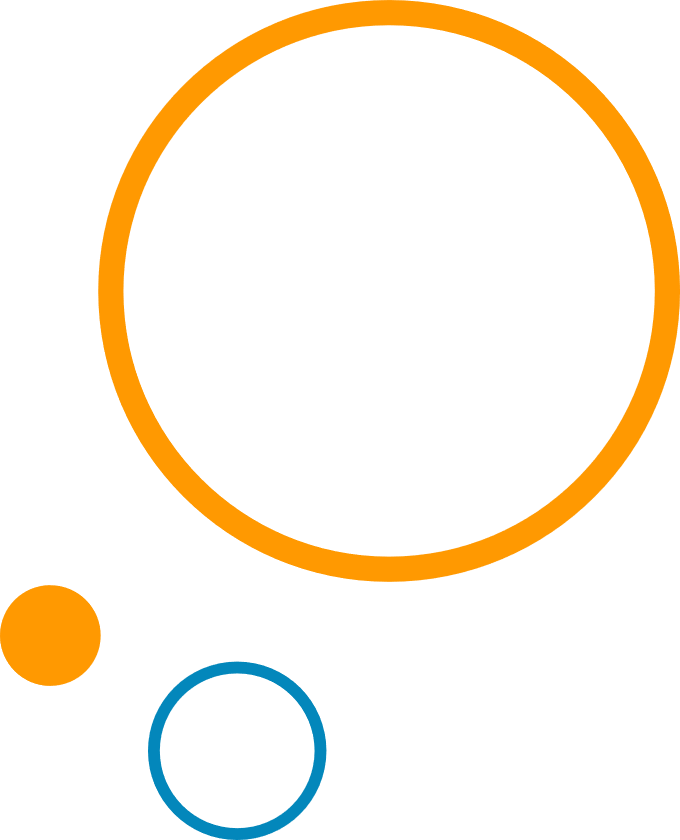 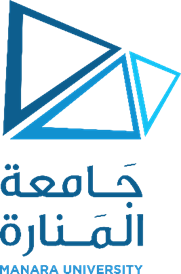 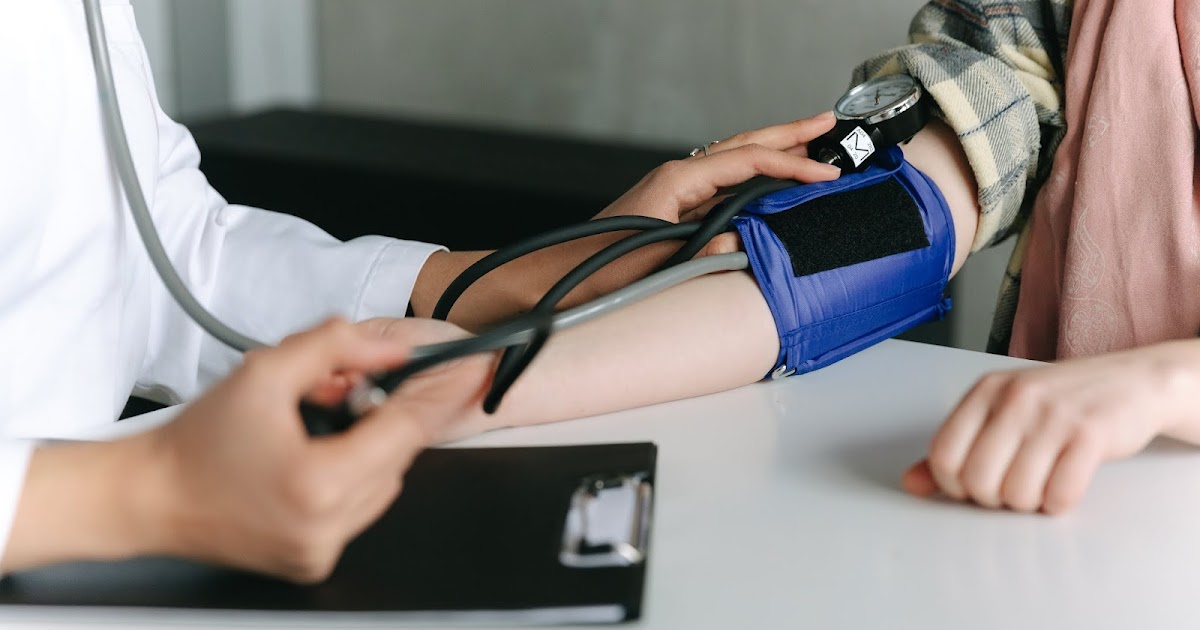 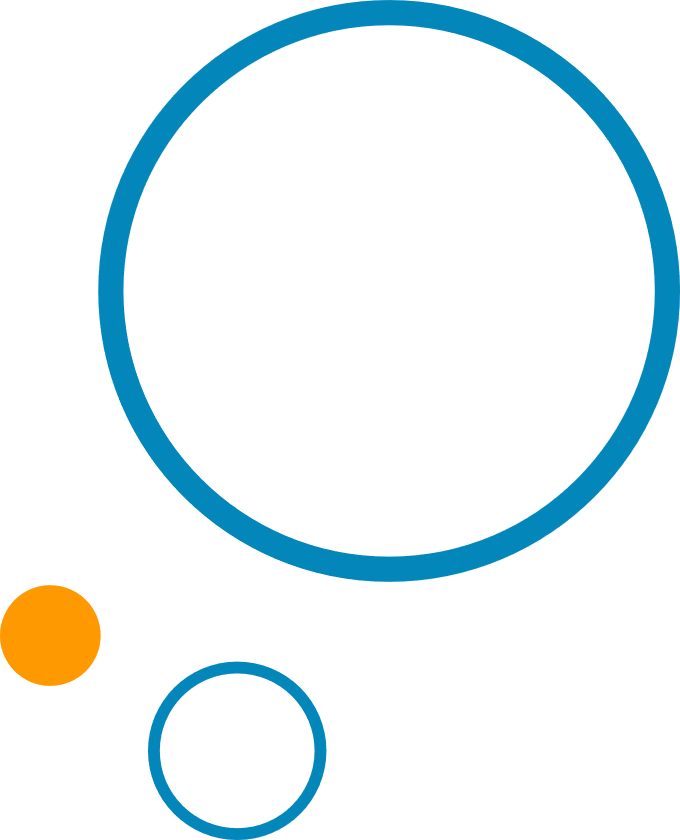 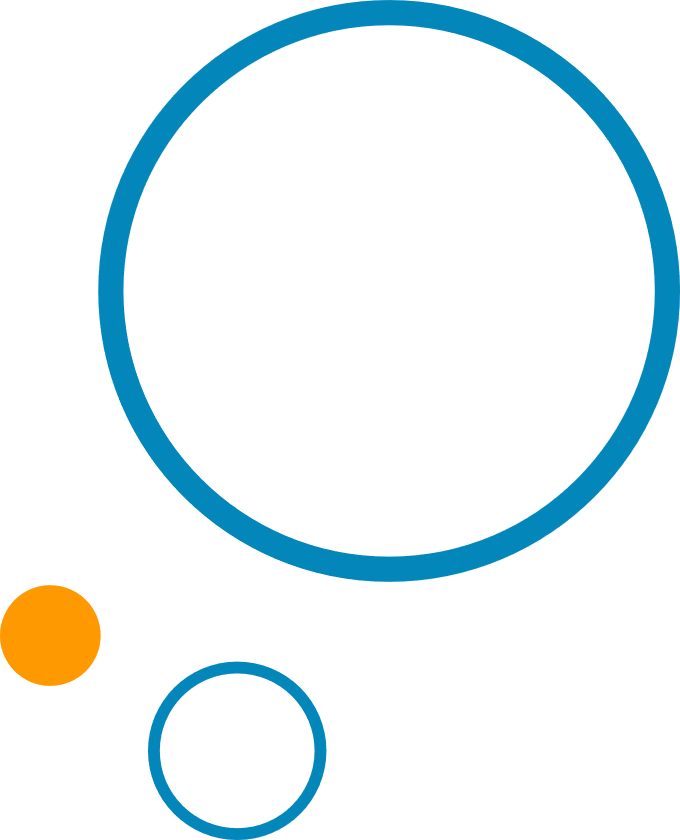 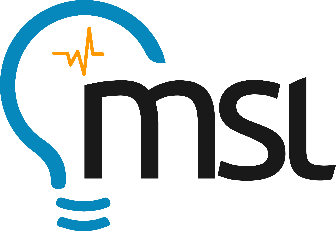 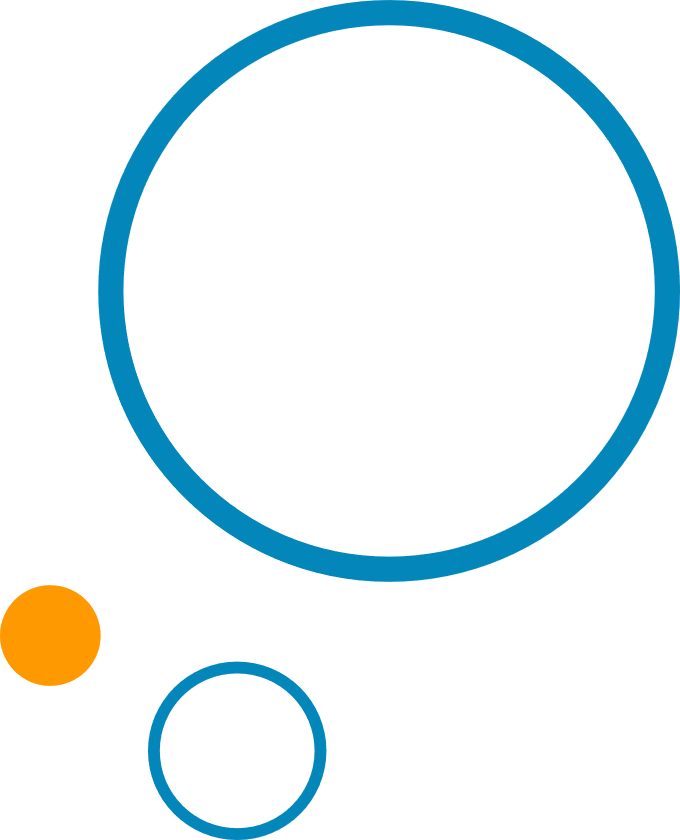 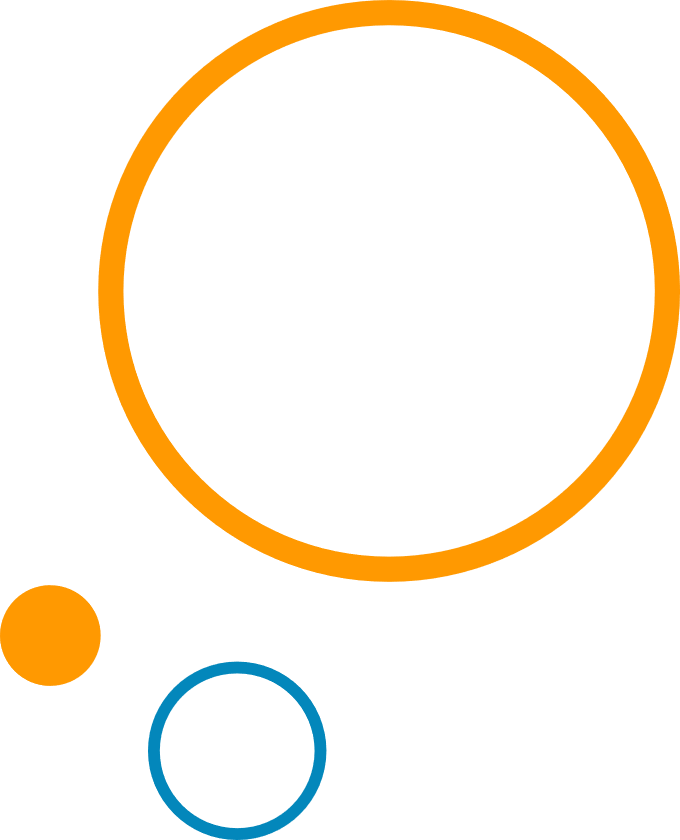 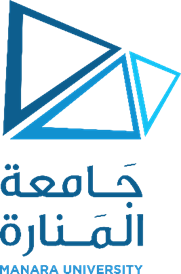 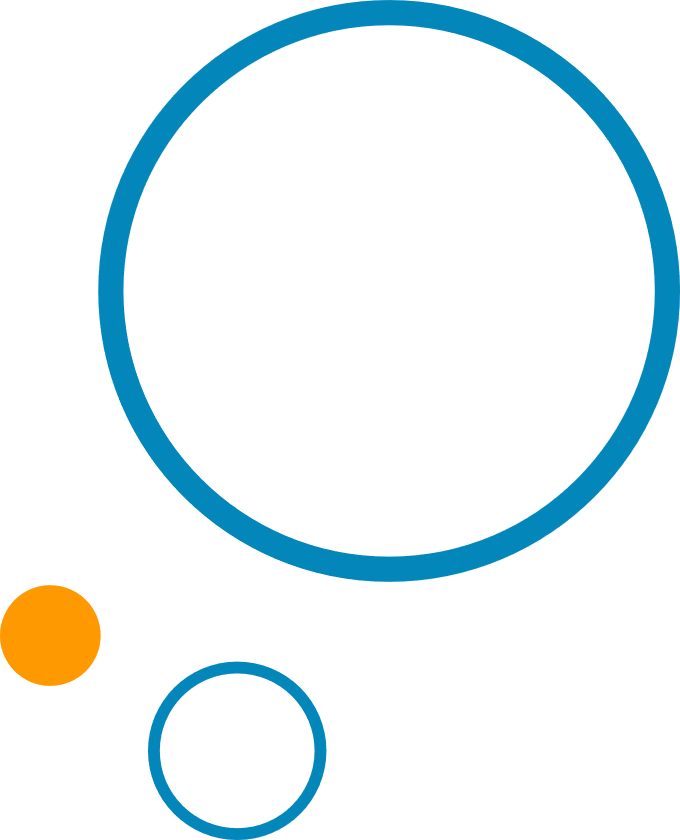 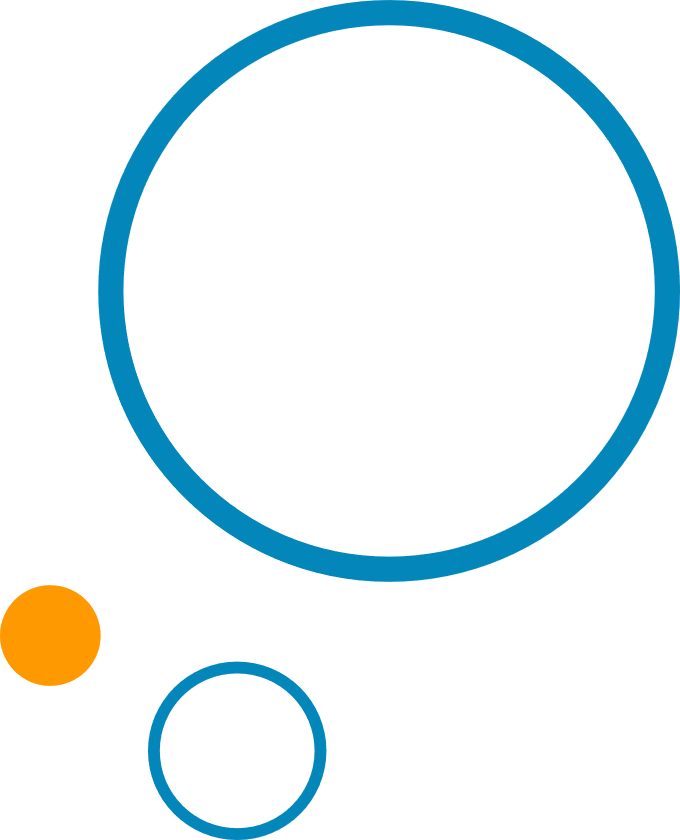 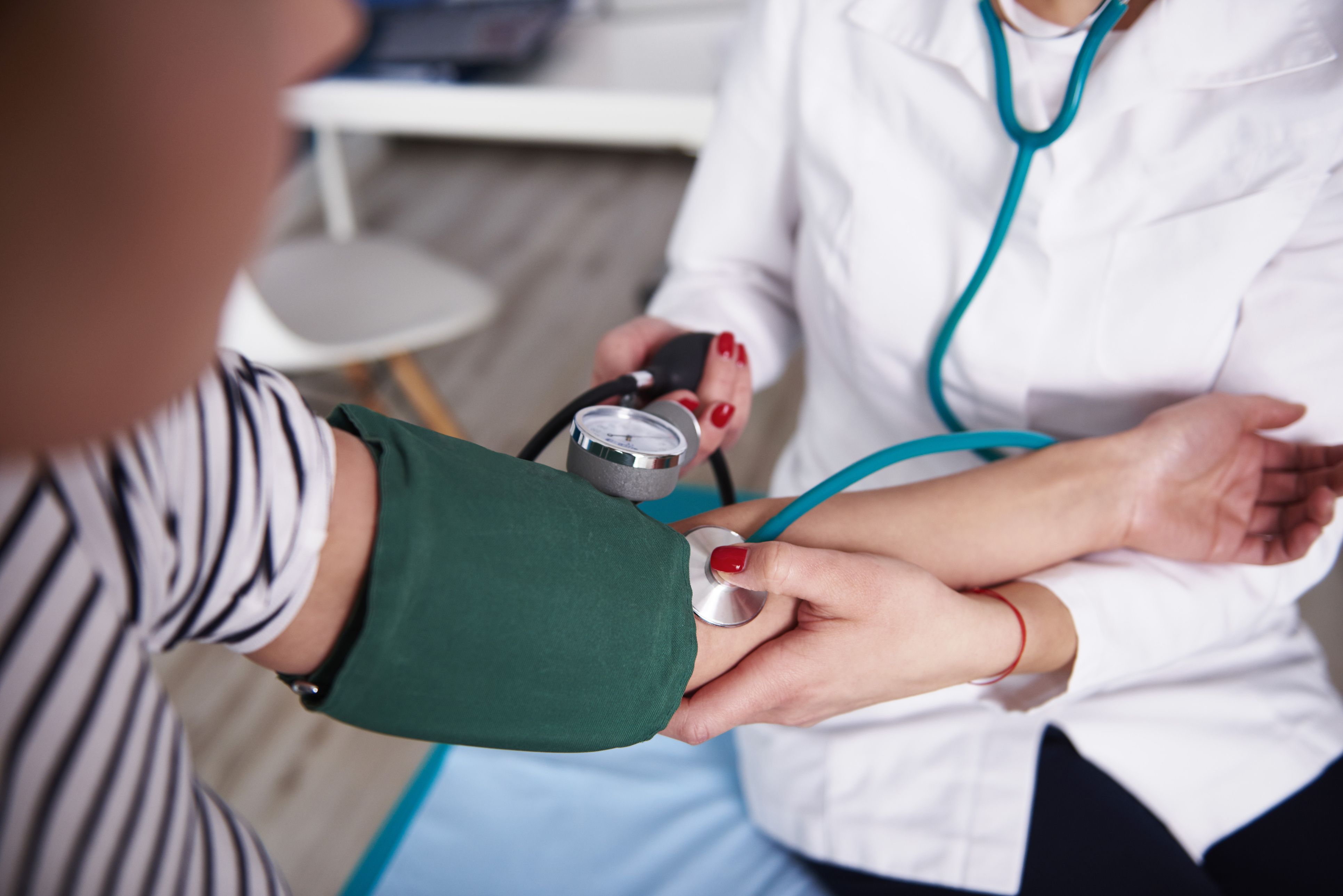 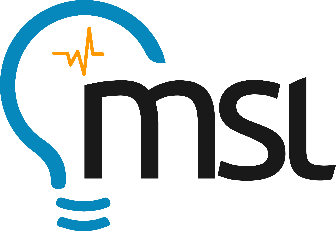 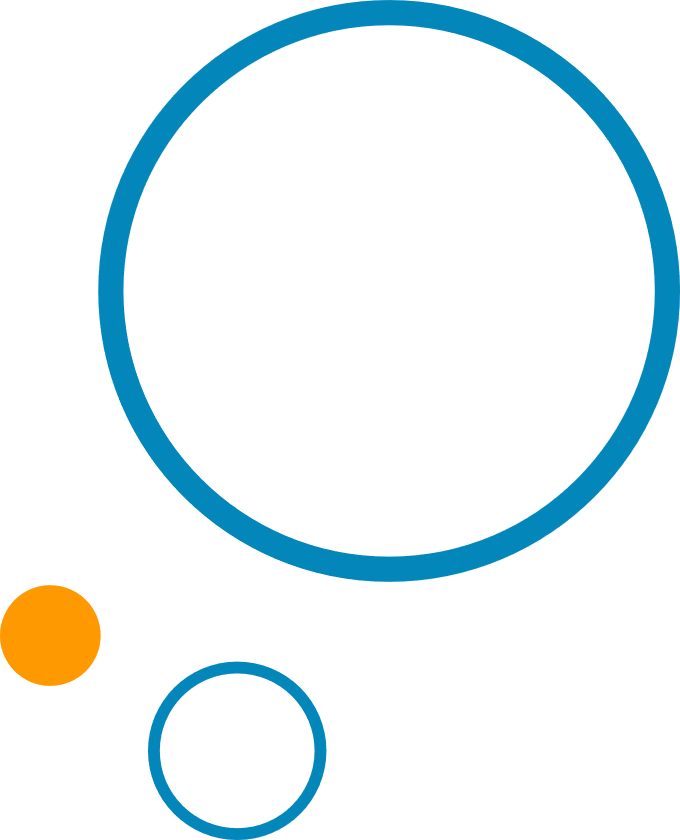 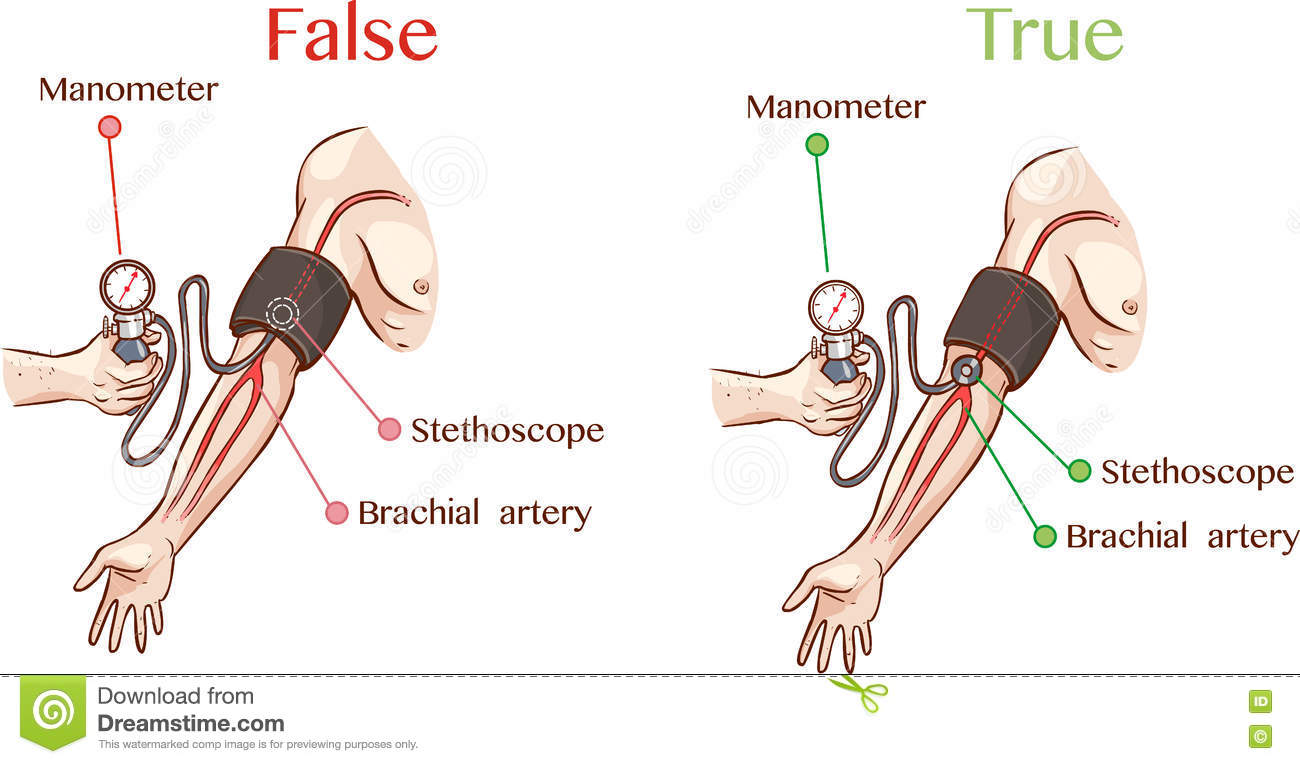 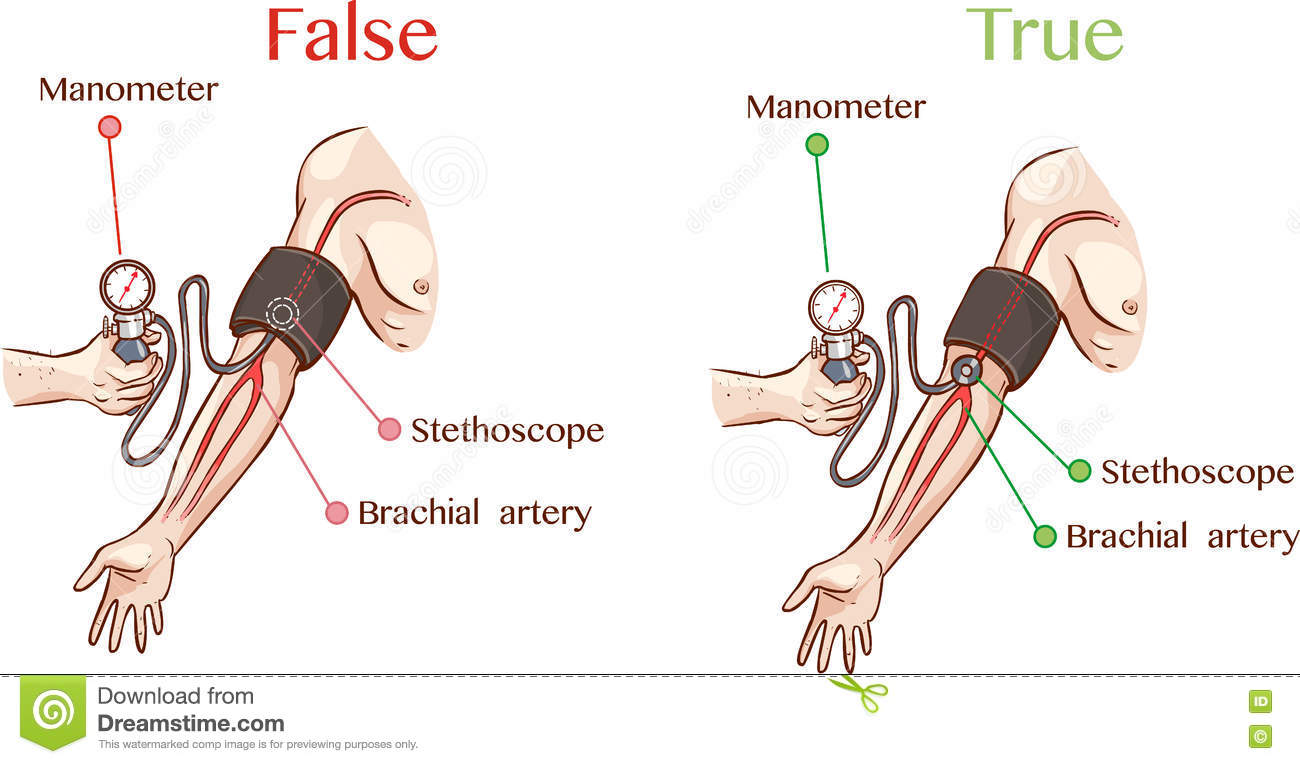 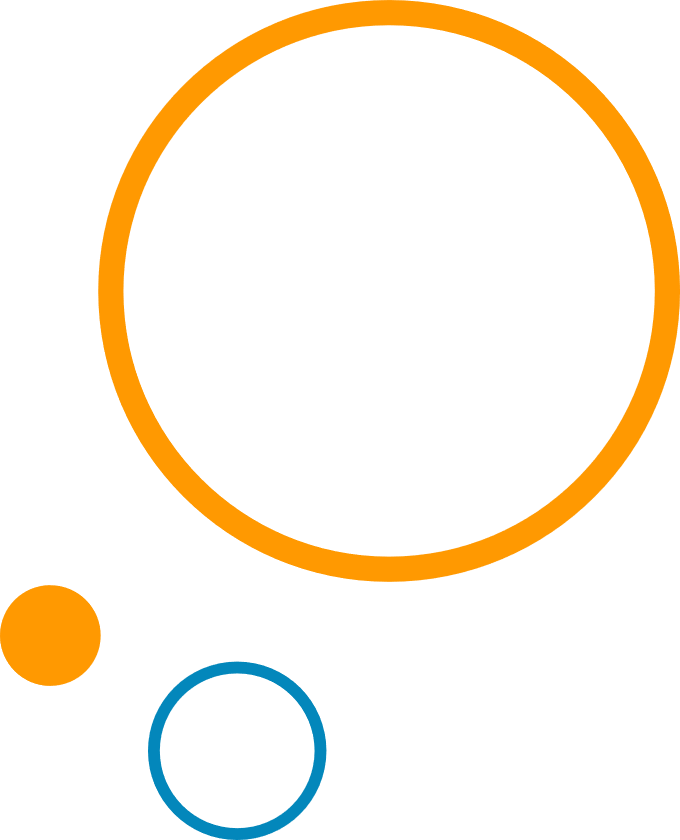 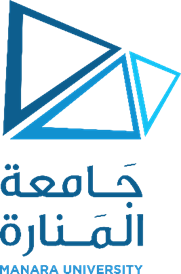 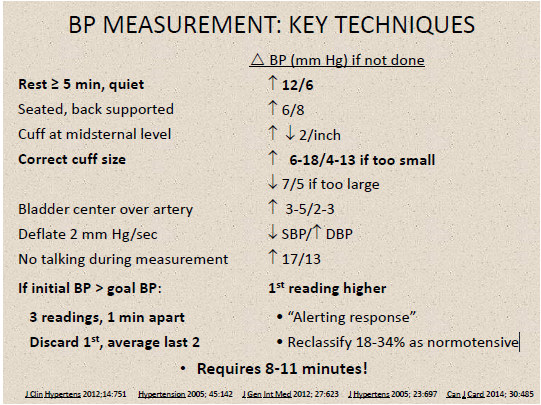 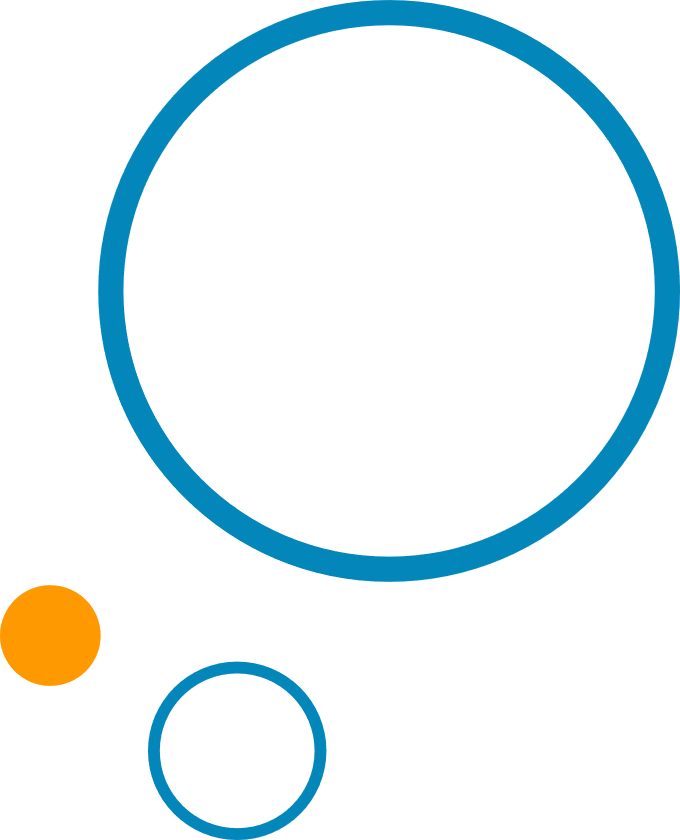 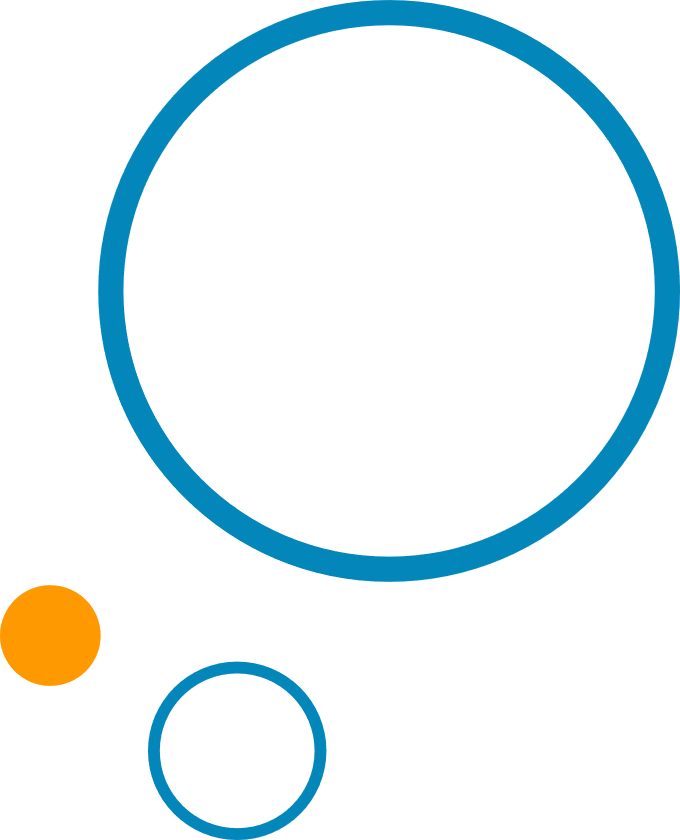 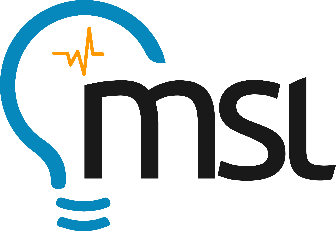 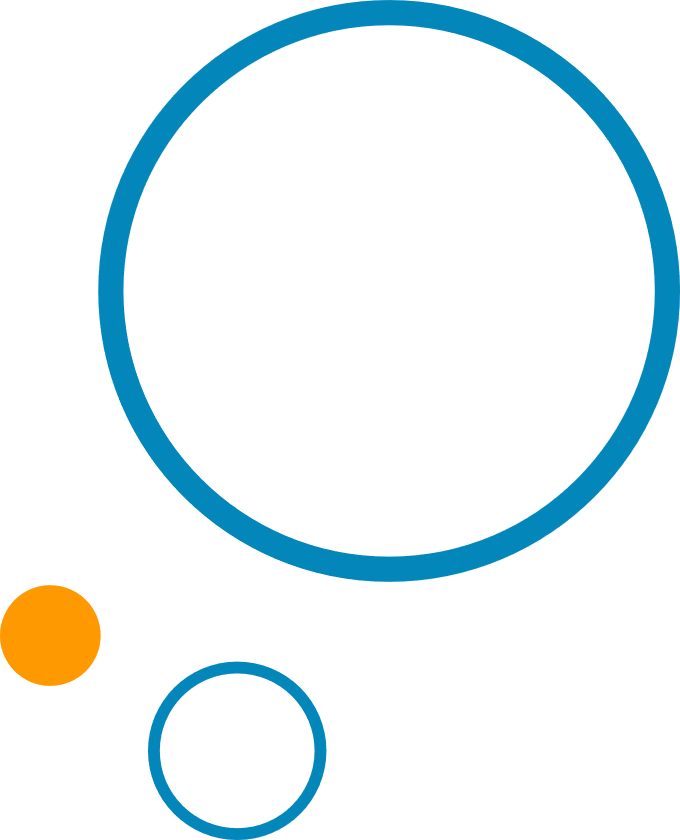 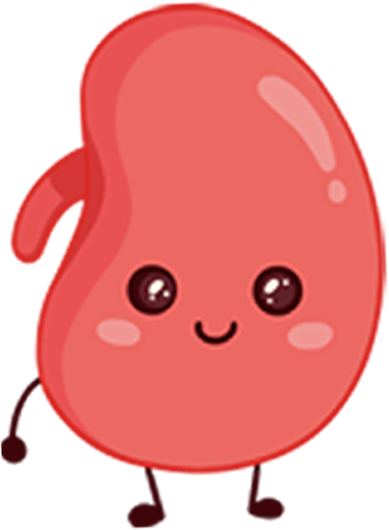 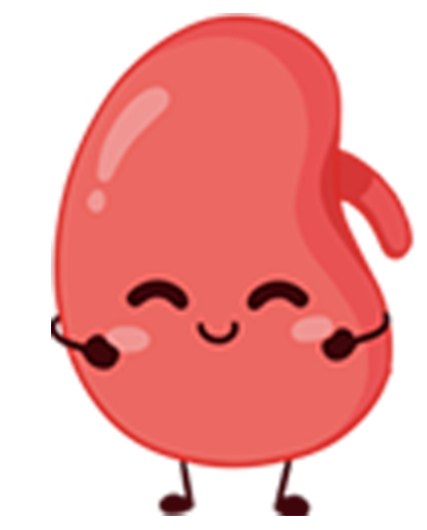 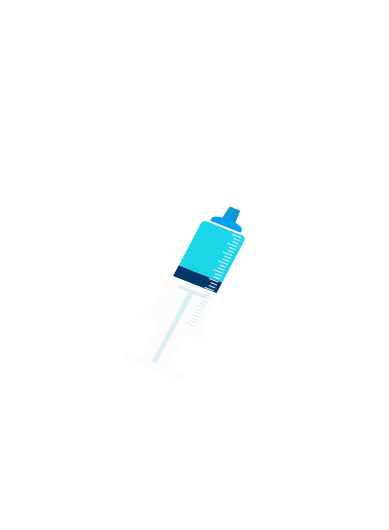 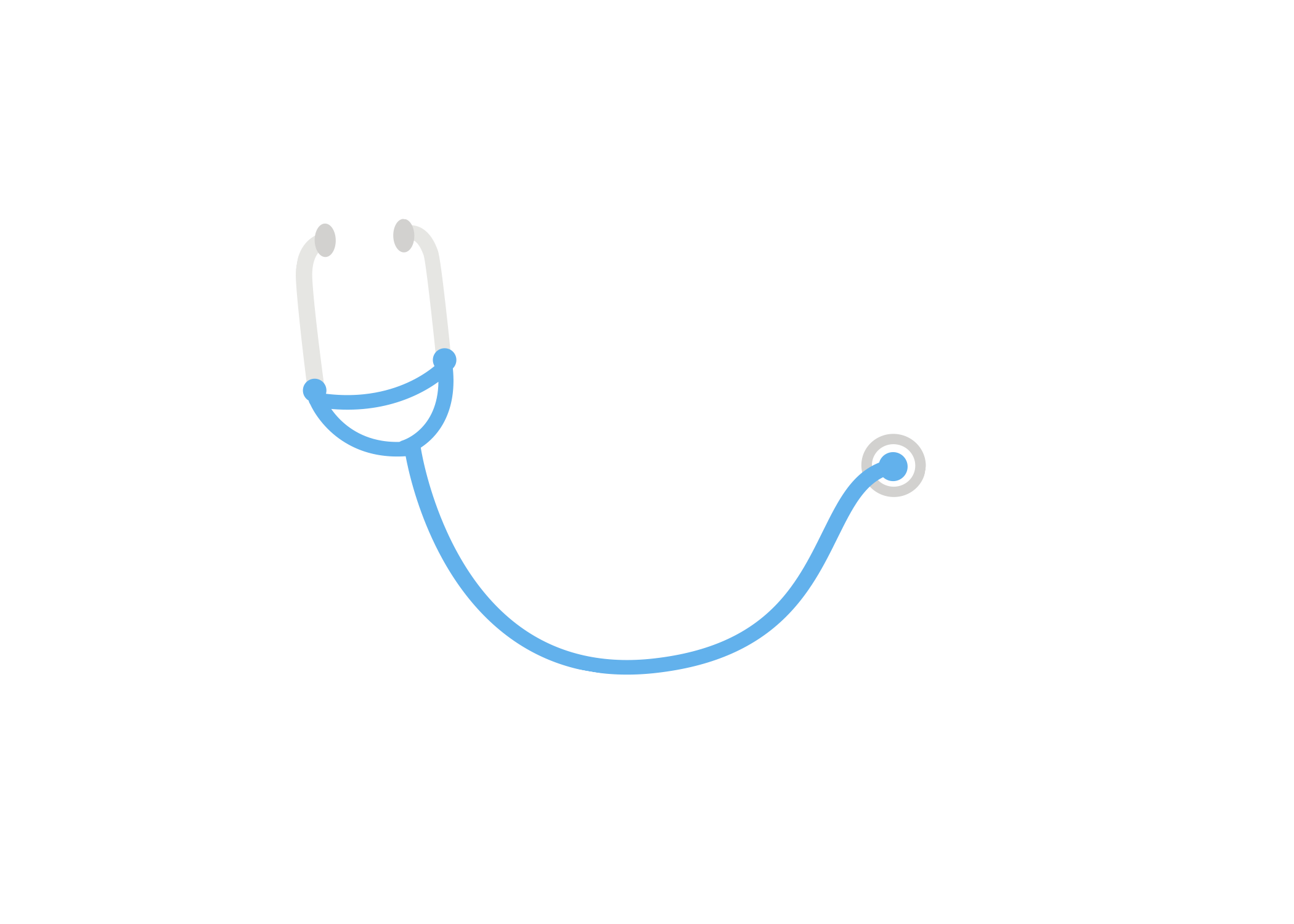 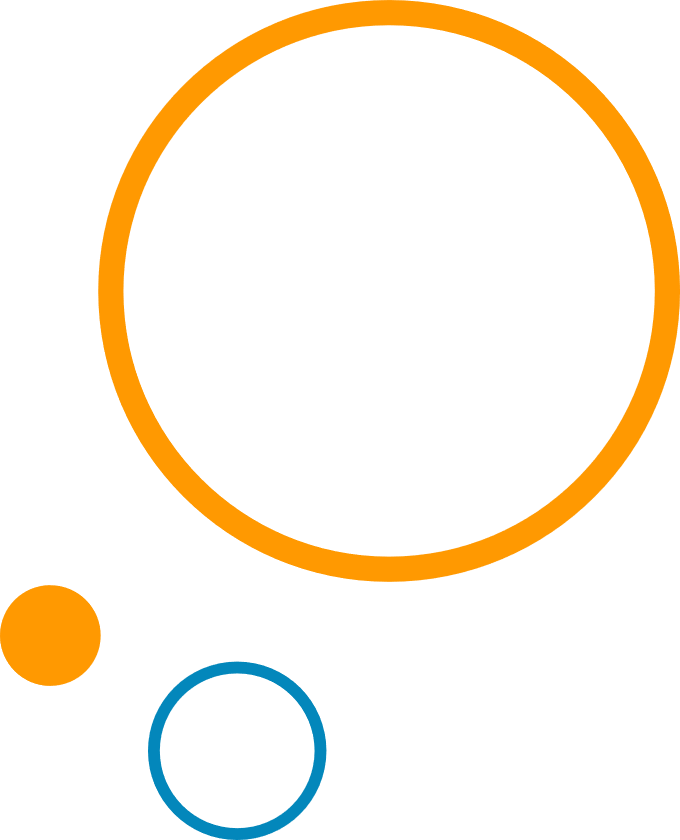 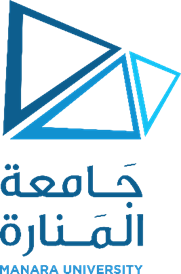 Regulation of BP
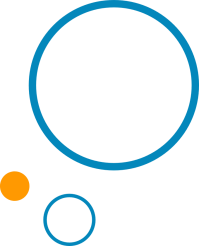 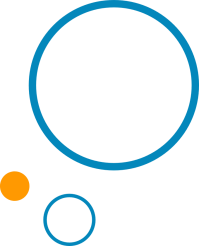 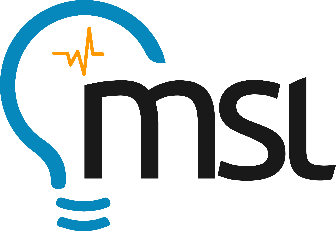 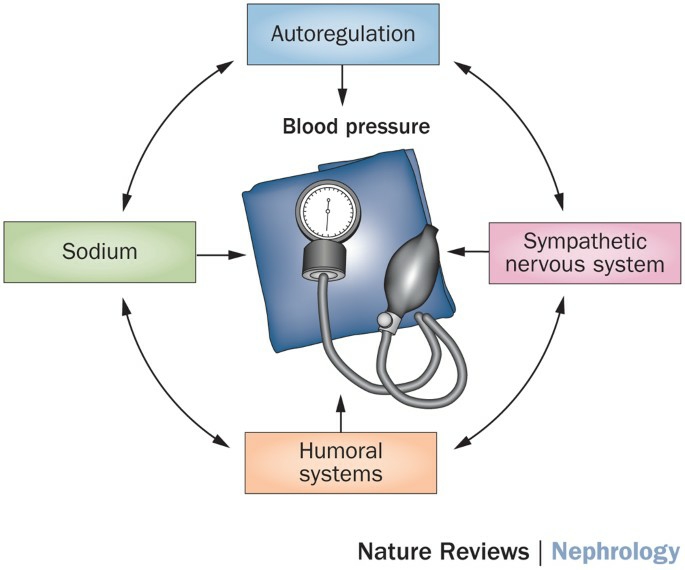 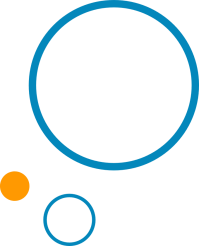 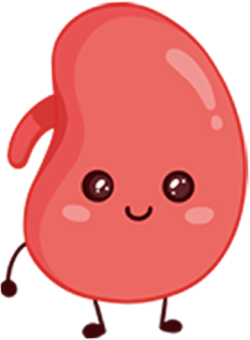 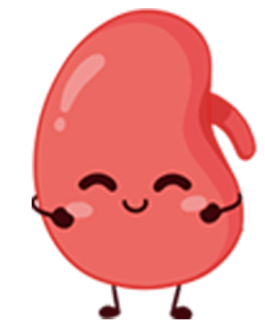 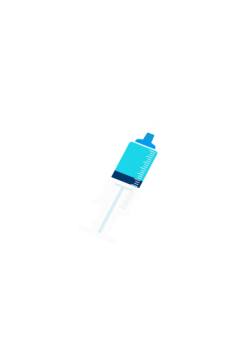 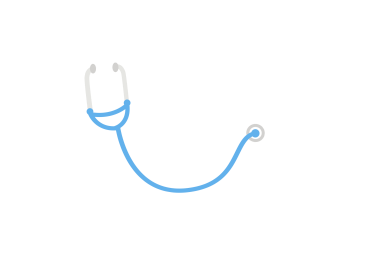 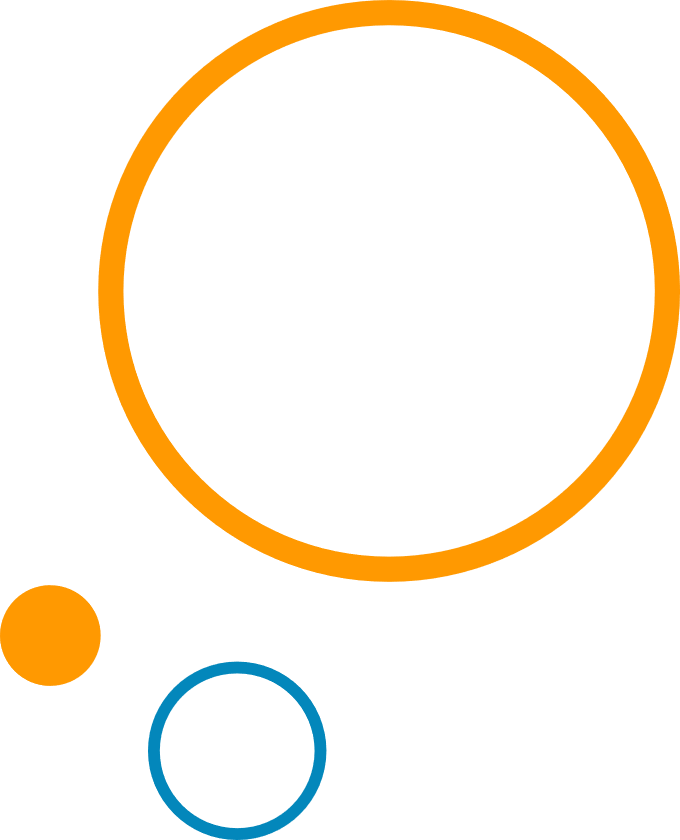 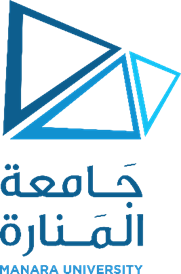 Kidney & Blood Pressure
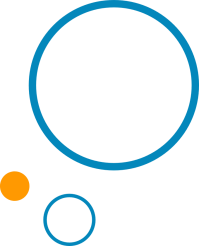 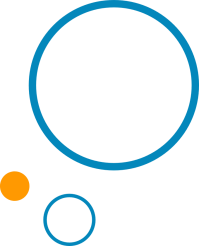 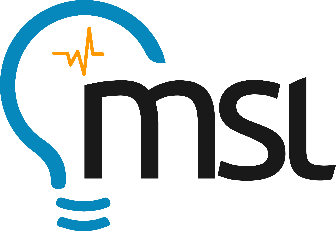 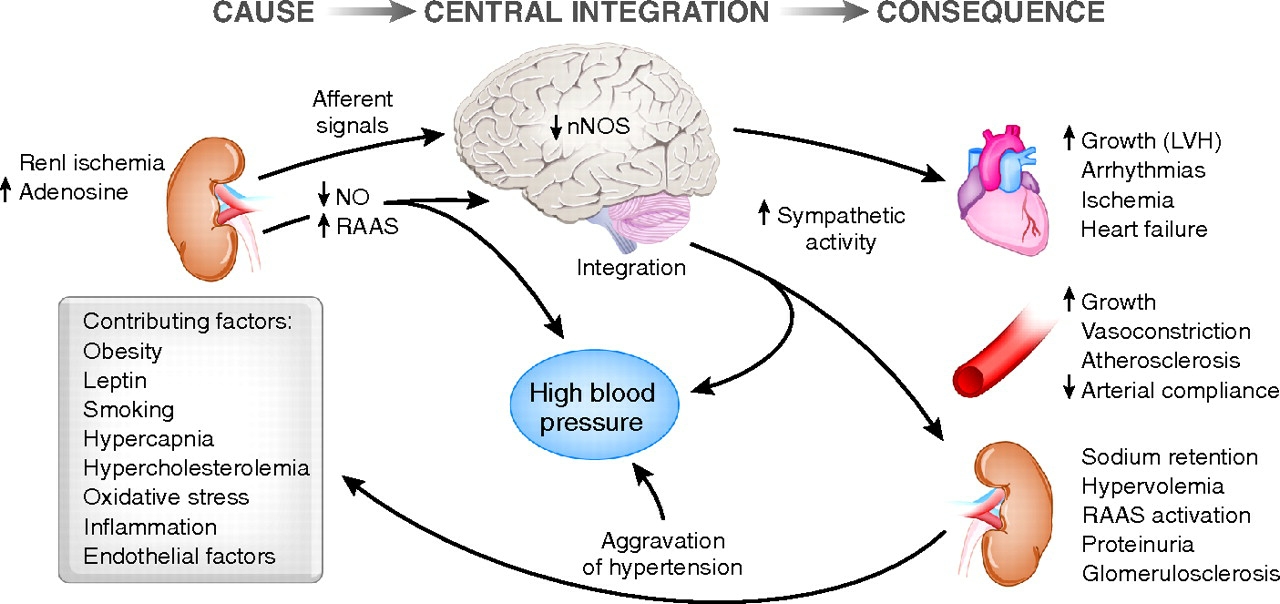 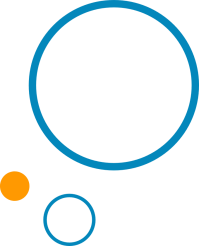 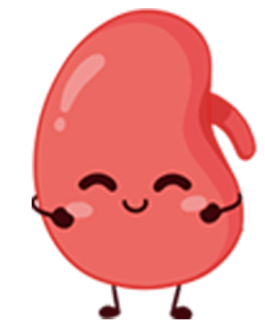 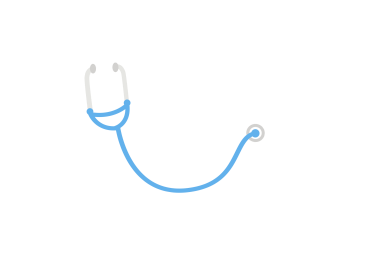 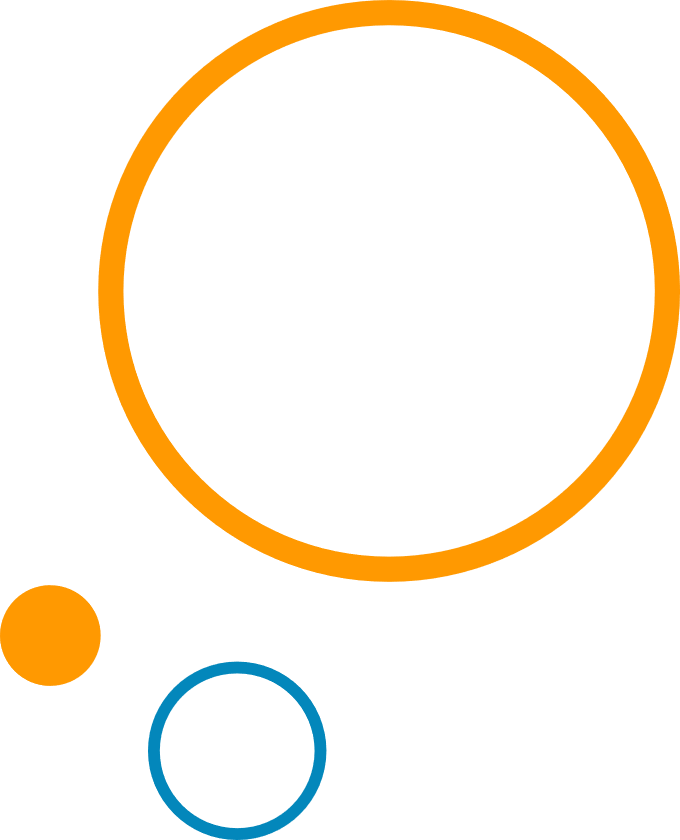 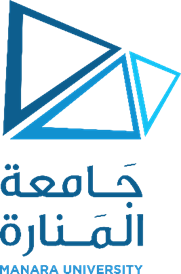 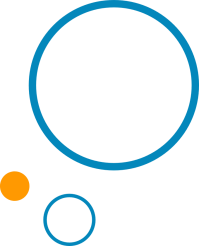 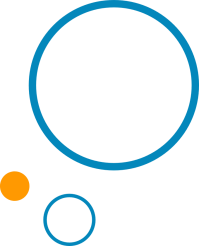 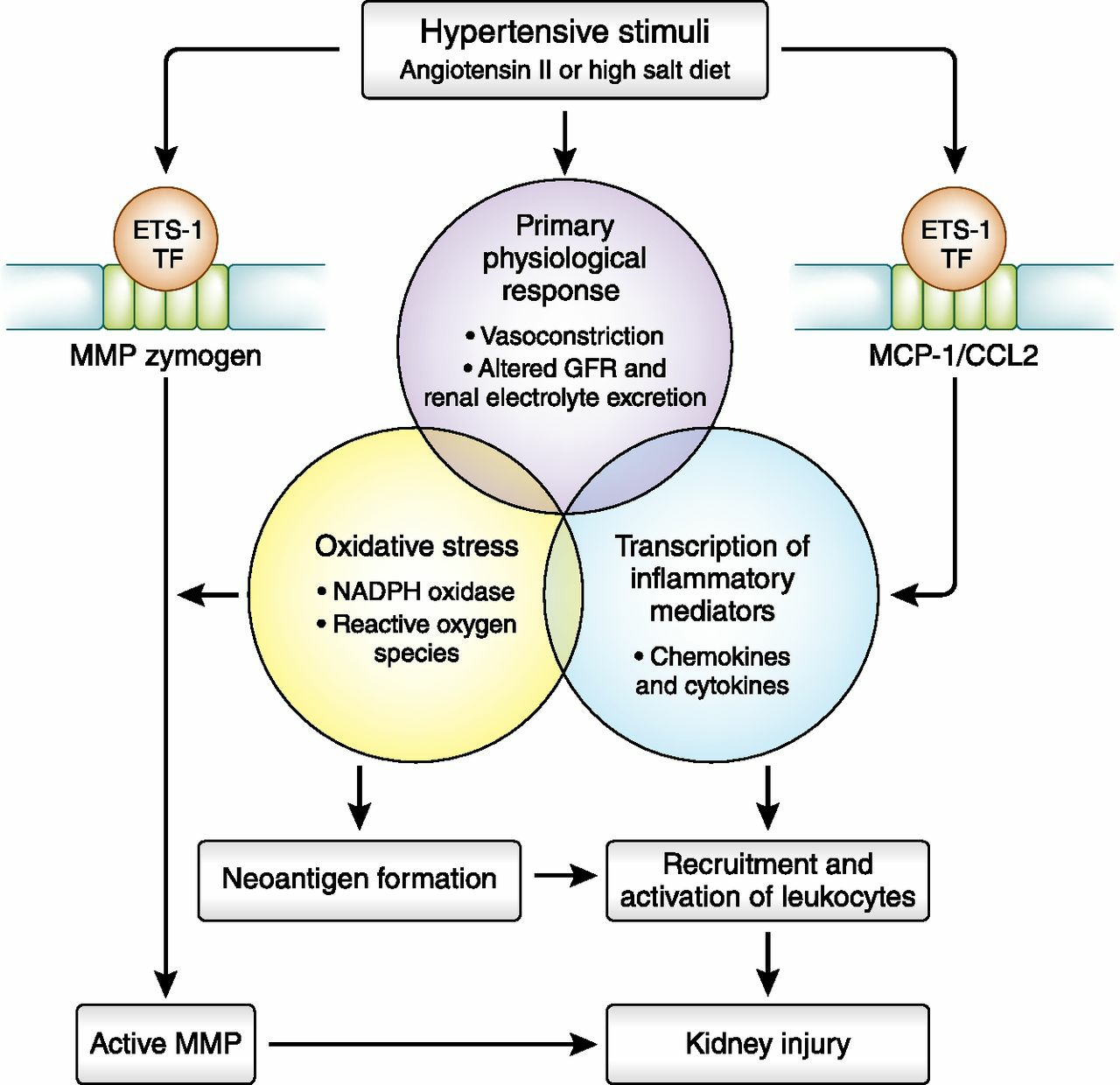 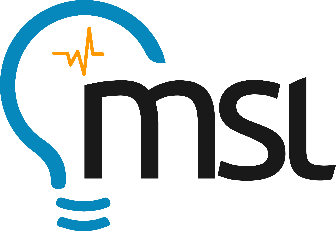 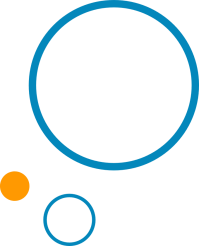 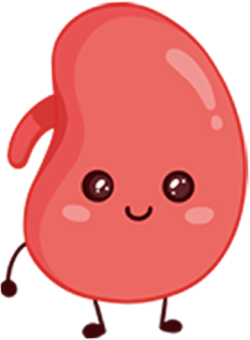 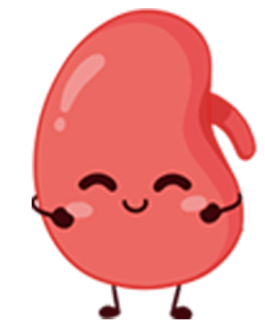 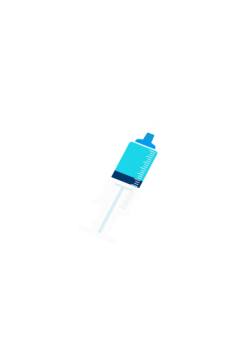 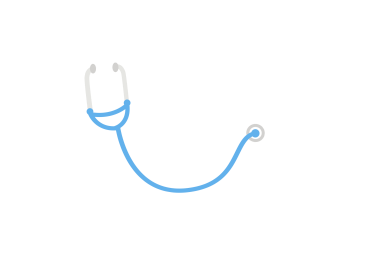 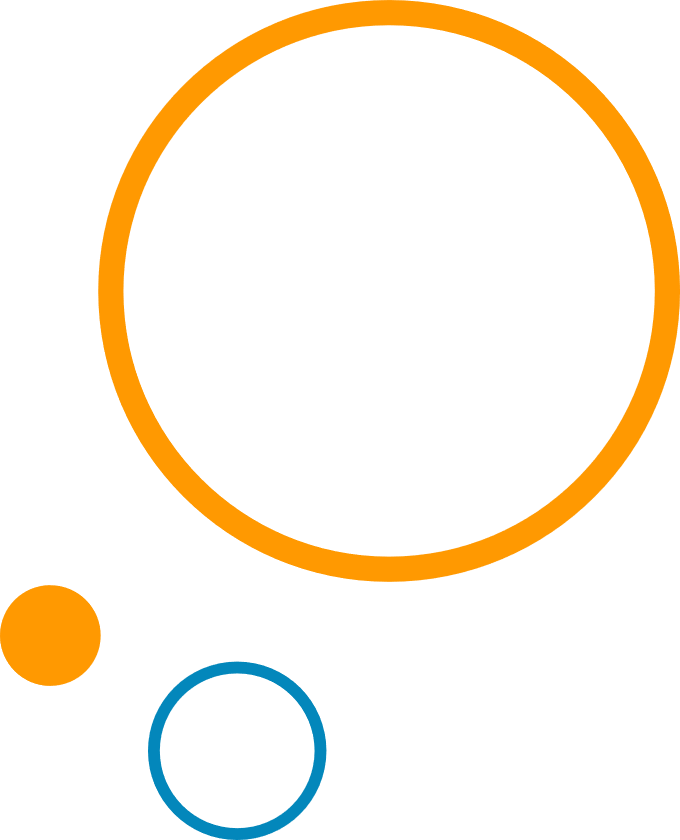 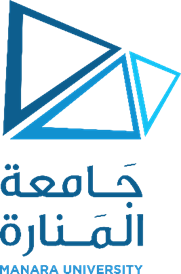 Hypertension & CKD & Obesity
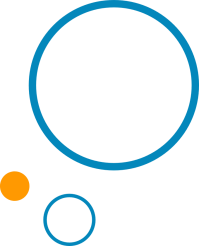 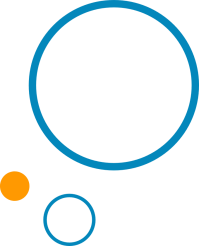 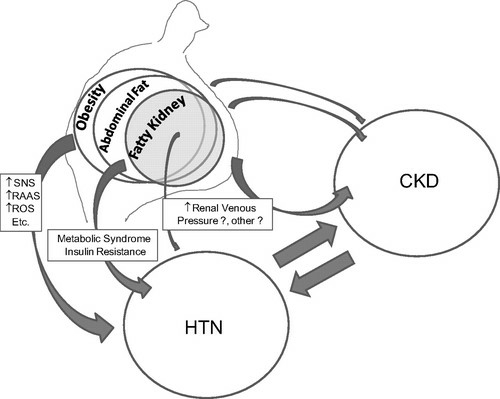 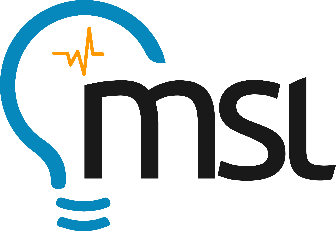 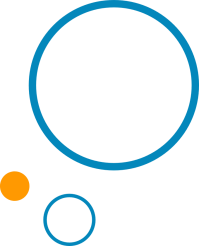 إحصائيات عالمية
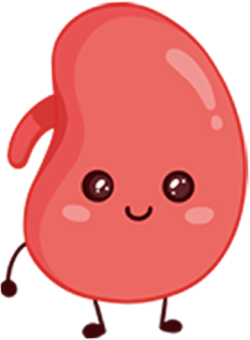 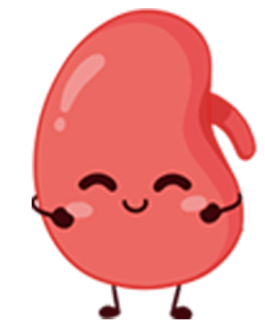 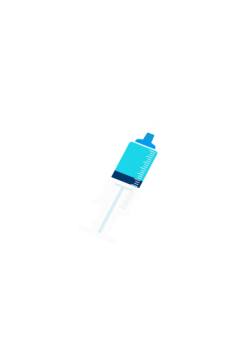 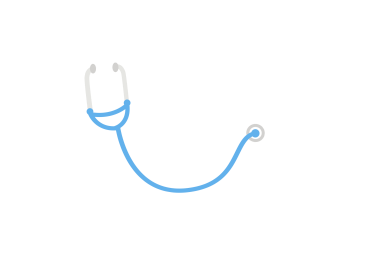 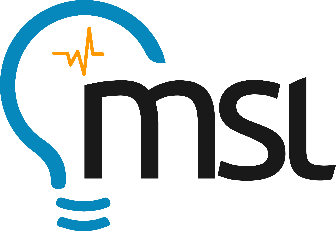 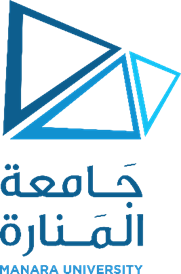 Check your Blood Pressure, 
Save your LIFE
Thank You
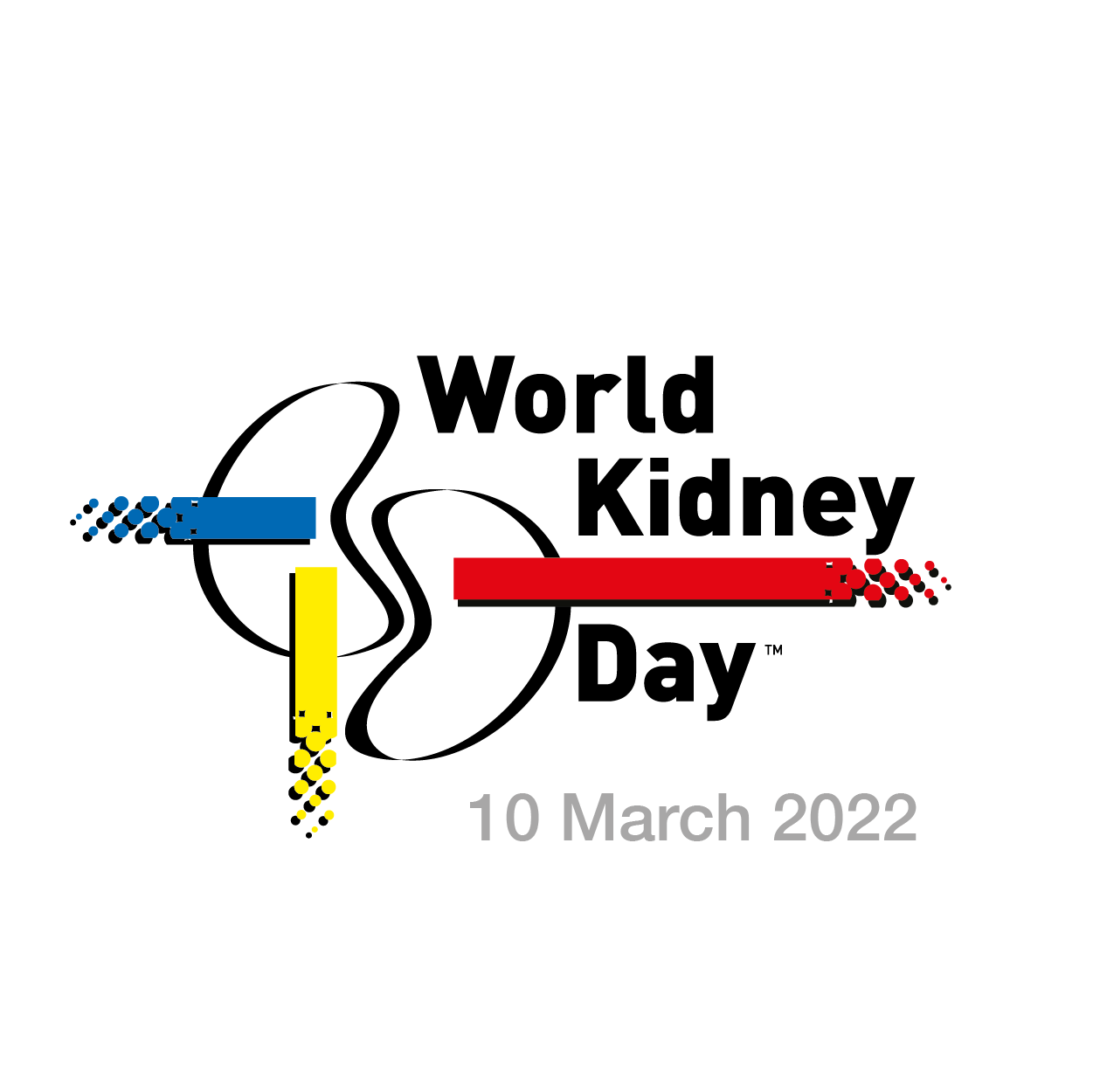 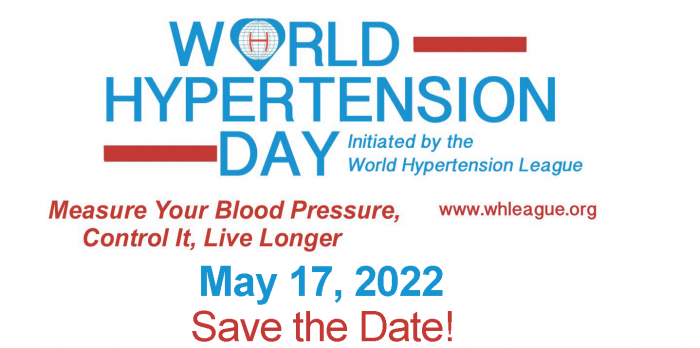